Vectors
Old Spec Q’s
Vectors
SAM
1H Q22
SAM
2H Q23
May 2018 
1H Q17
June 2018 
2HR Q23
Jan 2019 
2H Q23
Jan 2019 
1HR Q22
June 2019 
2H Q14
Show/ Prove that
SAM 1H Q22
Vectors
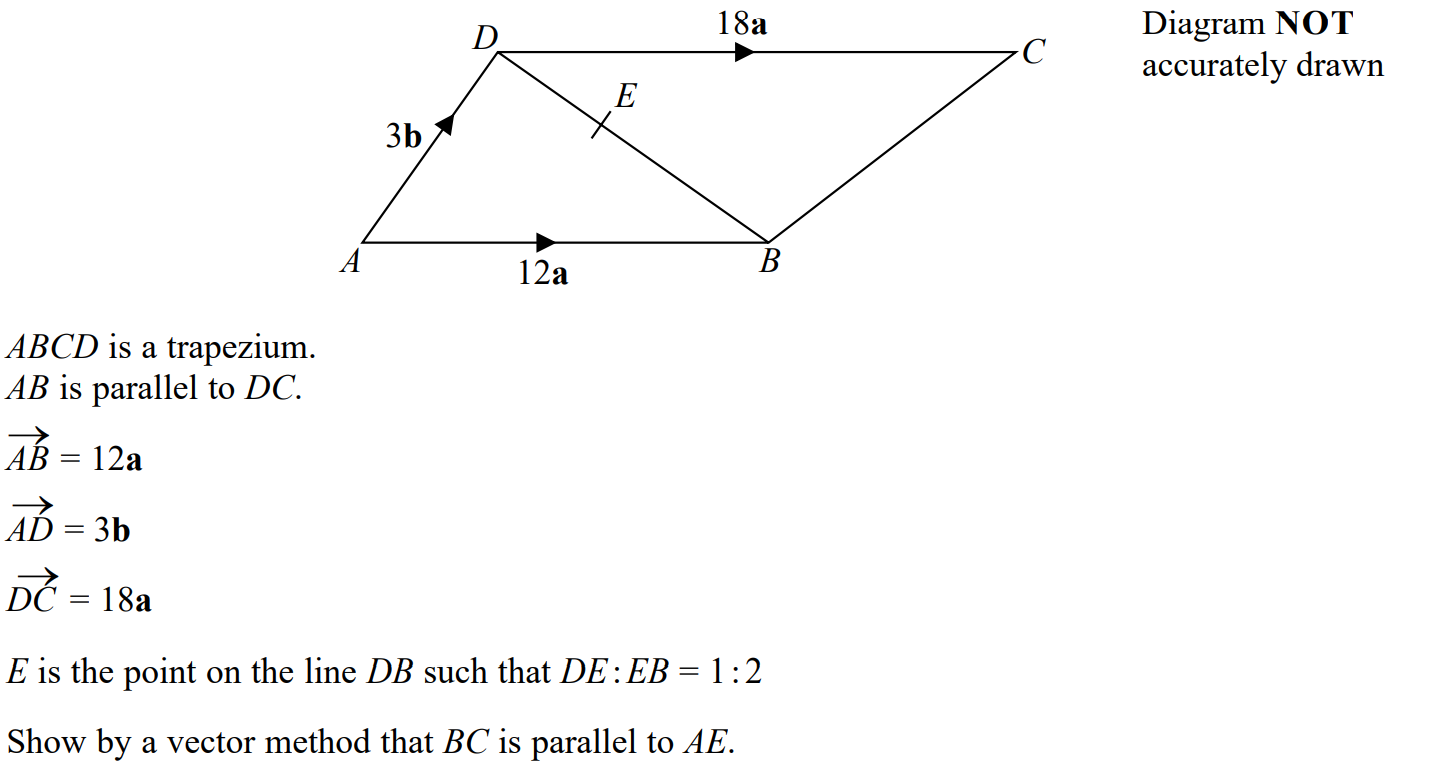 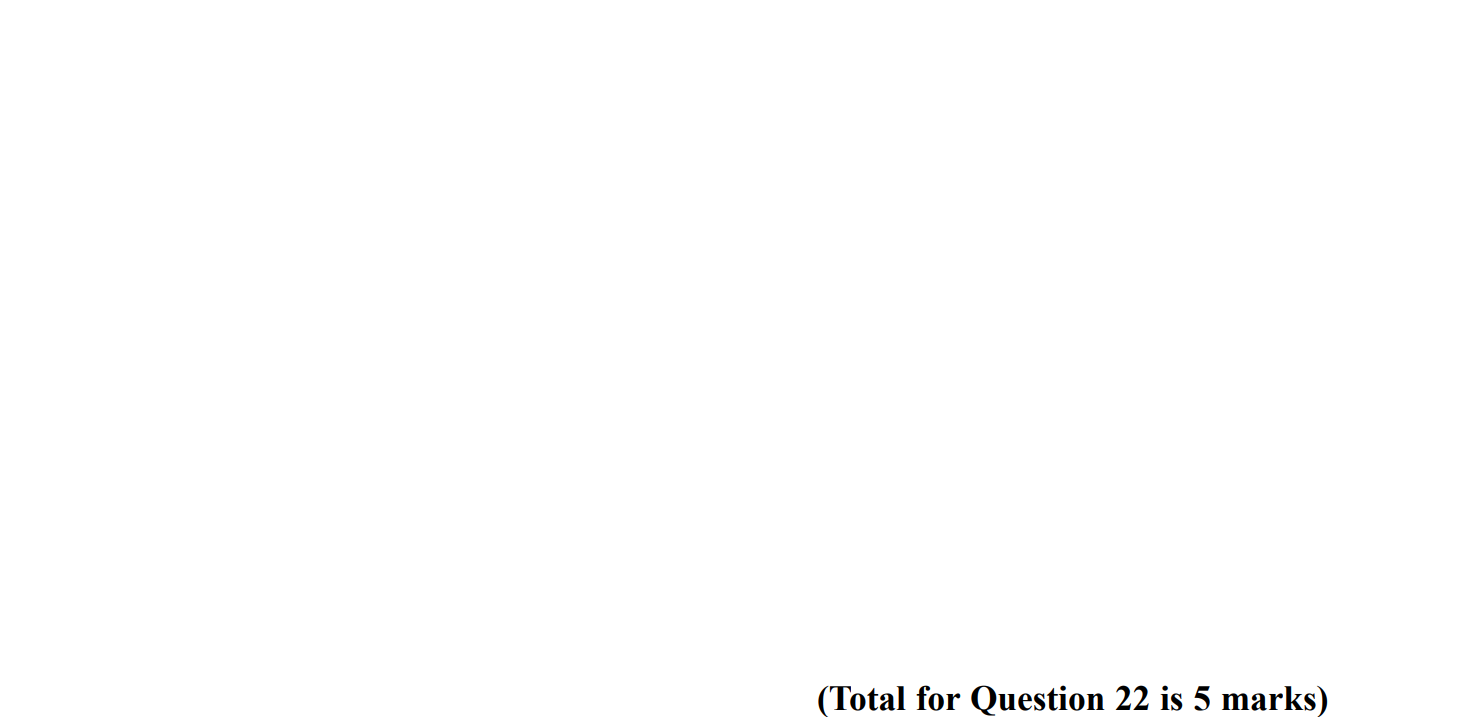 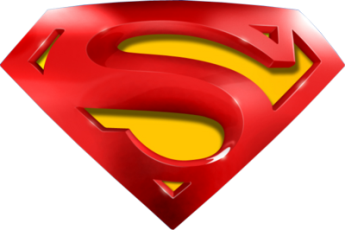 SAM 1H Q22
Vectors
A
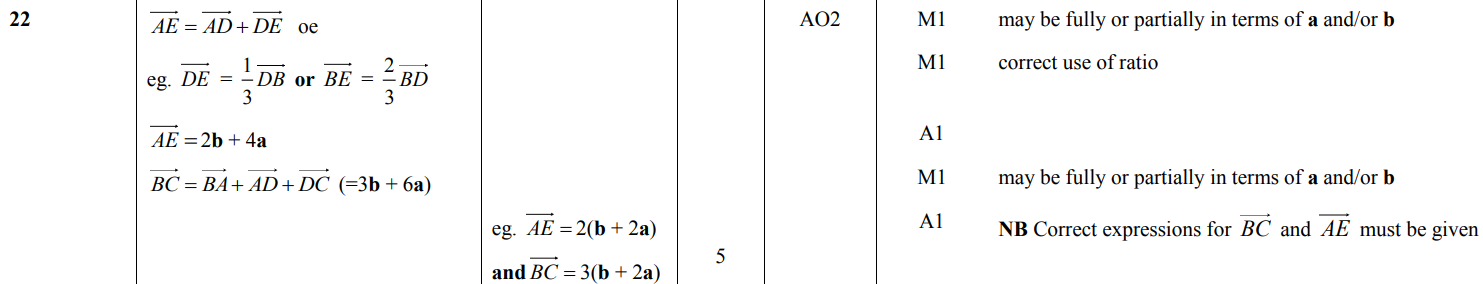 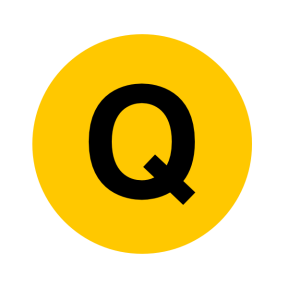 SAM 2H Q23
Vectors
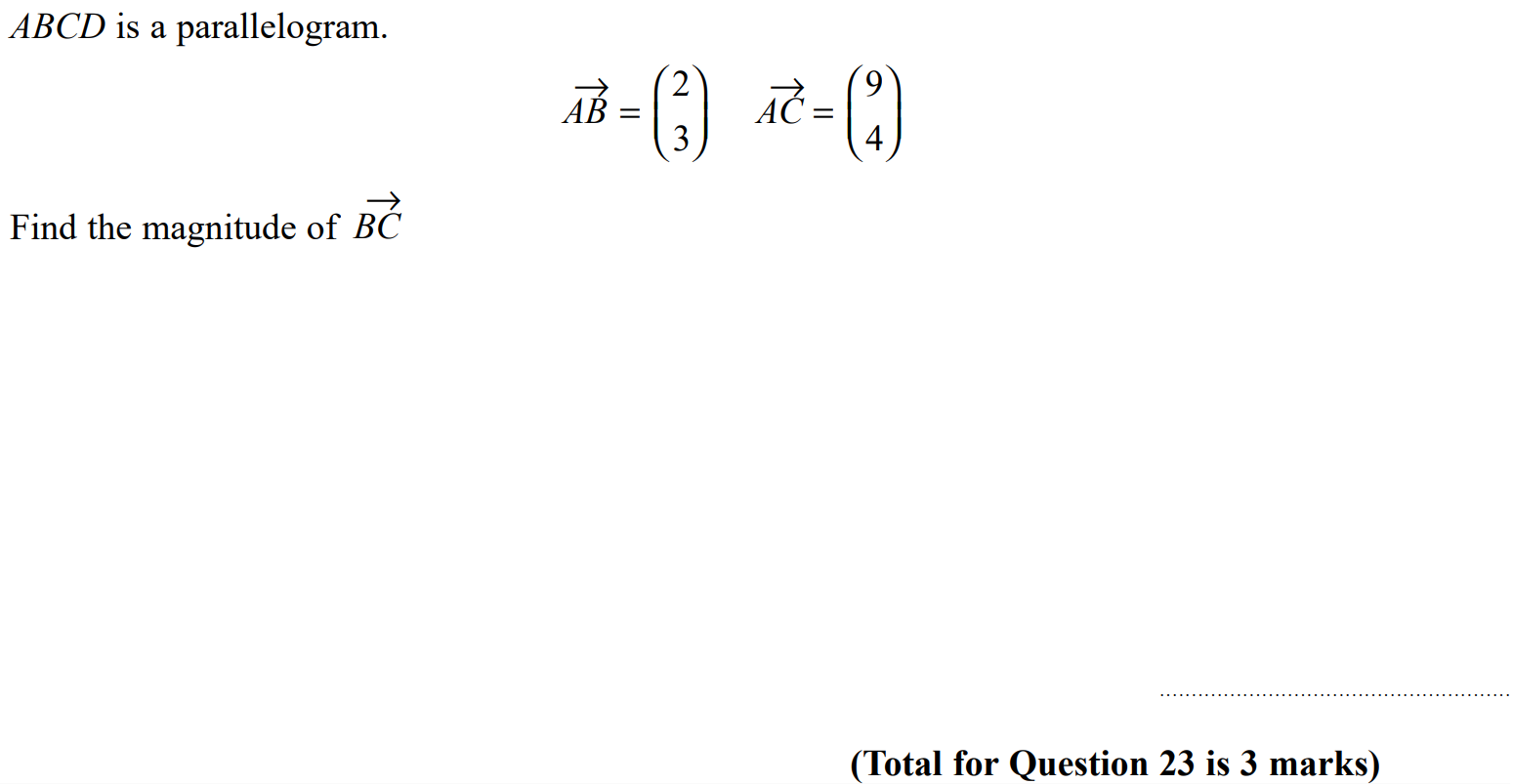 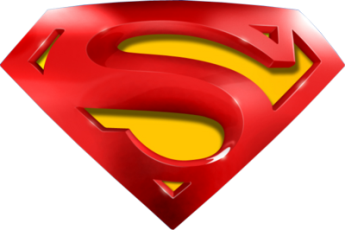 SAM 2H Q23
Vectors
A
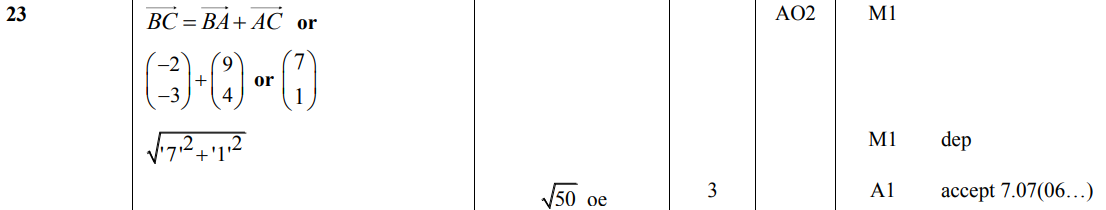 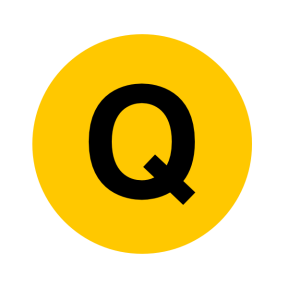 May 2018 1H Q17
Vectors
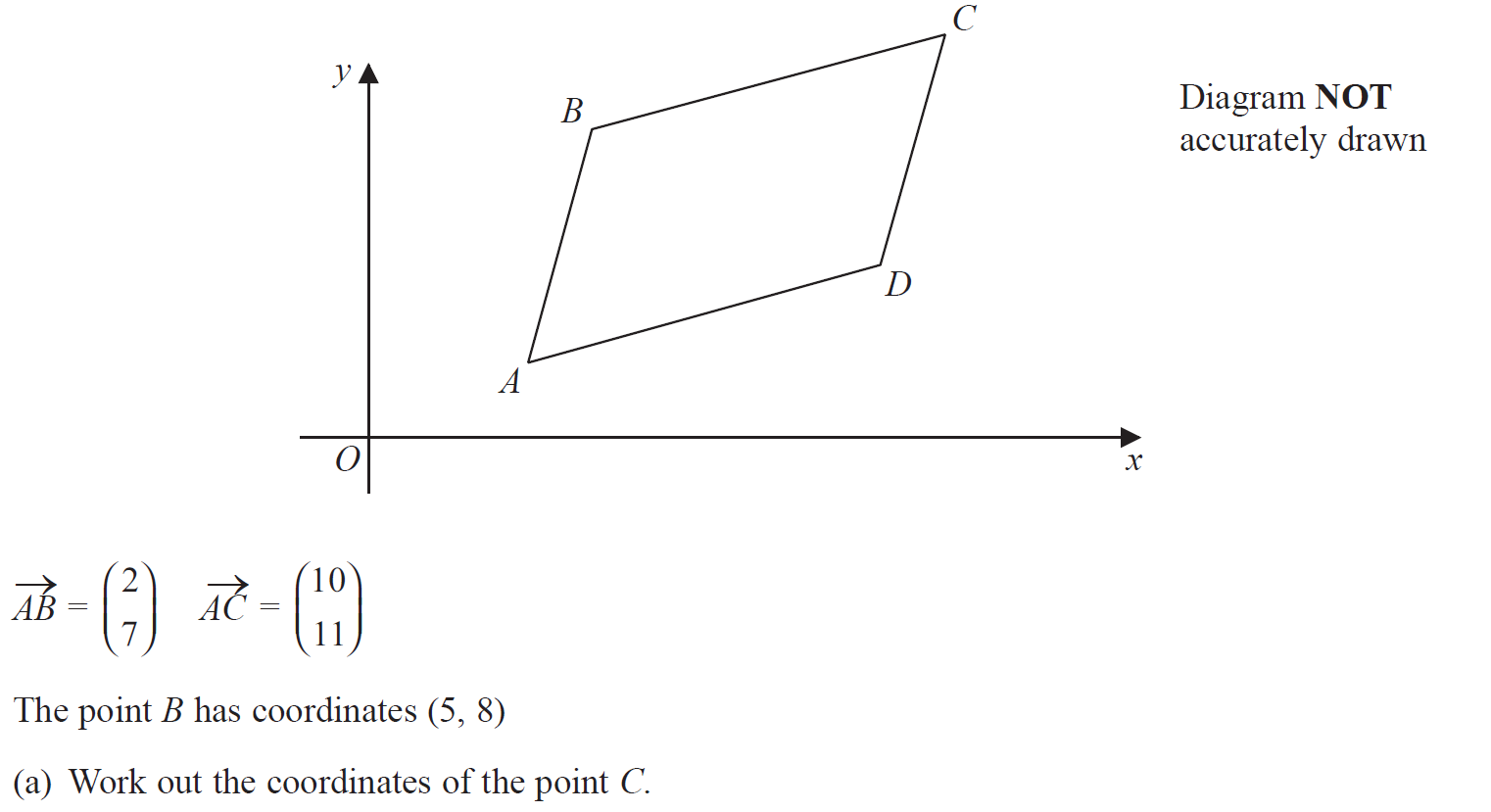 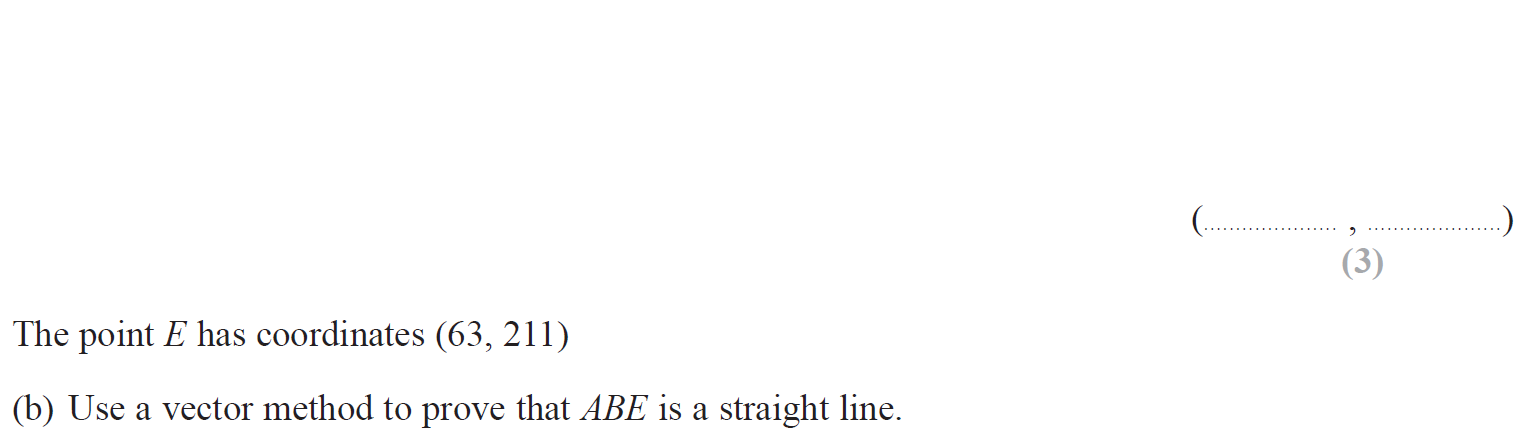 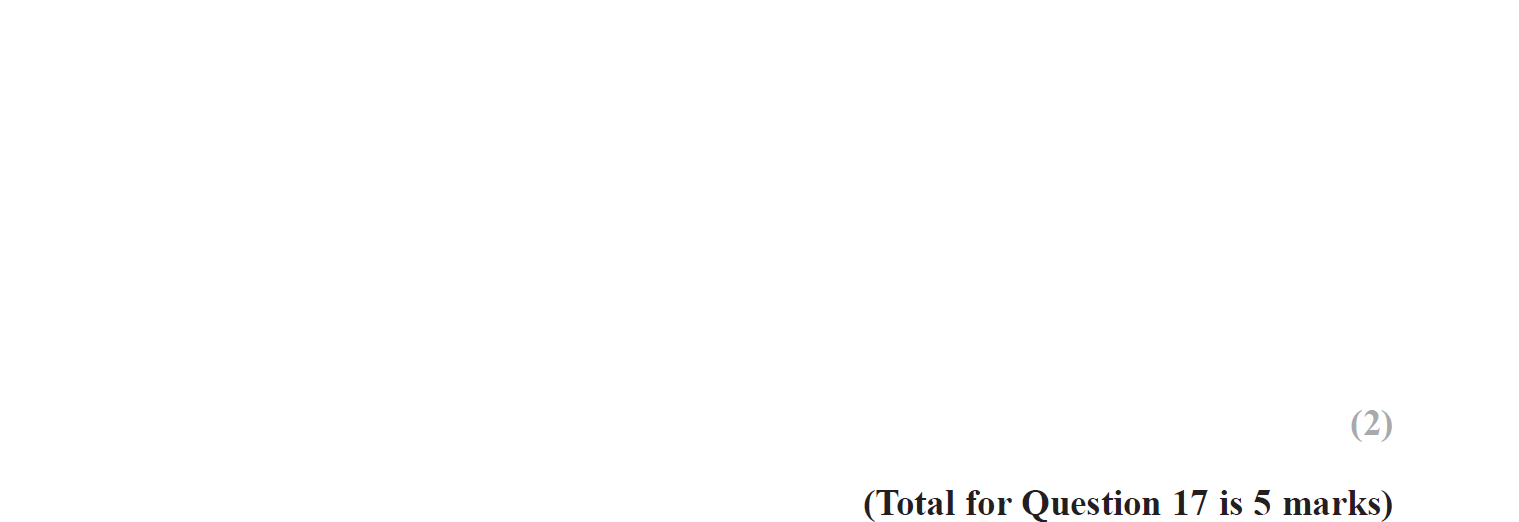 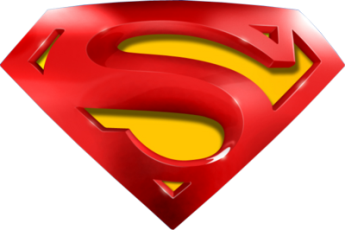 May 2018 1H Q17
Vectors
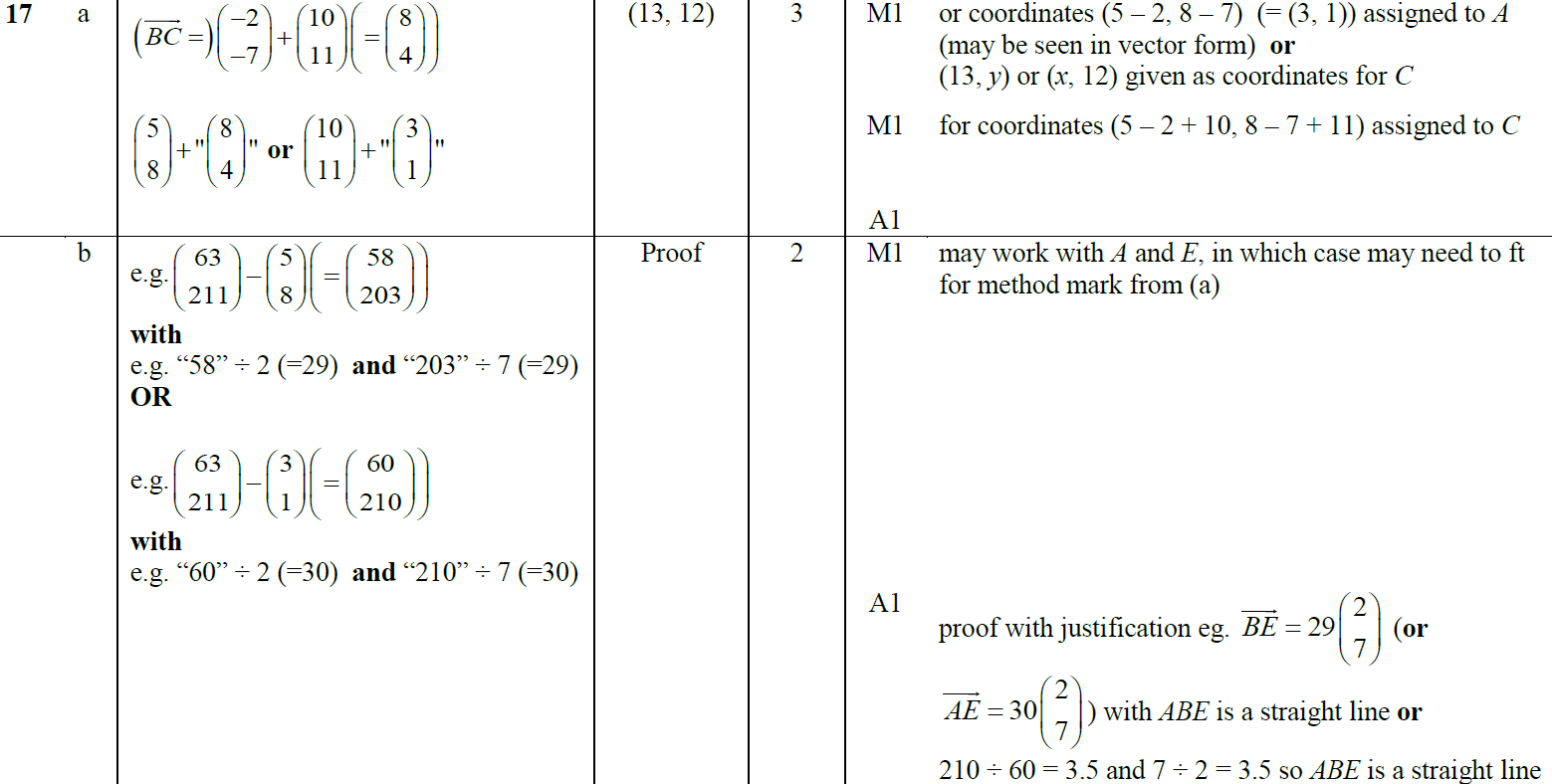 A
B
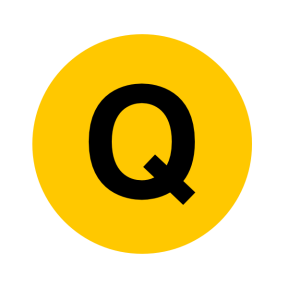 June 2018 2HR Q23
Vectors
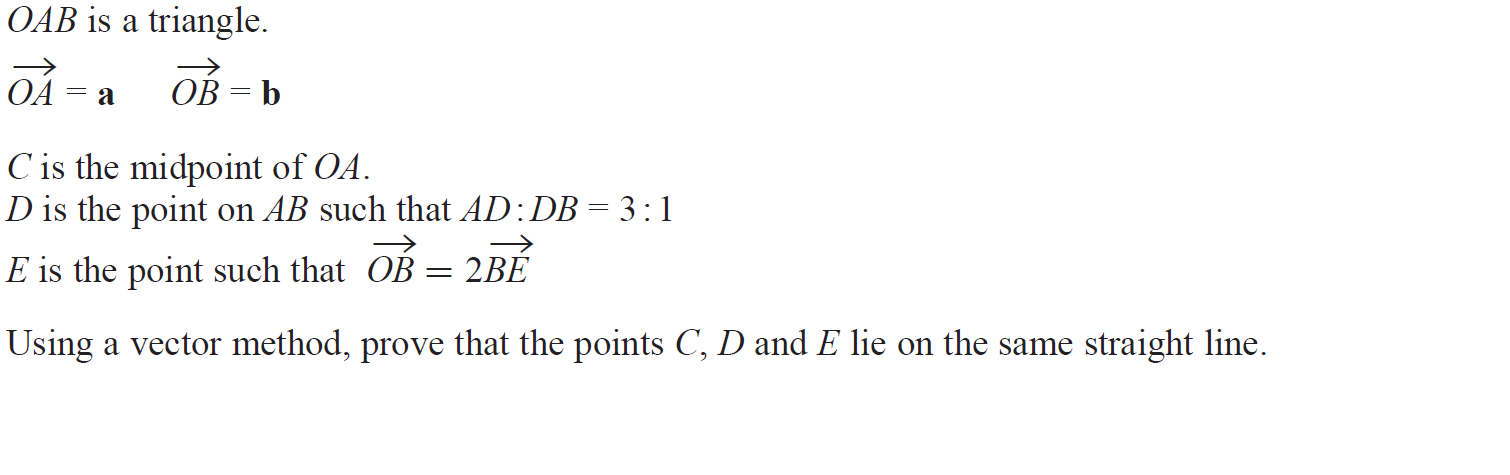 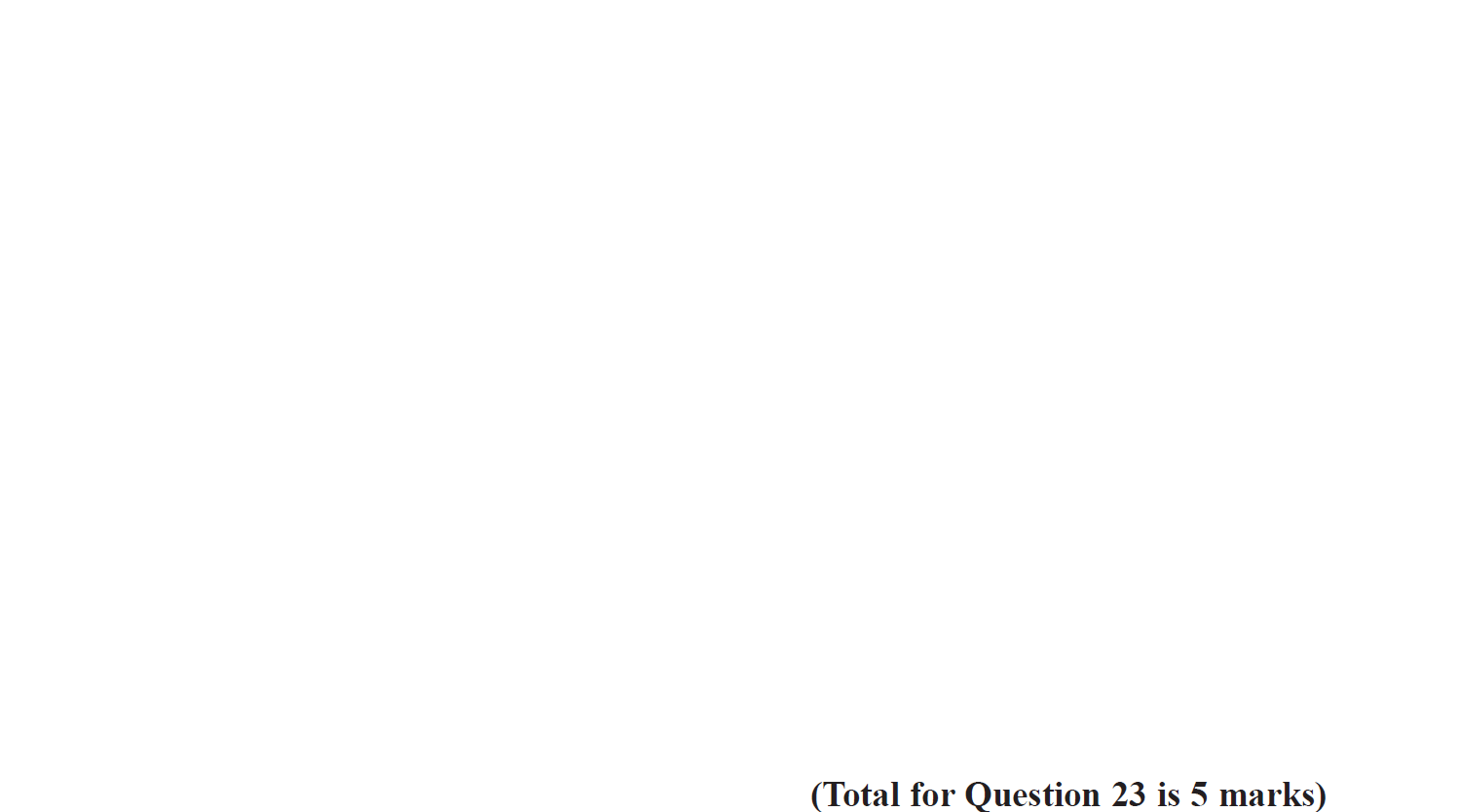 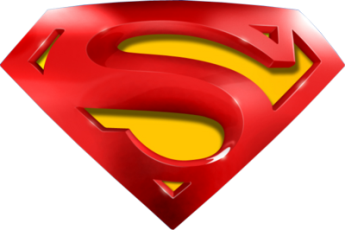 June 2018 2HR Q23
Vectors
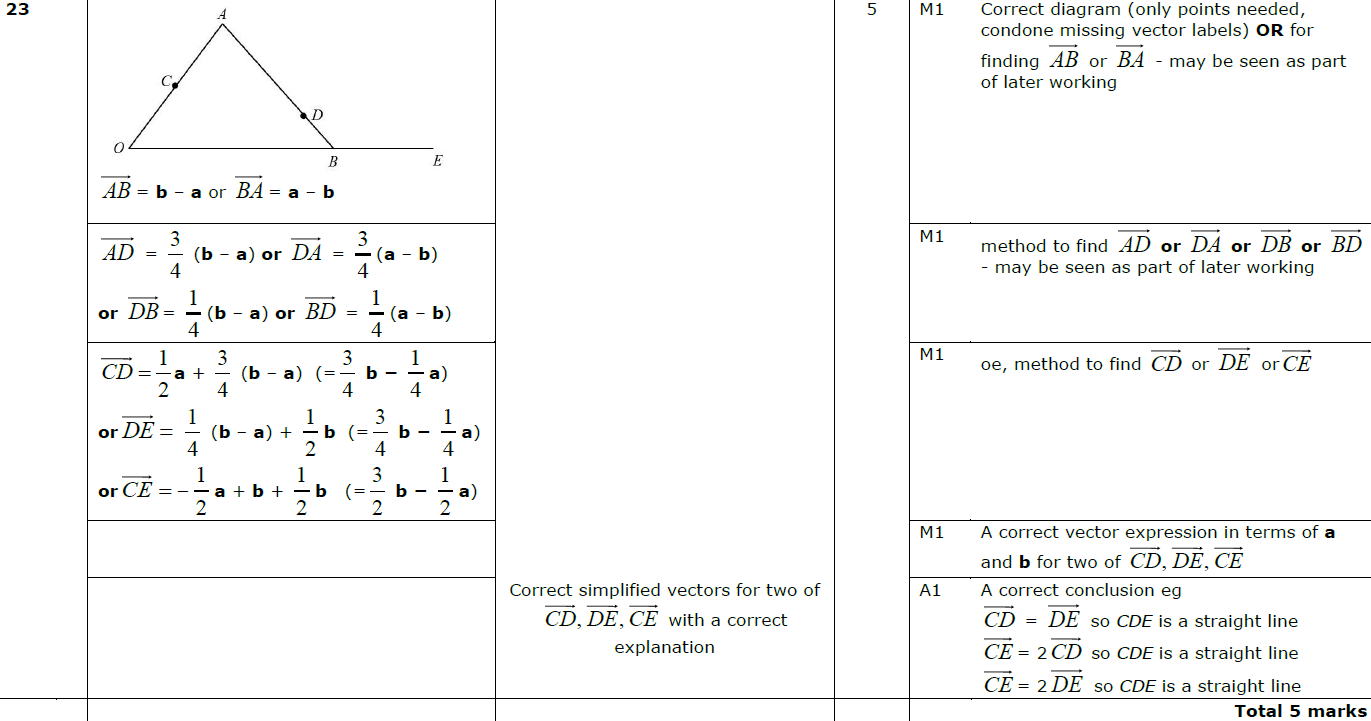 A
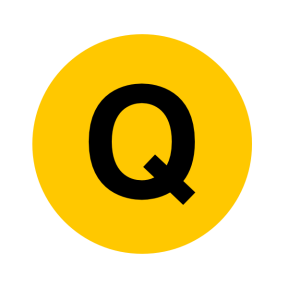 Jan 2019 2H Q23
Vectors
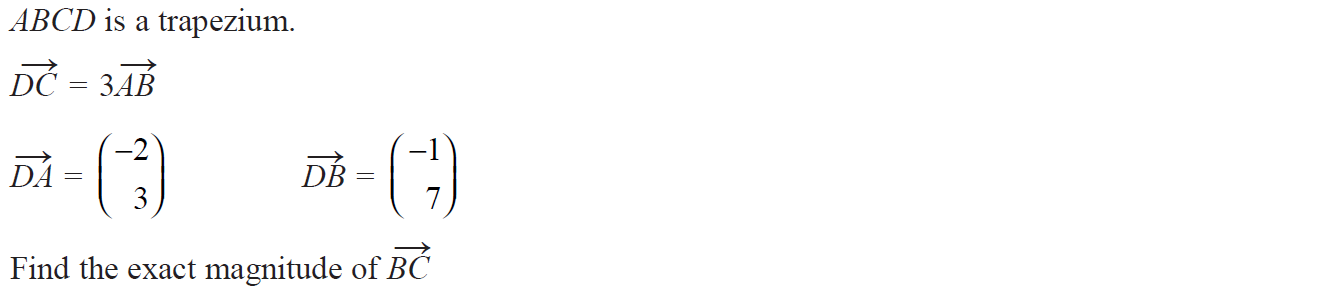 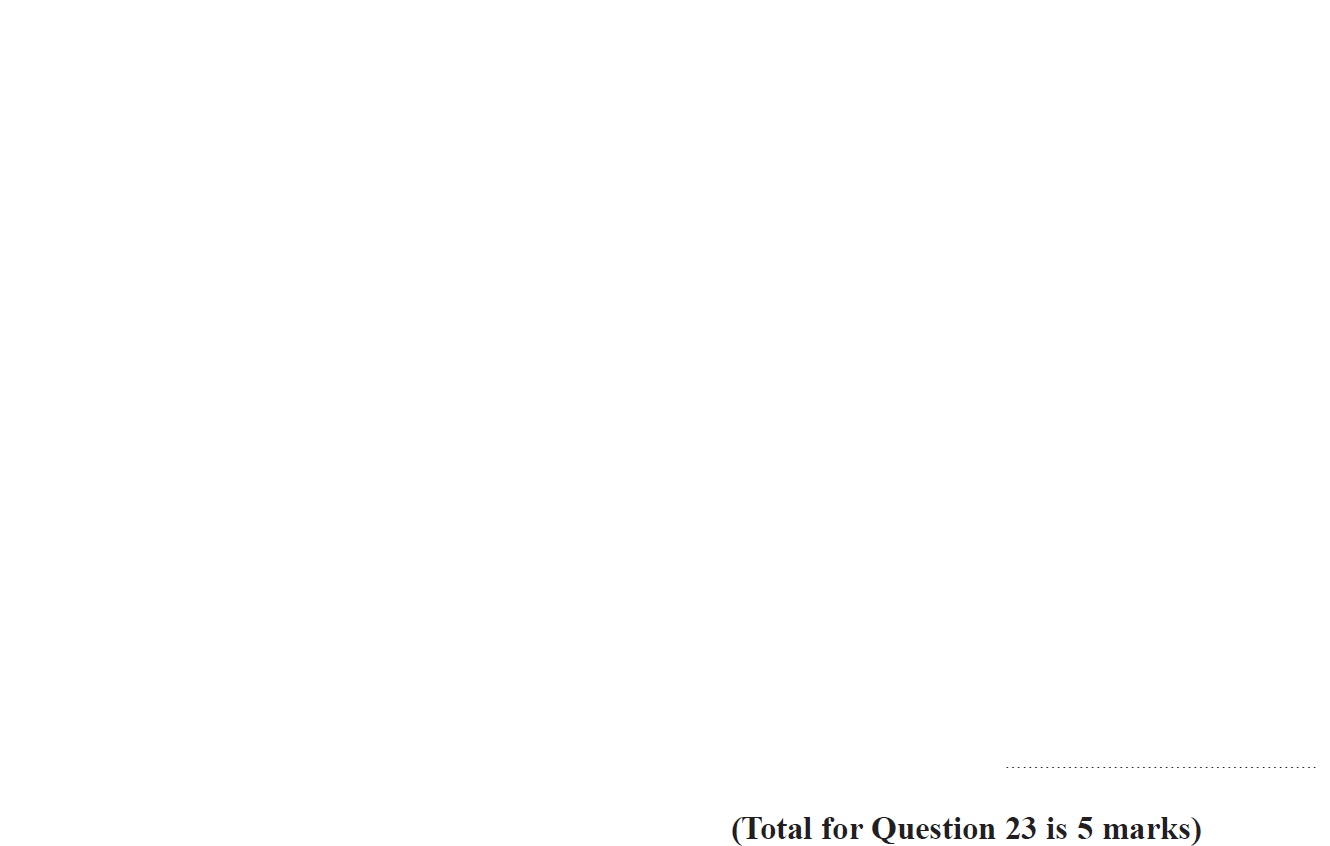 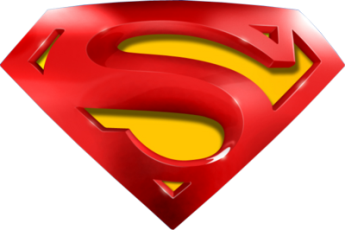 Jan 2019 2H Q23
Vectors
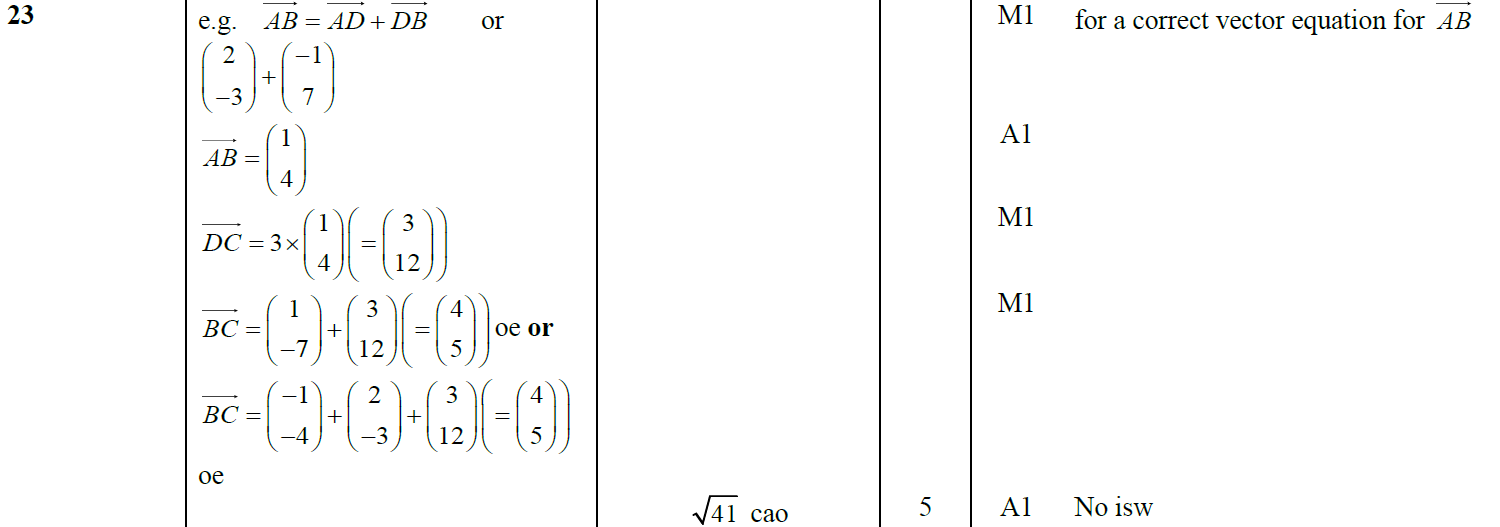 A
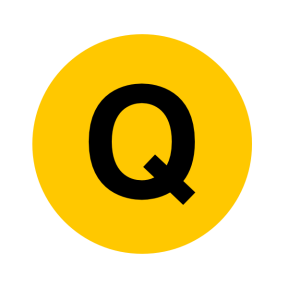 Jan 2019 1HR Q22
Vectors
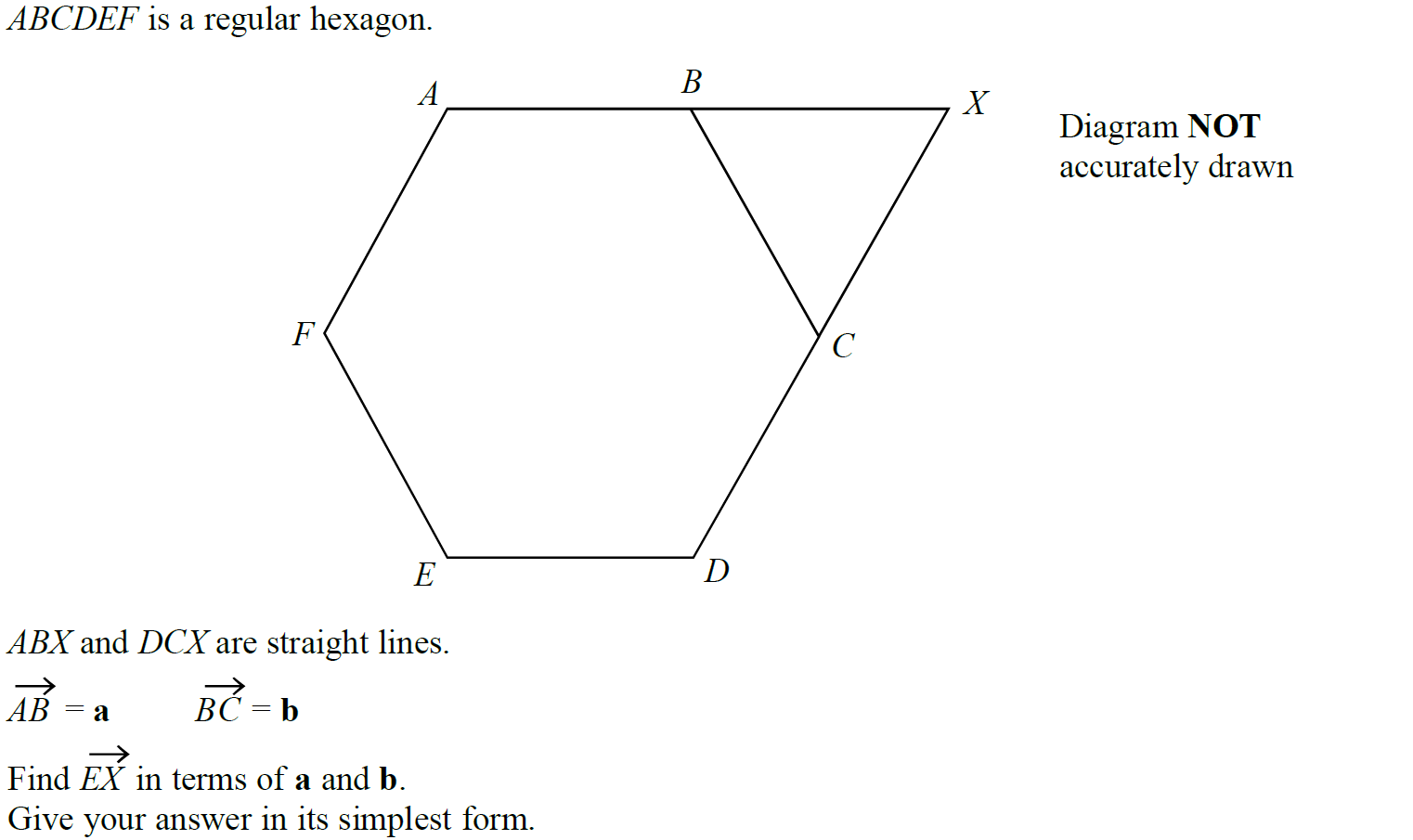 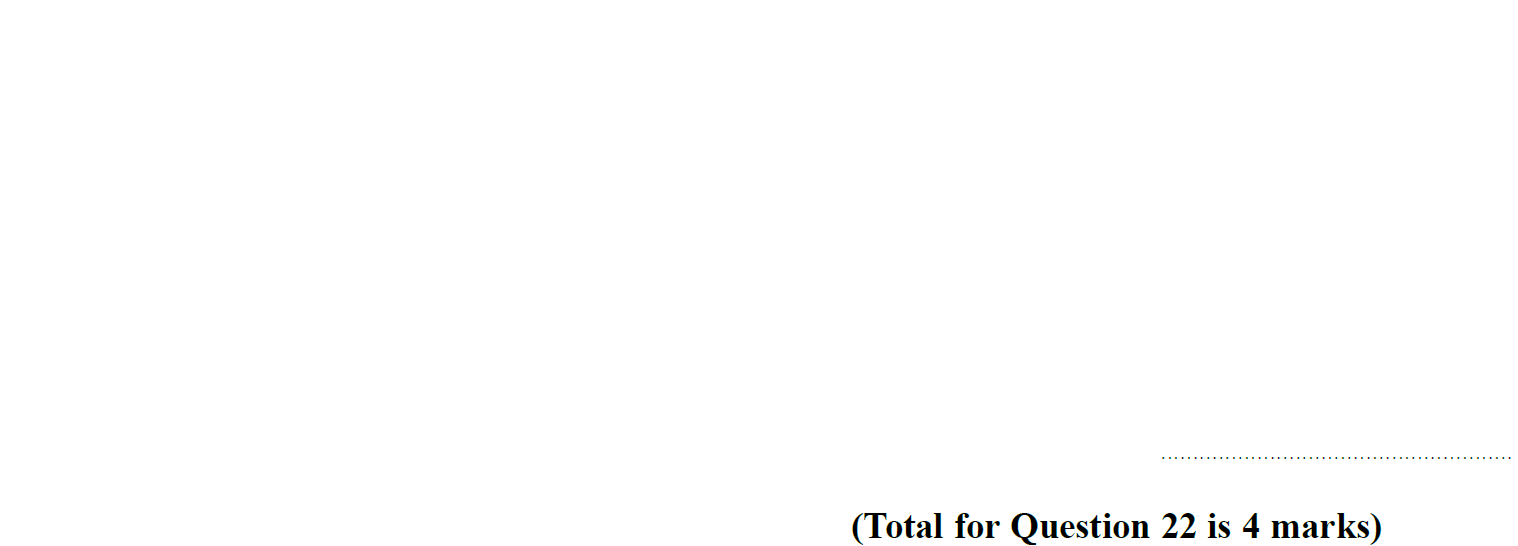 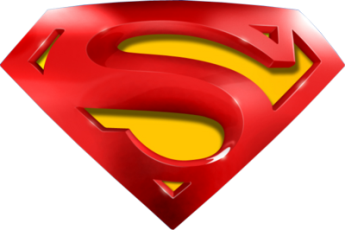 Jan 2019 1HR Q22
Vectors
A
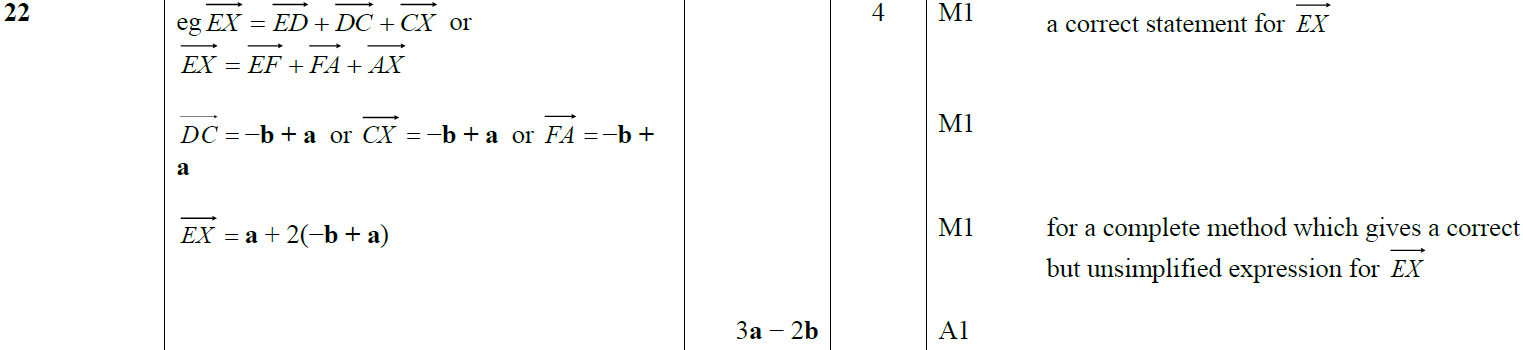 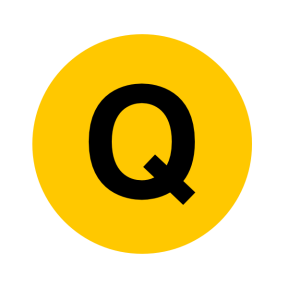 June 2019 2H Q14
Vectors
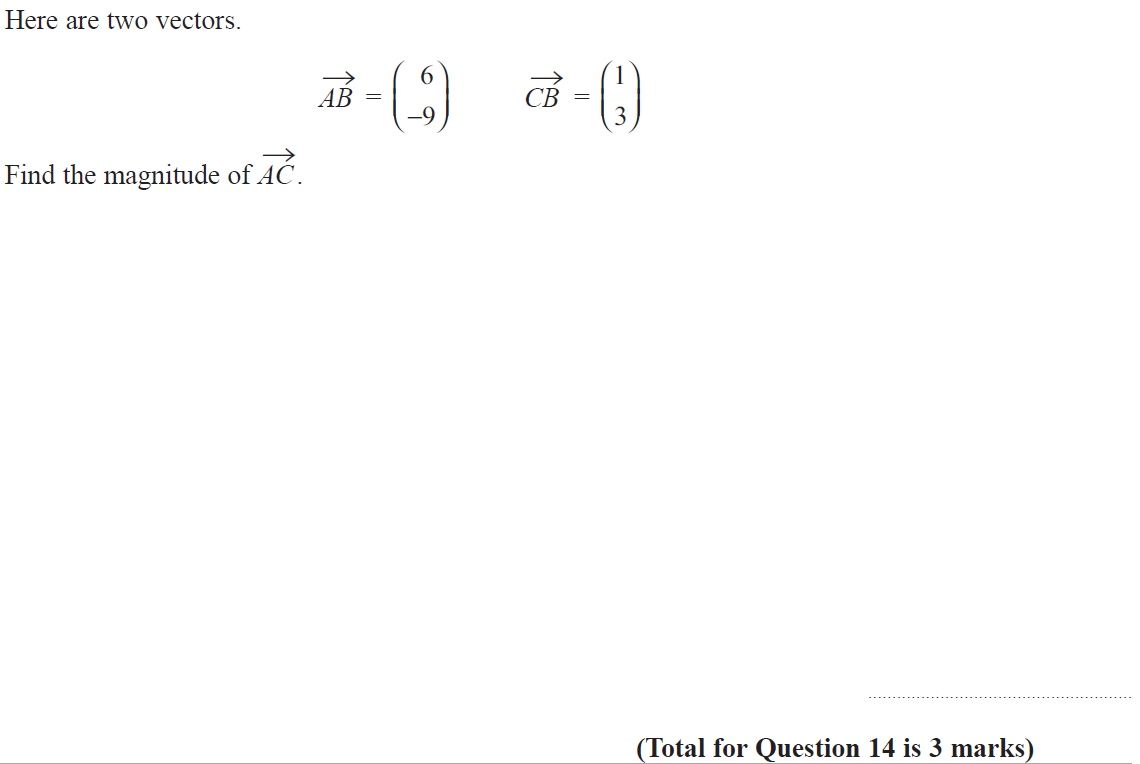 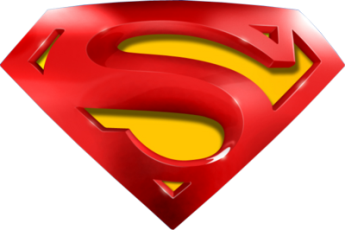 June 2019 2H Q14
Vectors
A
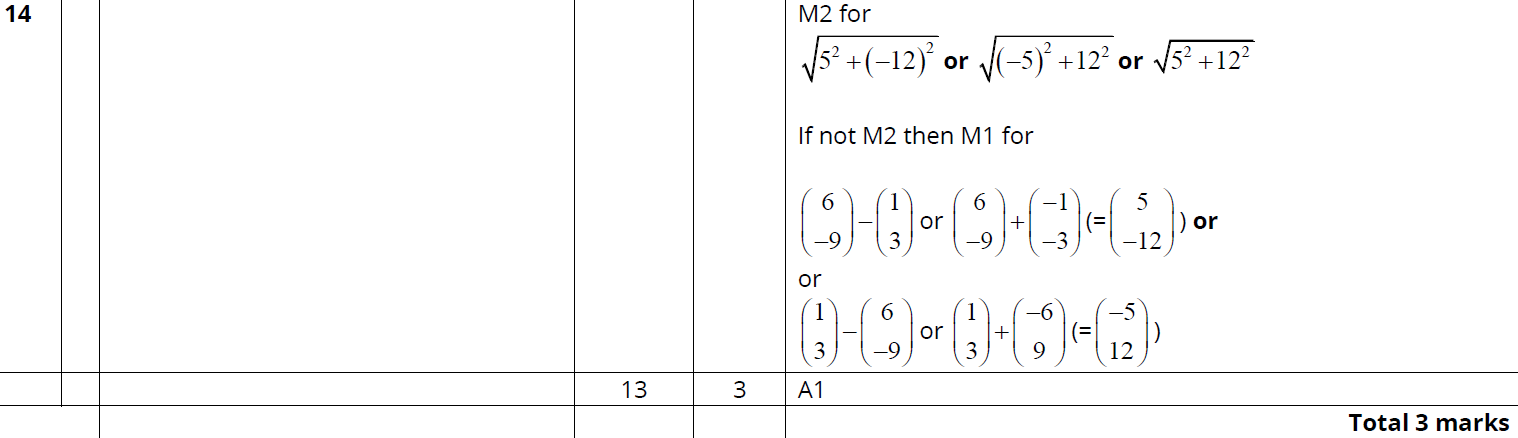 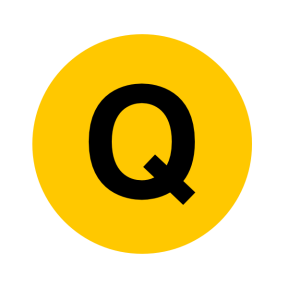 Vectors
New Spec Q’s
Vectors
May 2004 
4H Q22
June 2010 
4H Q21
Jan 2018 4H Q18
Jan 2014 4HR Q18
Jan 2016 3HR Q19
May 2005 
4H Q16
Nov 2010 
4H Q21
Jan 2018 4HR Q17
May 2014 3HR Q12
June 2016 4H Q22
Nov 2005 
4H Q20
June 2011 4H Q24
Jan 2015 4H Q19
June 2016 4HR Q19
June 2018 4H Q10
May 2006 
4H Q14
Jan 2012 4H Q22
Jan 2015 4HR Q15
Jan 2017 4H Q15
Jan 2013 3H Q20
May 2007 
3H Q16
May 2015 3H Q24
Jan 2017 3HR Q23
May 2008 
4H Q21
May 2013 4H Q21
June 2015 4H Q17
May 2017 3H Q17
Nov 2008 
4H Q19
May 2013 3HR Q23
May 2015 3HR Q18
June 2017 4HR Q21
June 2009 
4H Q18
Jan 2014 3H Q21
Jan 2016 3H Q23
Jan 2018 3H Q24
Show/ Prove that
May 2004 4H Q22
Vectors
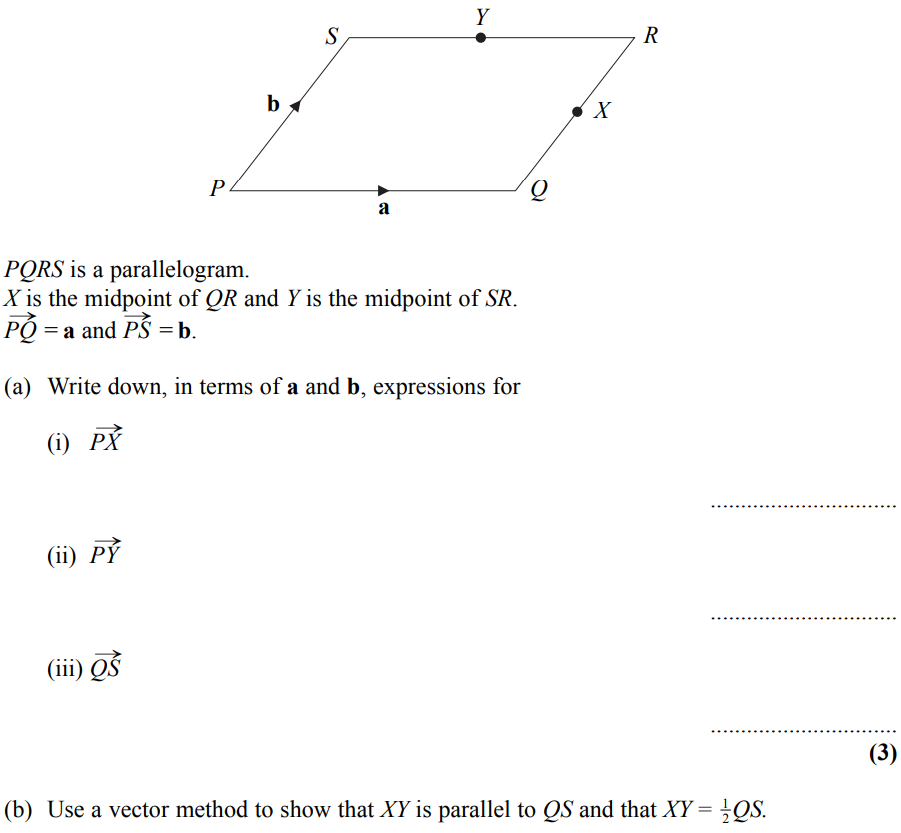 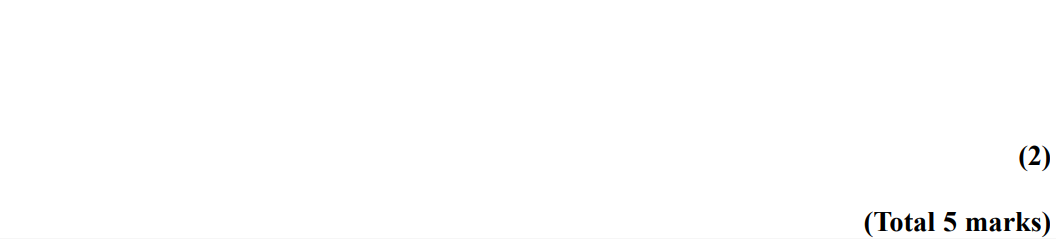 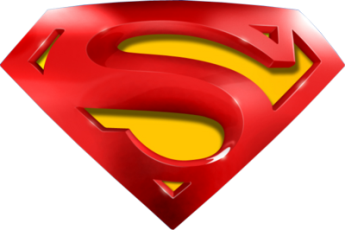 May 2004 4H Q22
Vectors
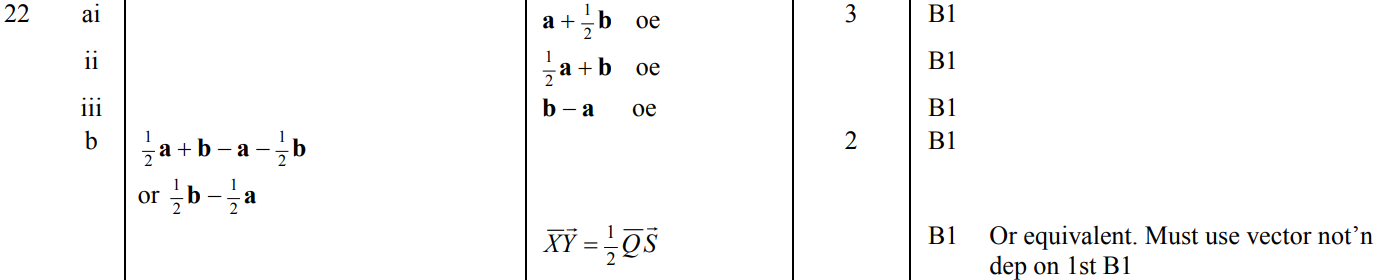 A (i)
A (ii)
A (iii)
B
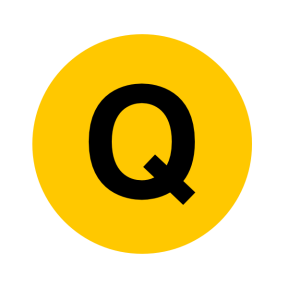 May 2005 4H Q16
Vectors
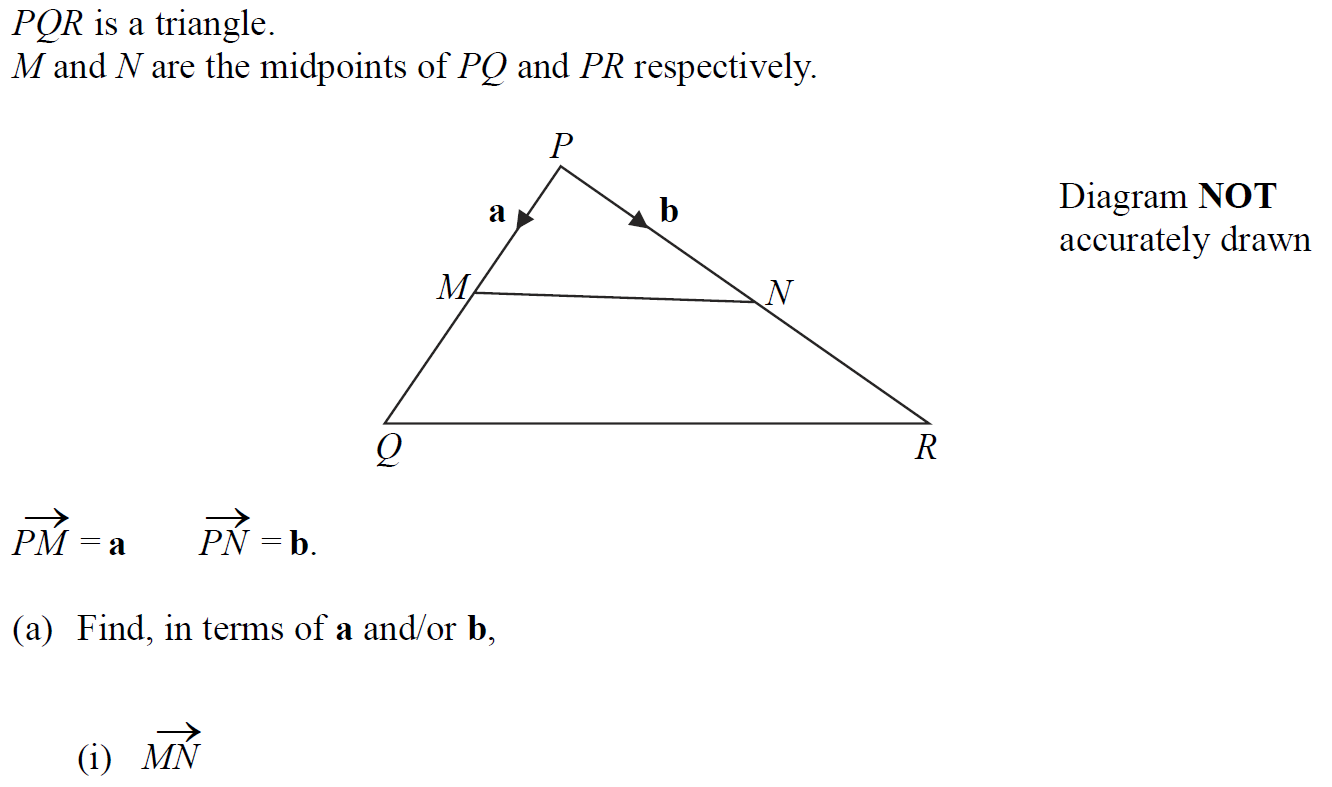 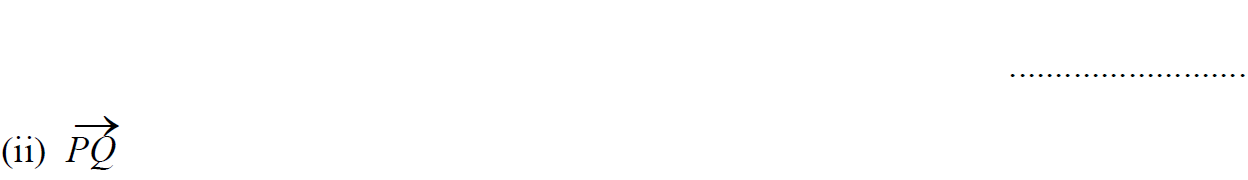 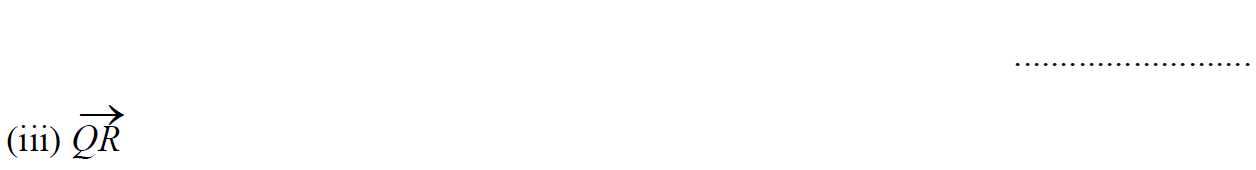 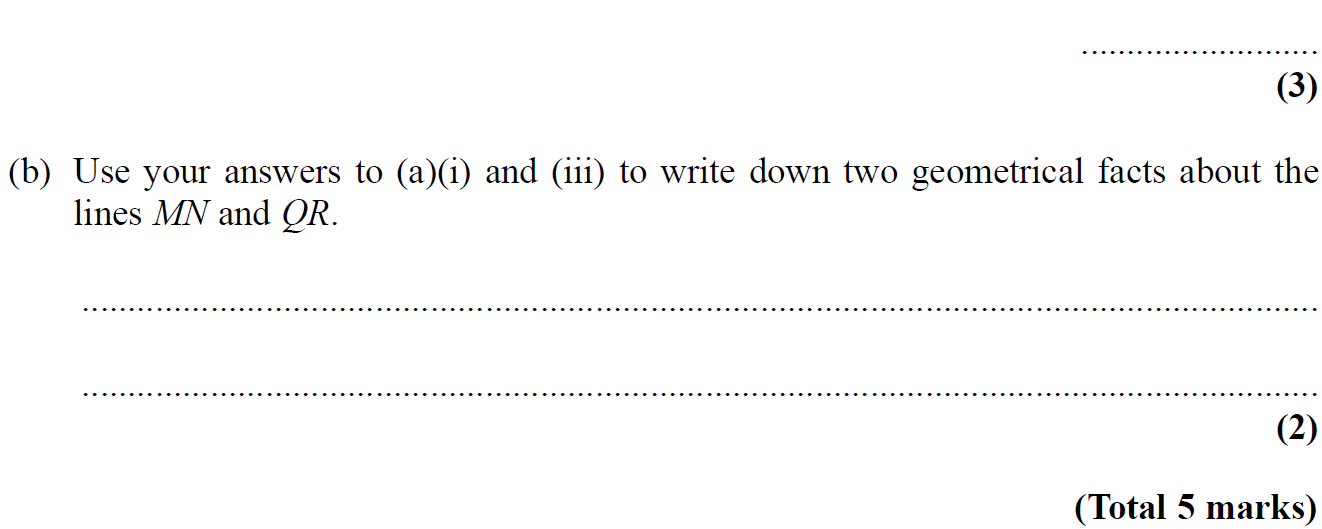 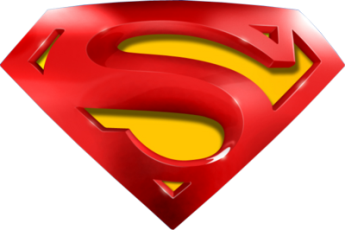 May 2005 4H Q16
Vectors
A (i)
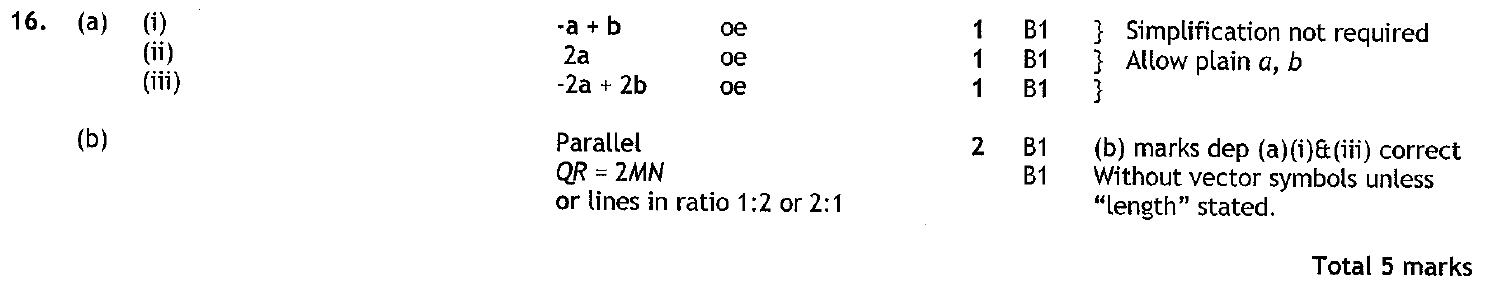 A (ii)
A (iii)
B
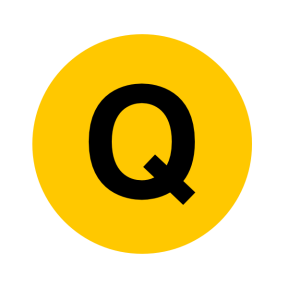 Nov 2005 4H Q20
Vectors
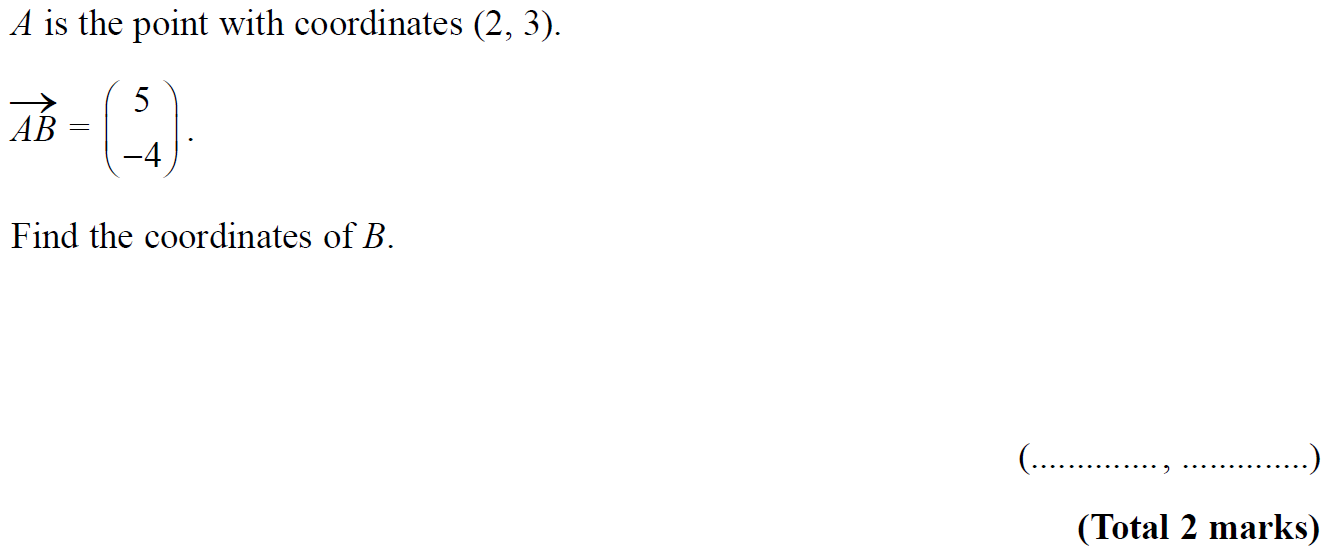 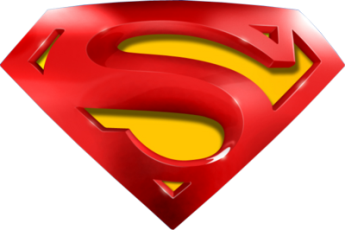 Nov 2005 4H Q20
Vectors
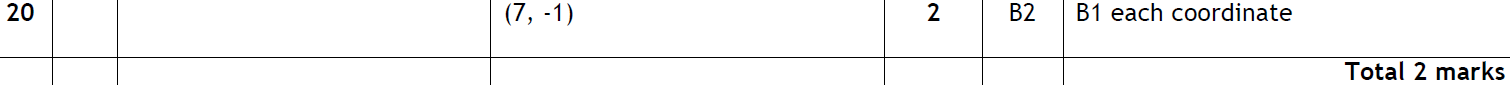 A
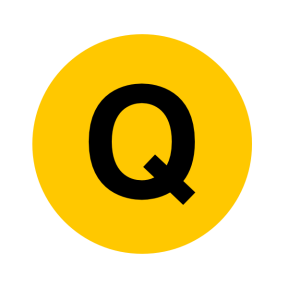 May 2006 4H Q14
Vectors
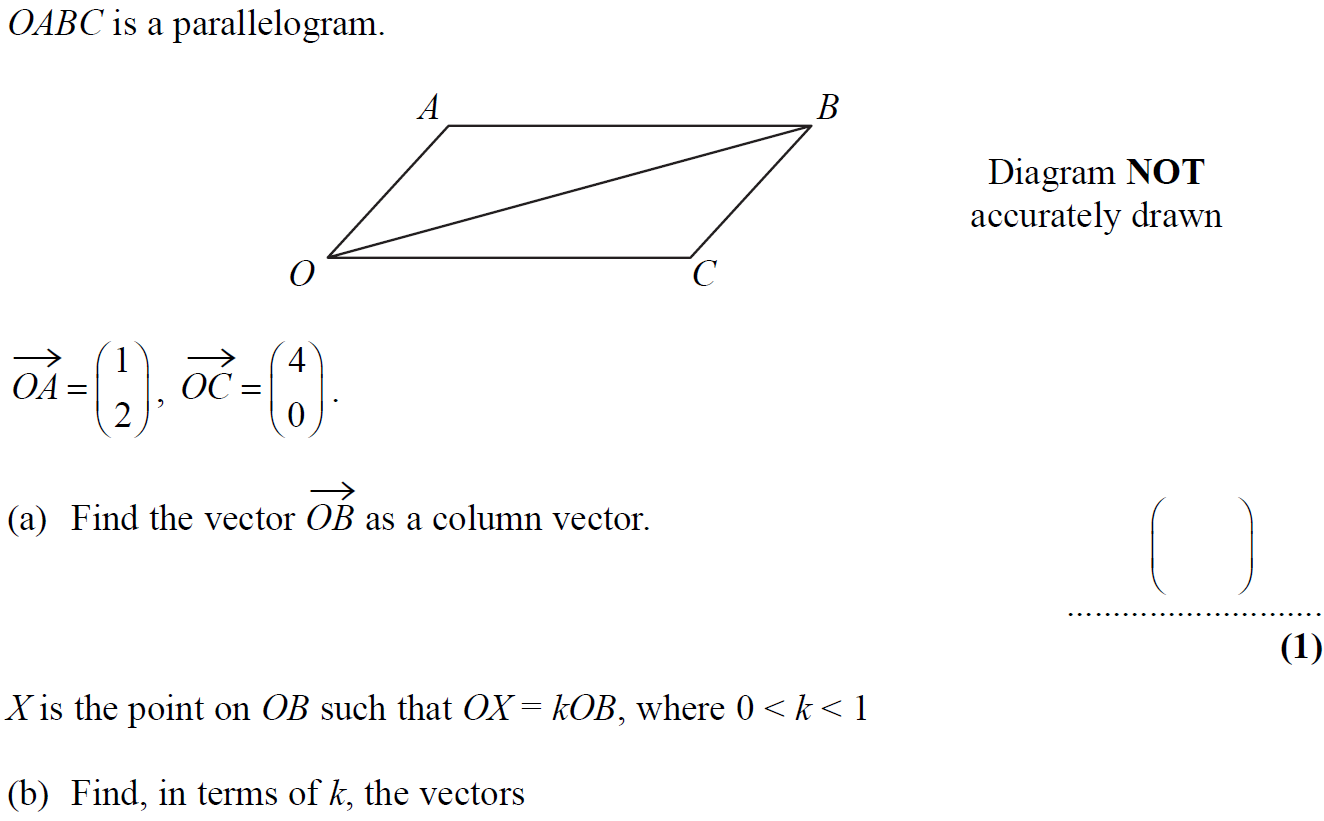 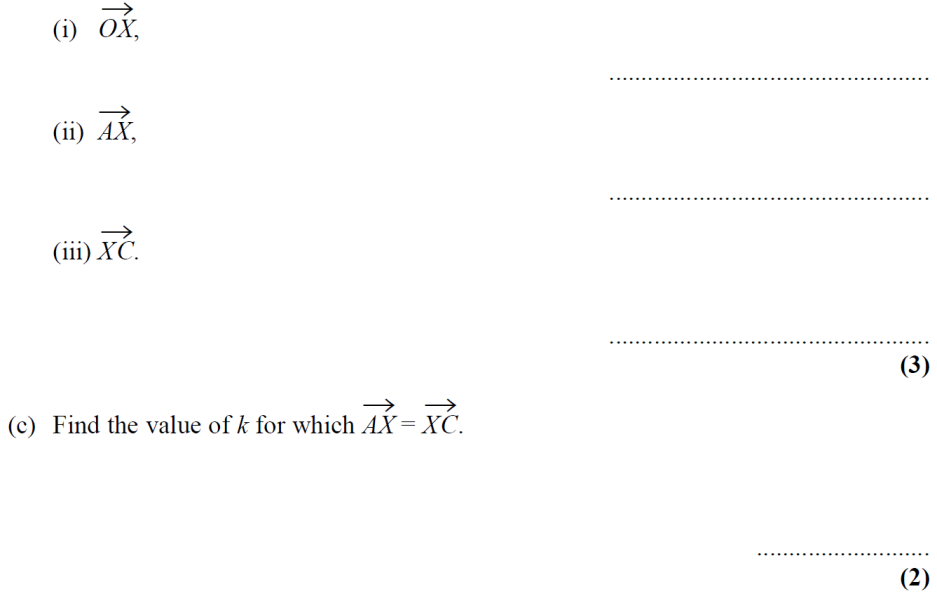 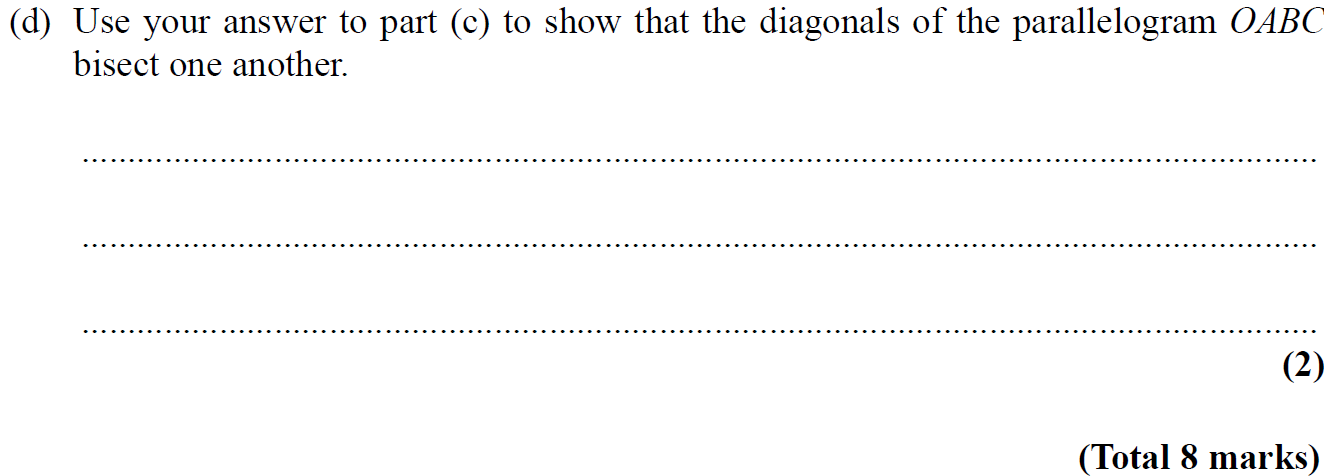 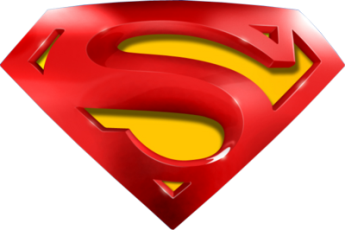 May 2006 4H Q14
Vectors
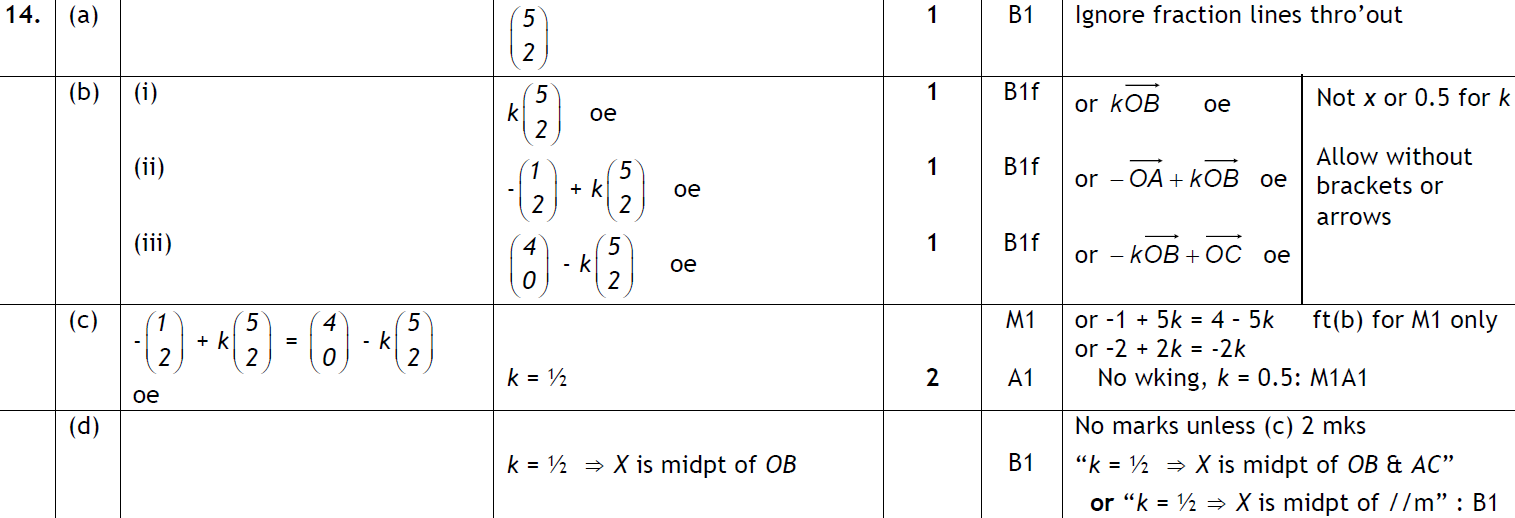 A
B
C
D
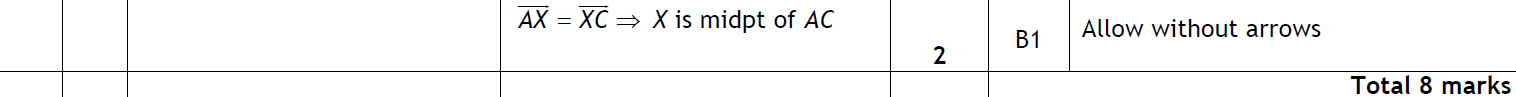 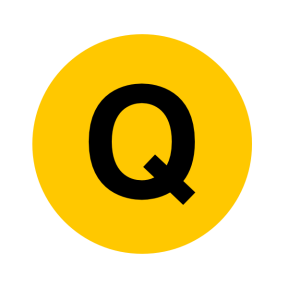 May 2007 3H Q16
Vectors
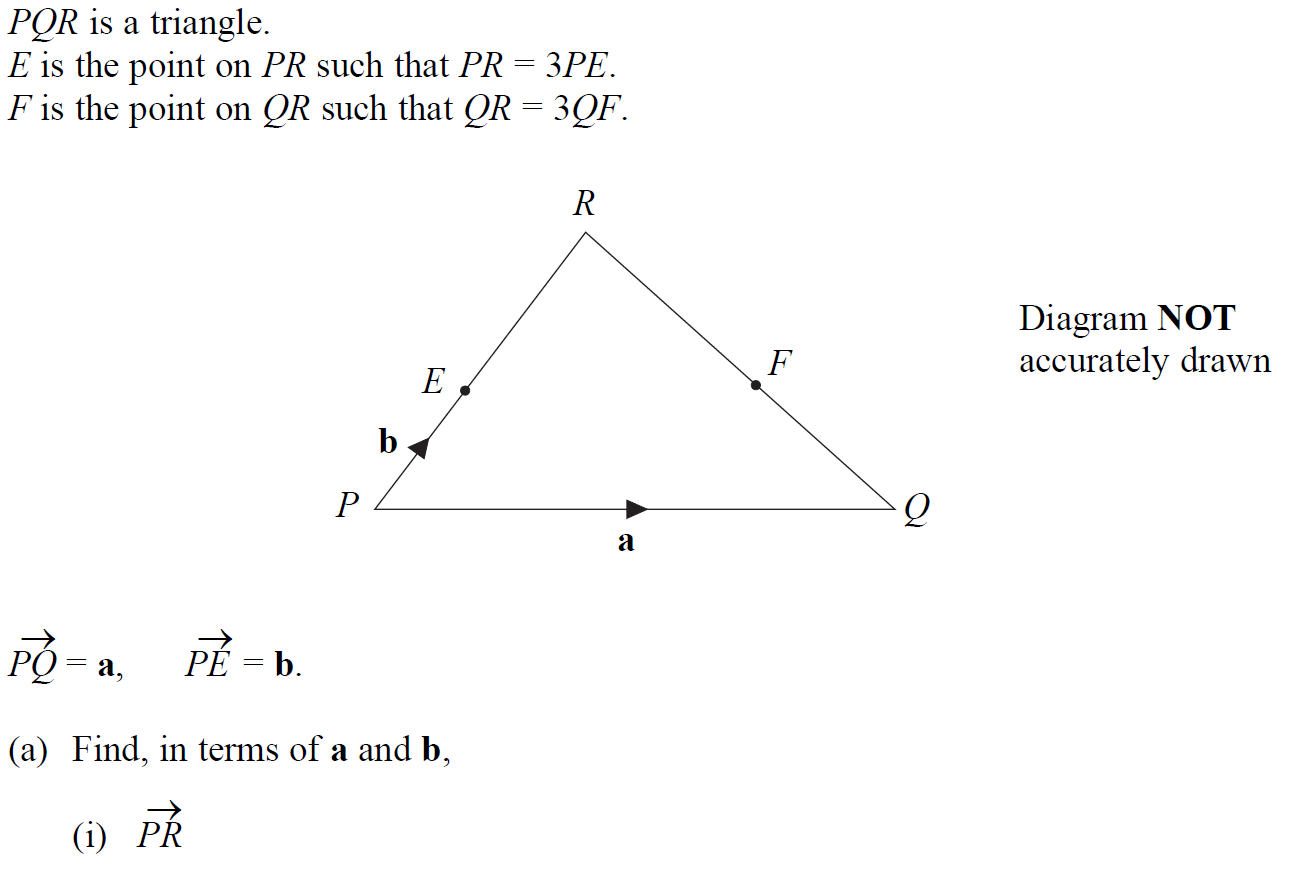 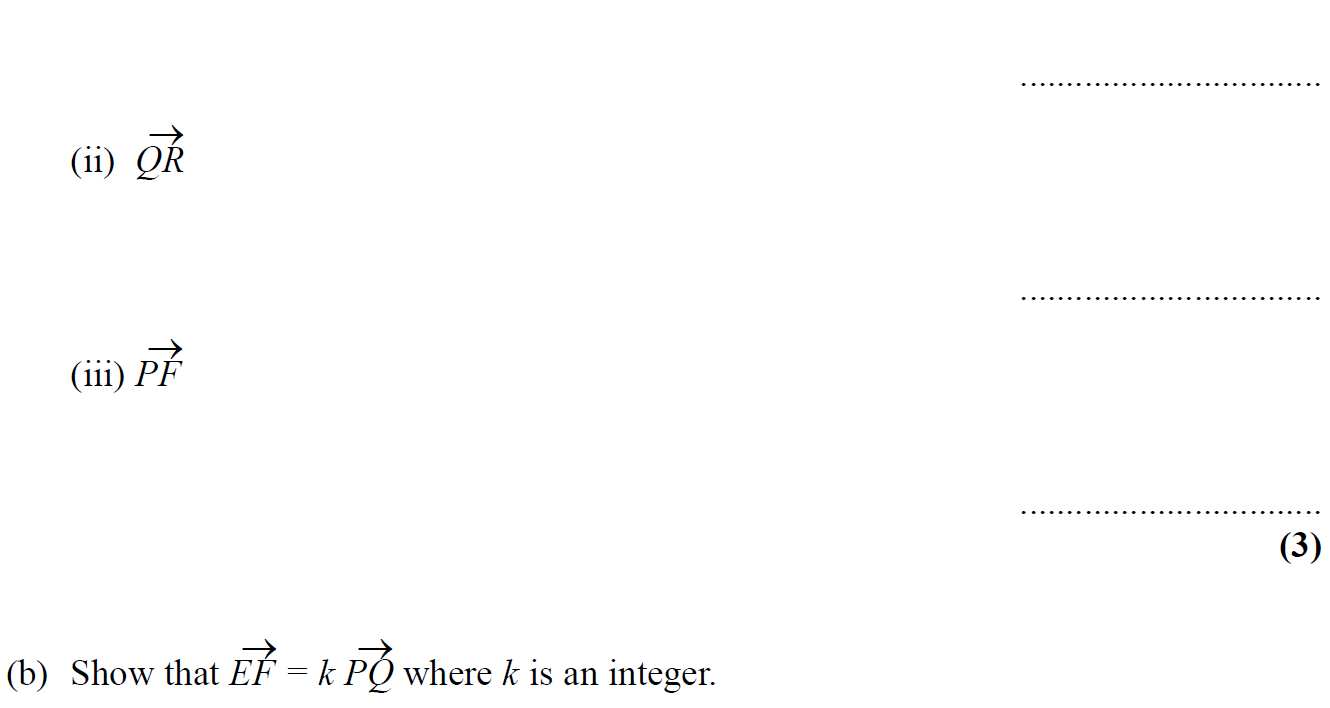 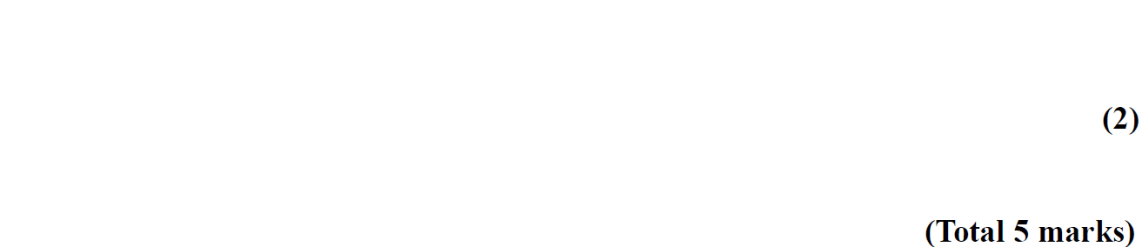 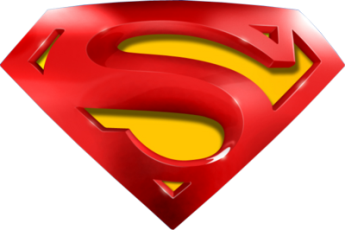 May 2007 3H Q16
Vectors
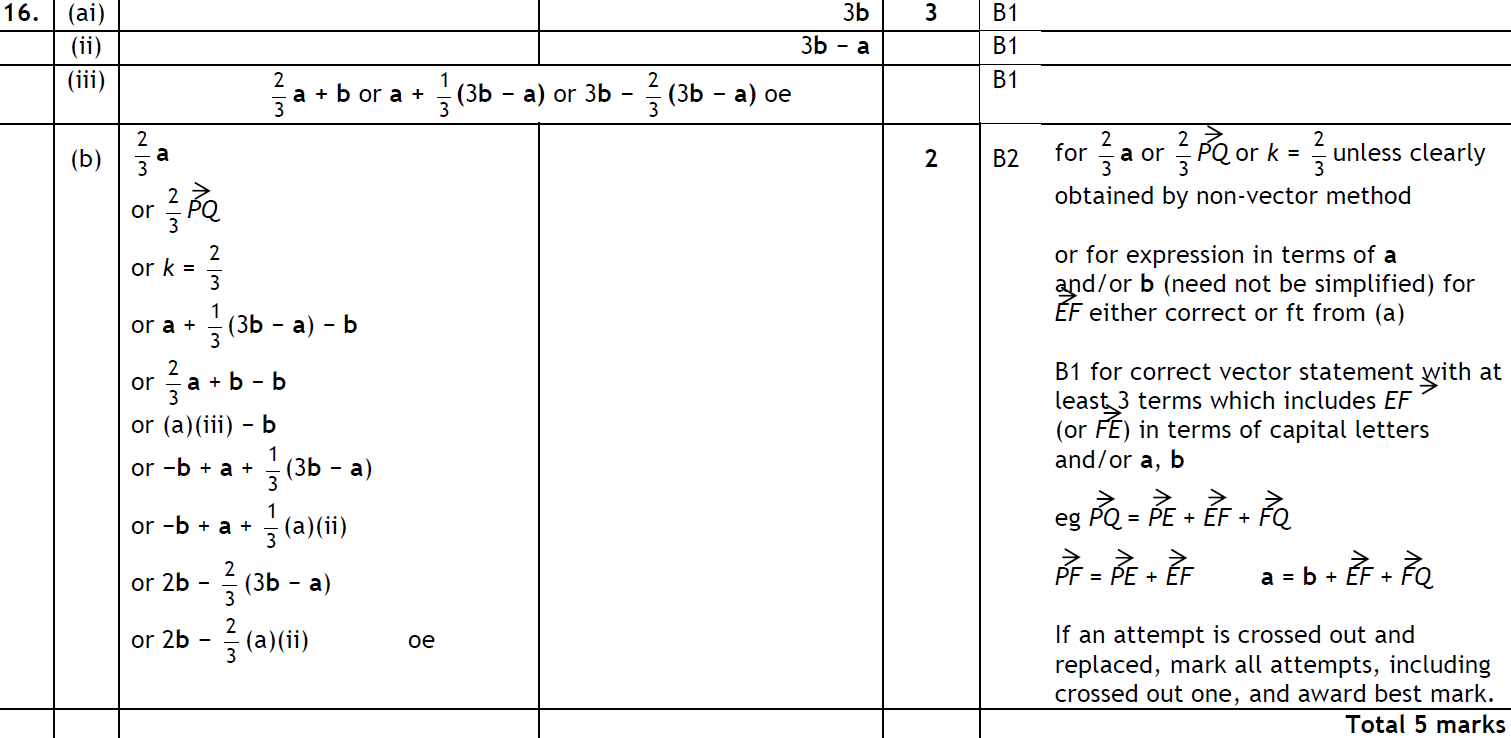 A (i)
A (ii)
A (iii)
B
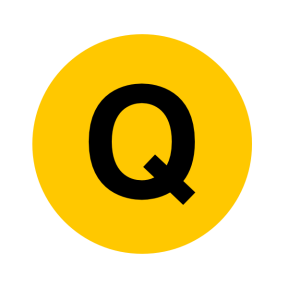 May 2008 4H Q21
Vectors
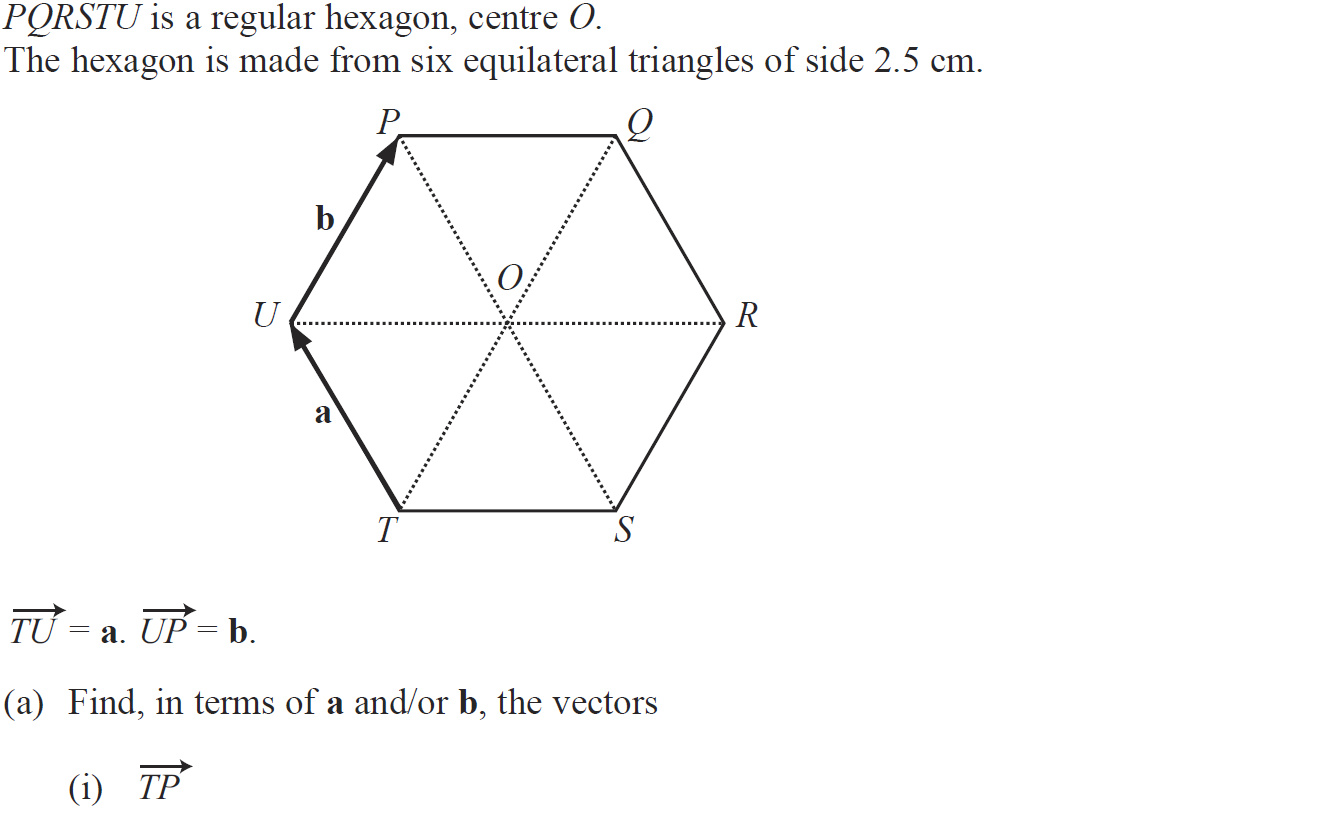 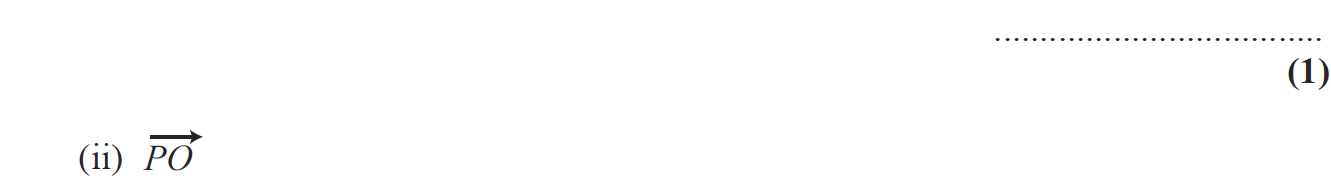 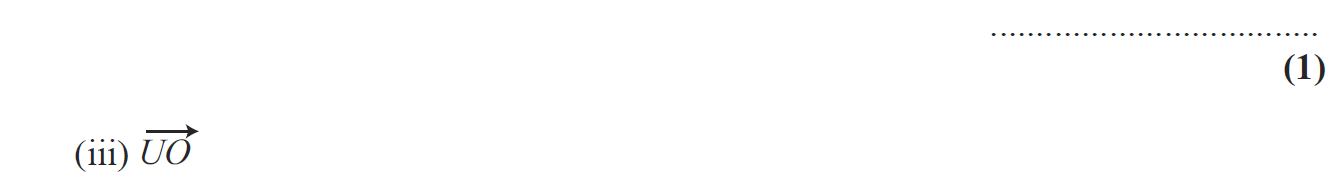 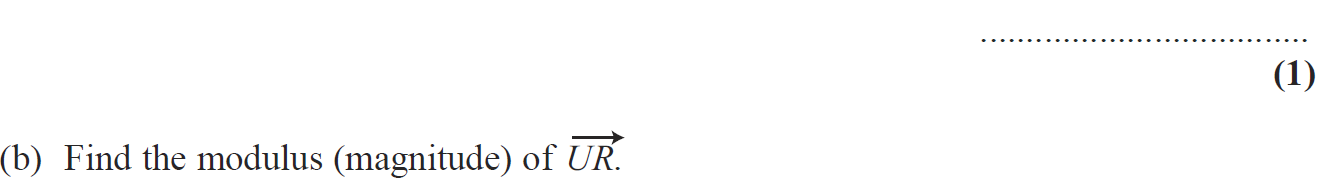 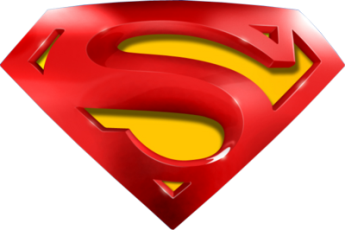 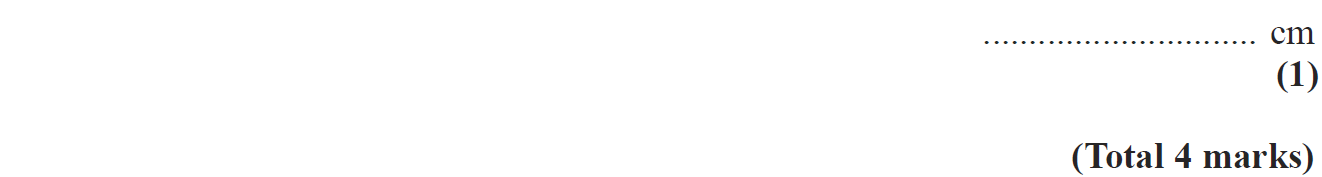 May 2008 4H Q21
Vectors
A (i)
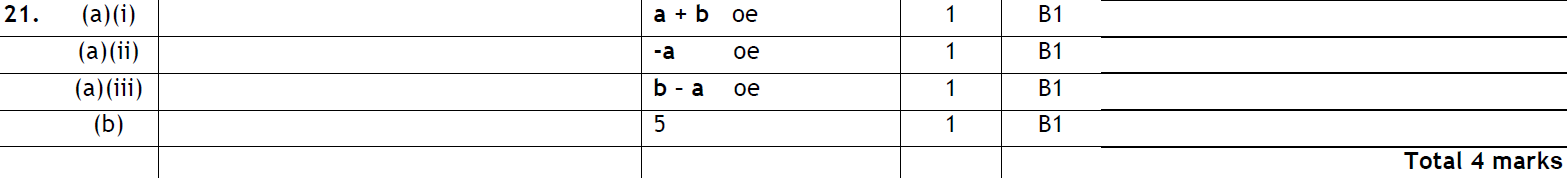 A (ii)
A (iii)
B
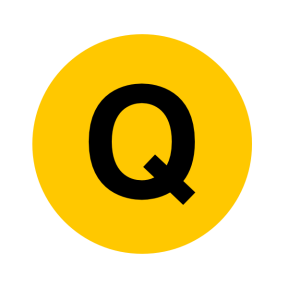 Nov 2008 4H Q19
Vectors
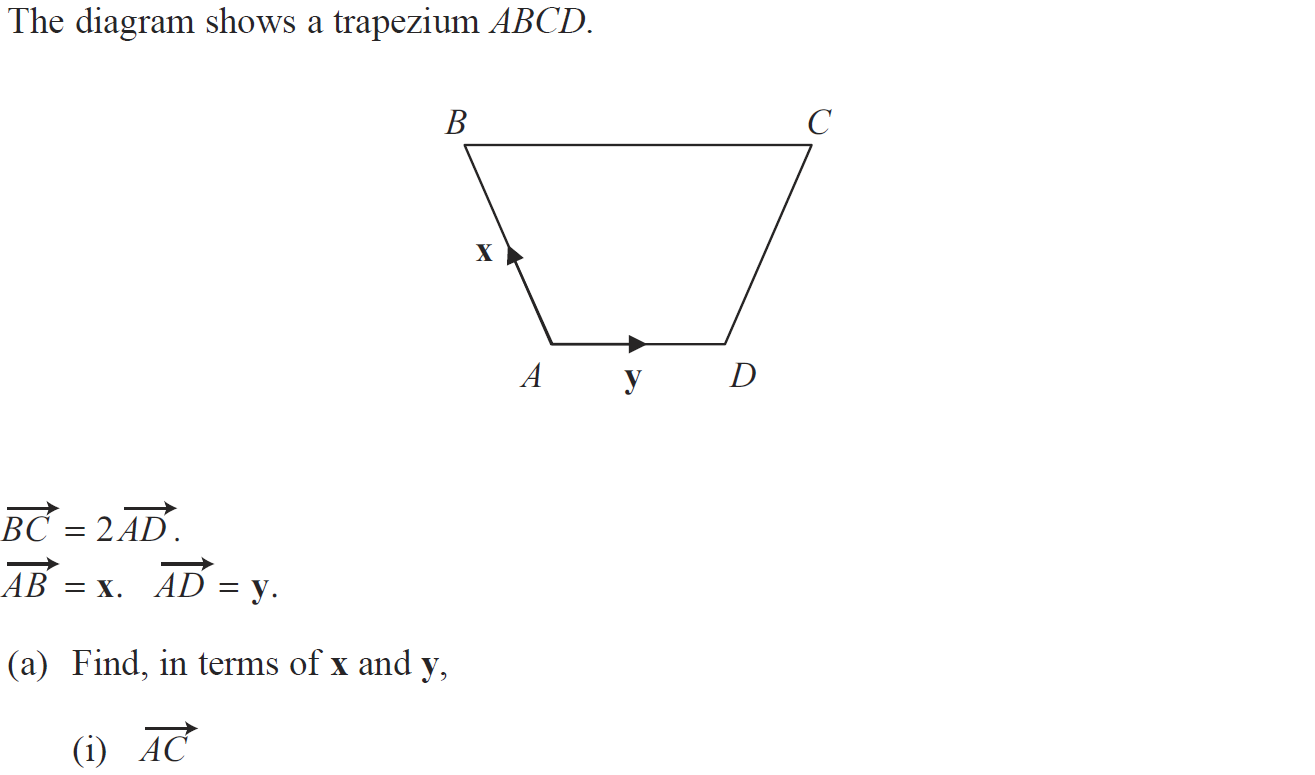 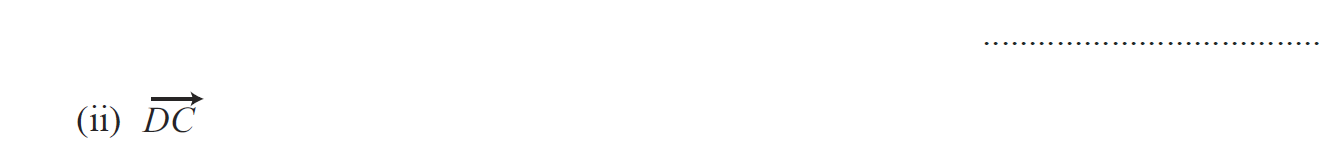 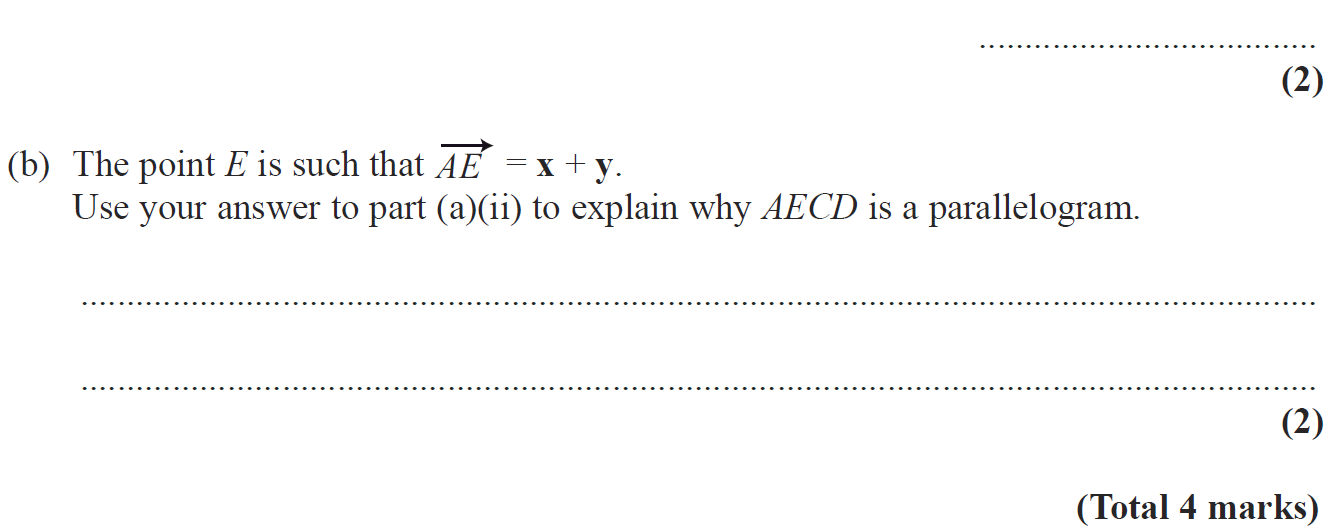 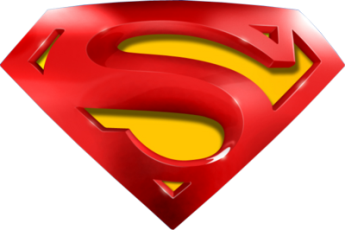 Nov 2008 4H Q19
Vectors
A (i)
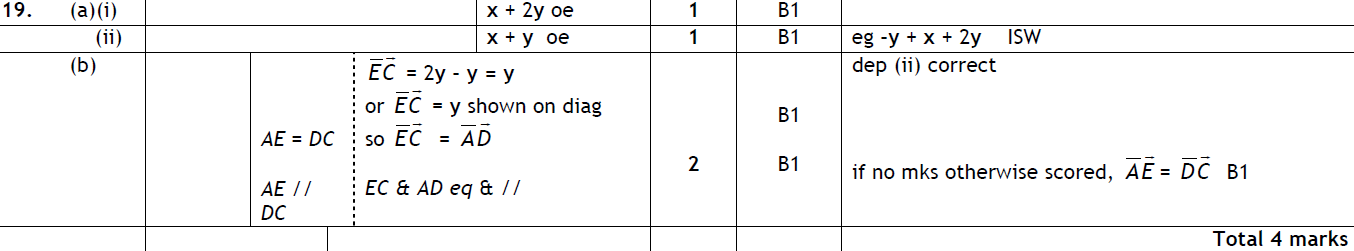 A (ii)
B
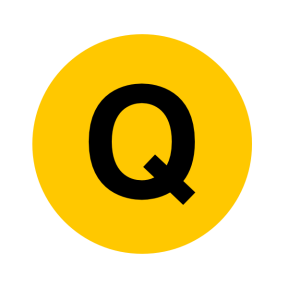 June 2009 4H Q18
Vectors
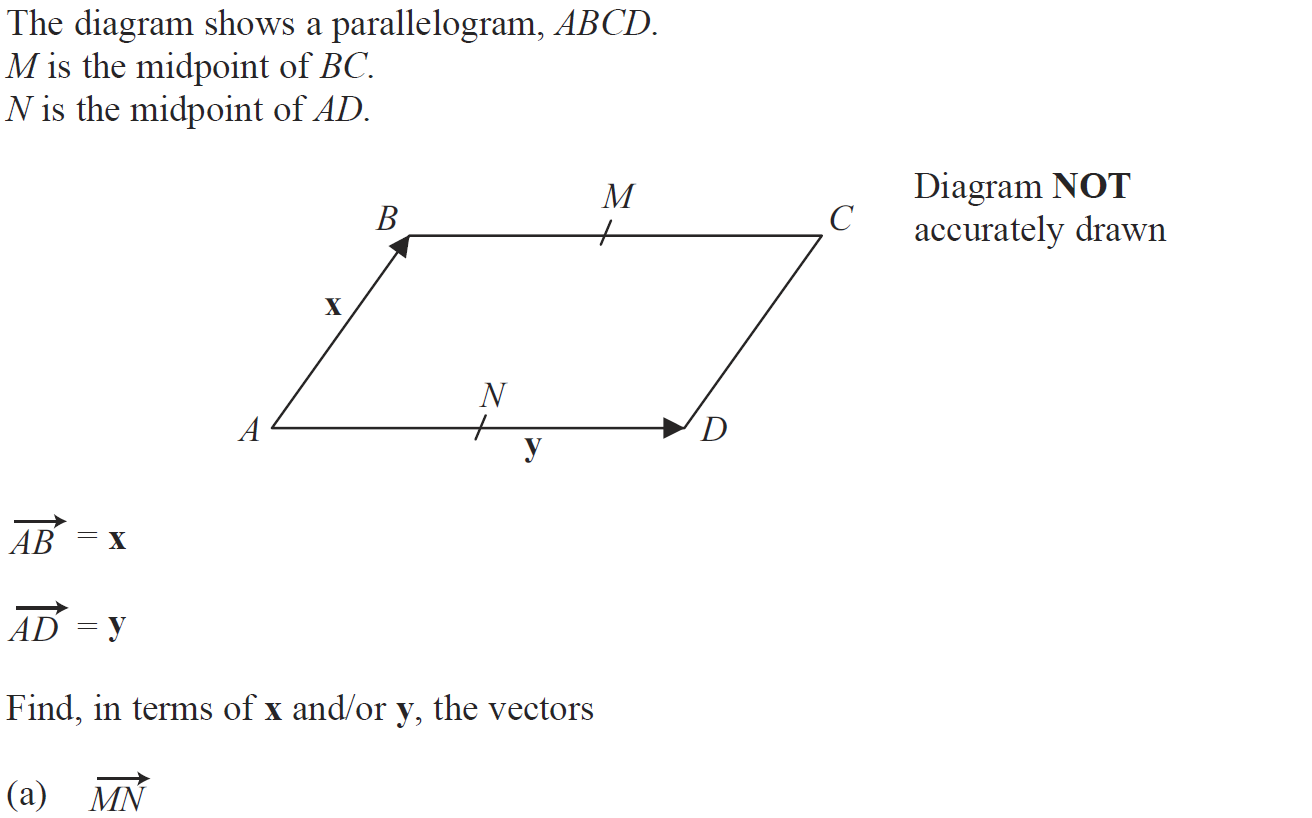 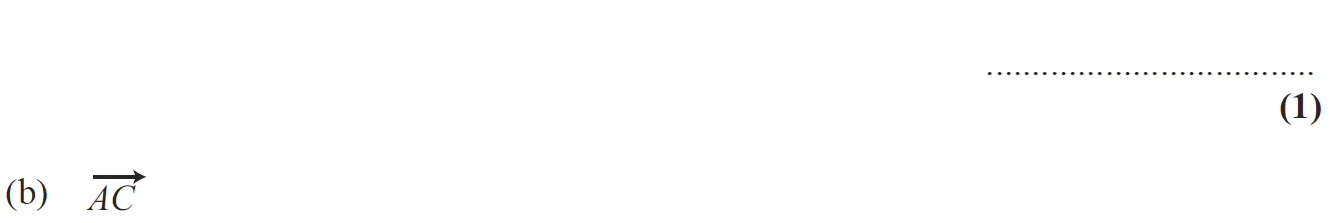 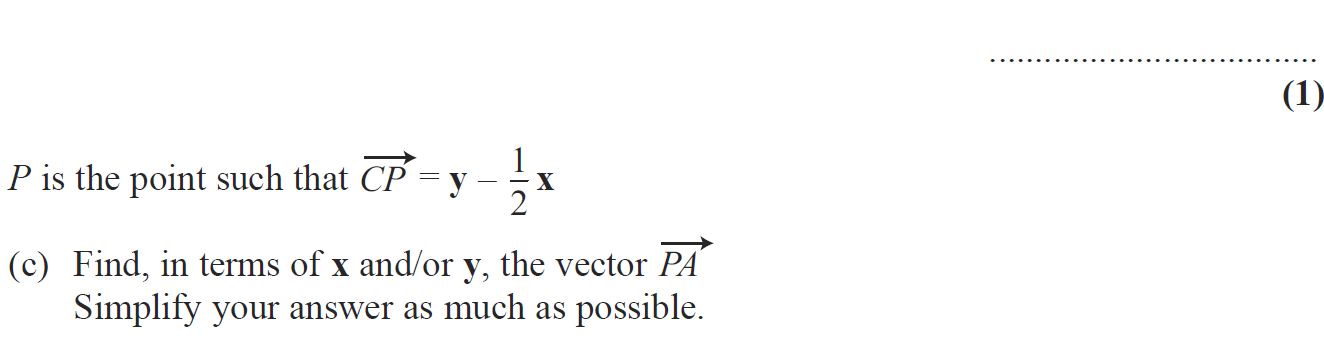 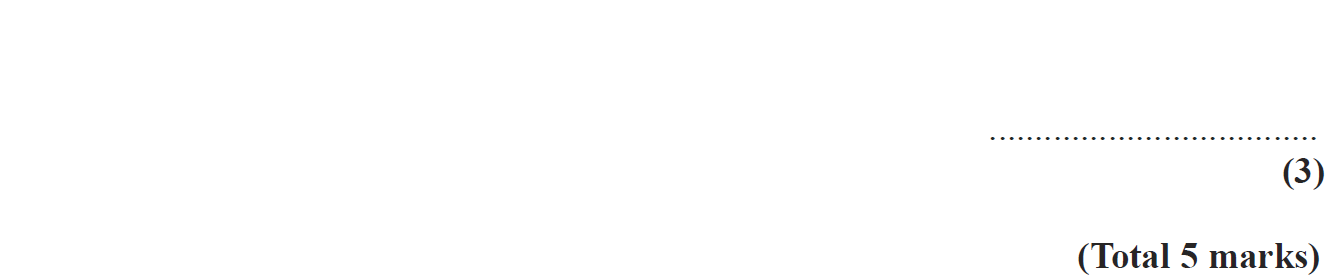 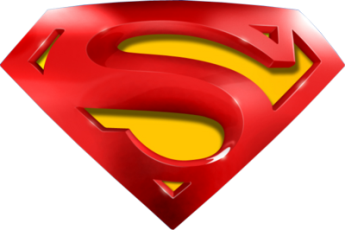 June 2009 4H Q18
Vectors
A
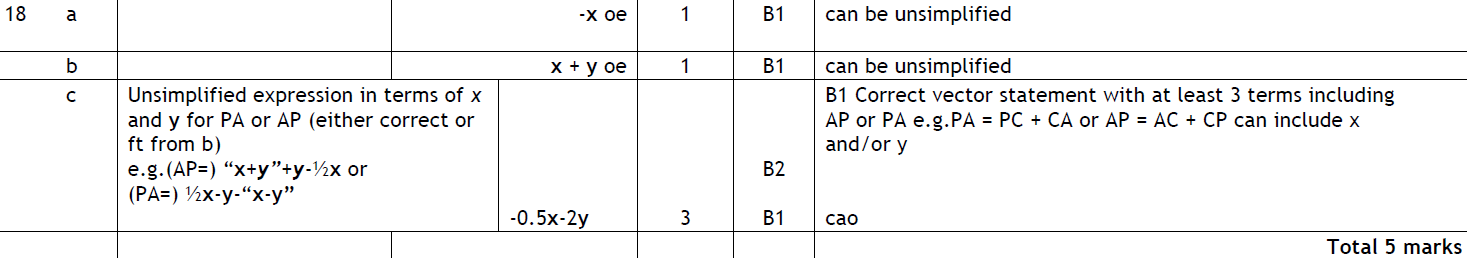 B
C
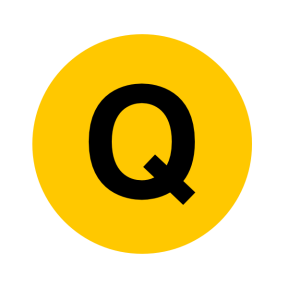 June 2010 4H Q21
Vectors
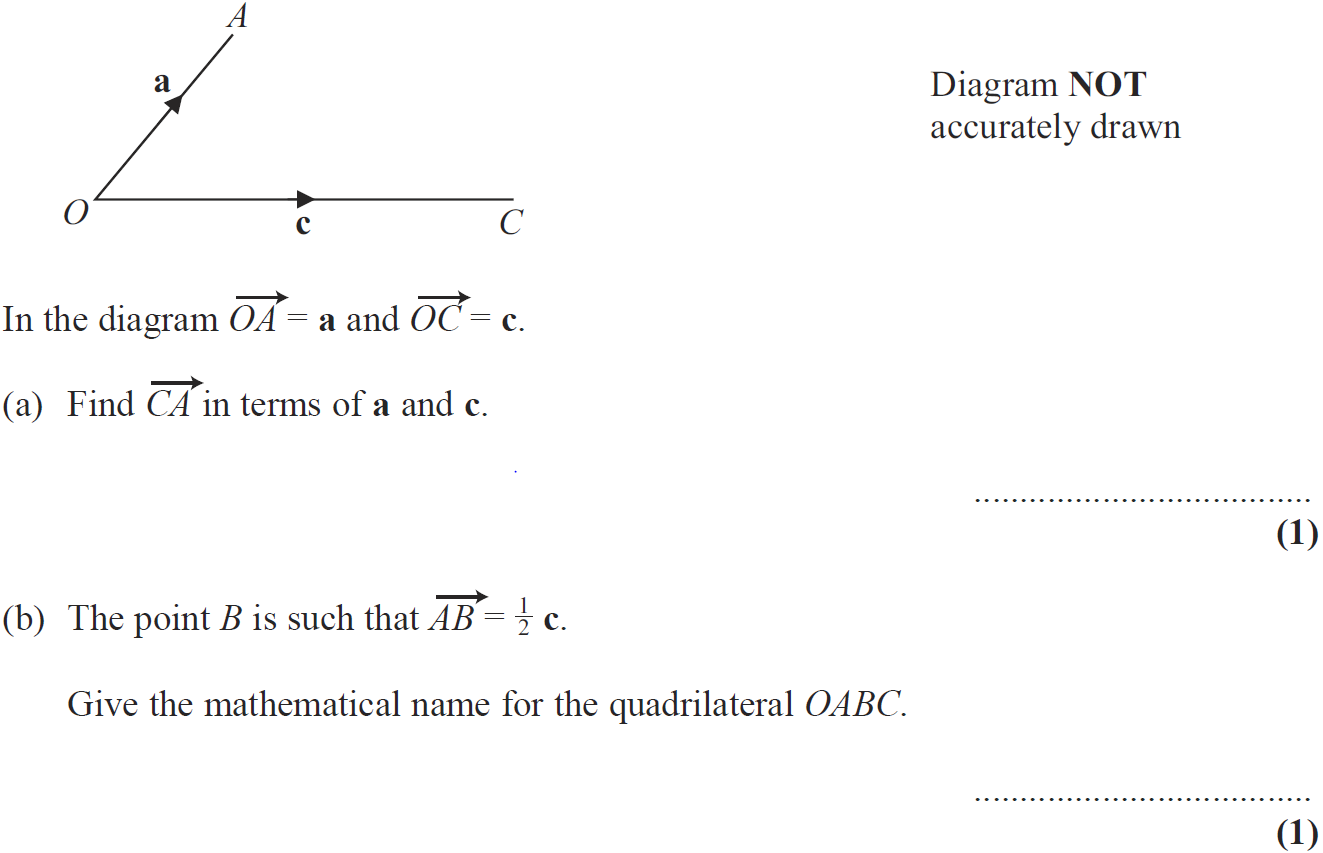 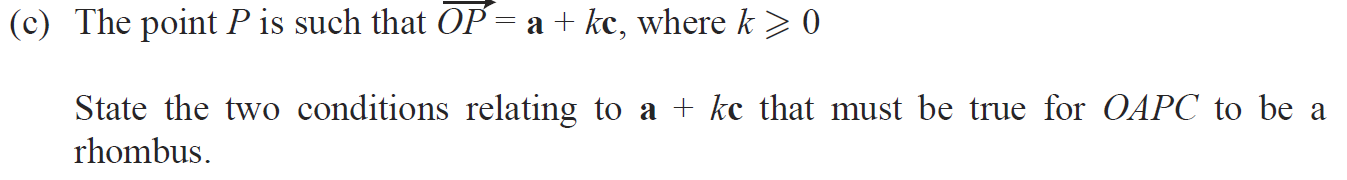 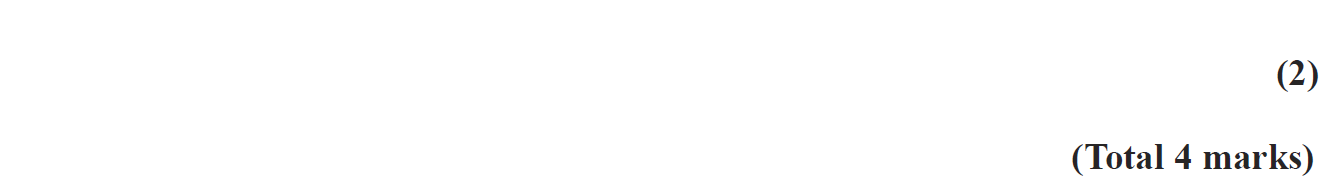 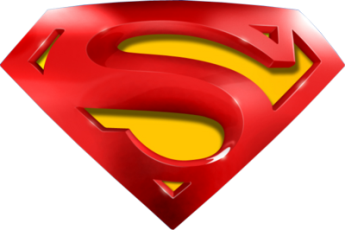 June 2010 4H Q21
Vectors
A
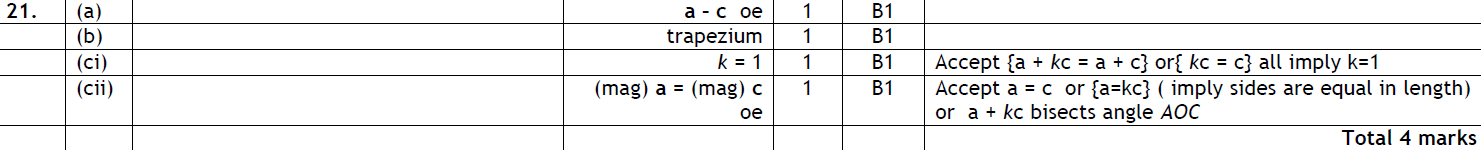 B
C (i)
C (ii)
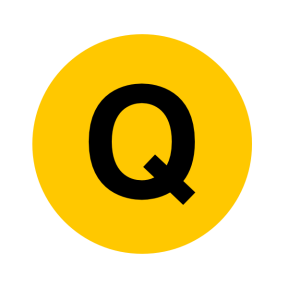 Nov 2010 4H Q21
Vectors
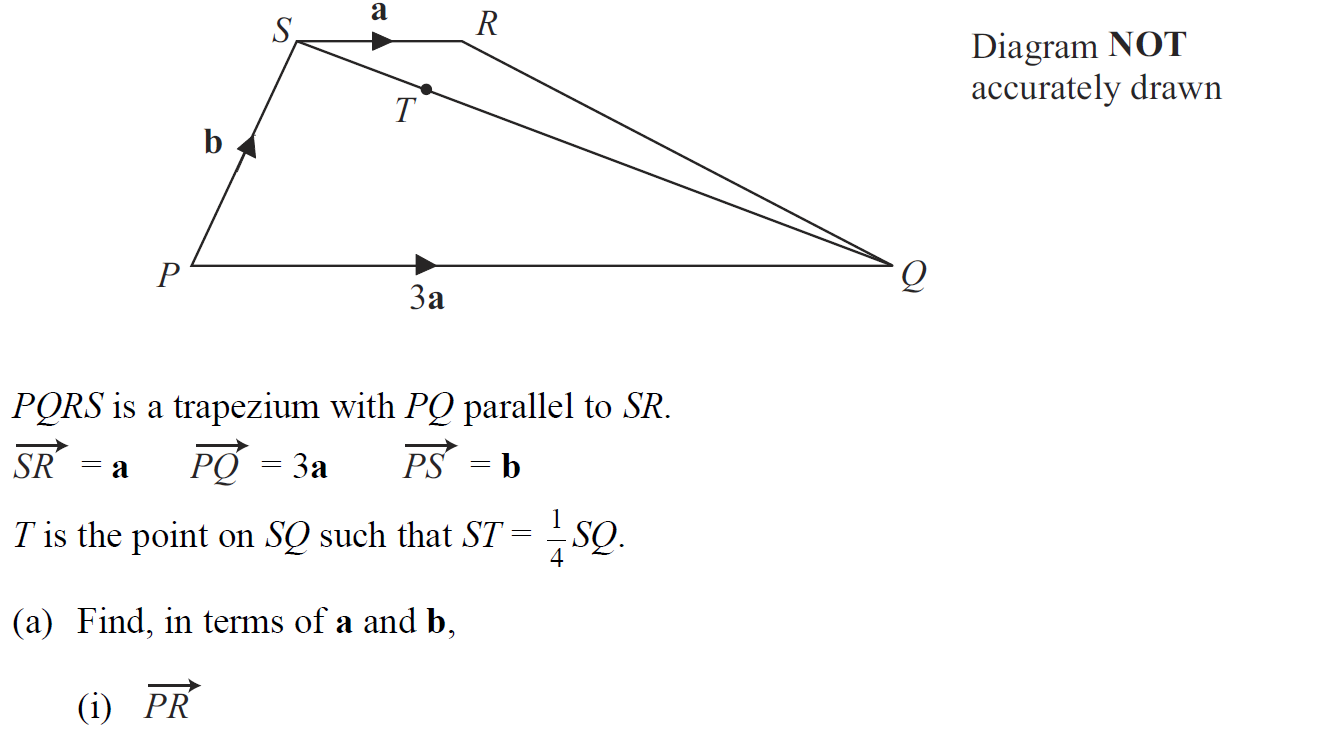 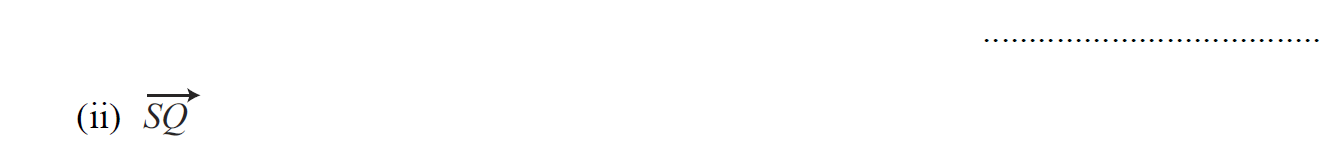 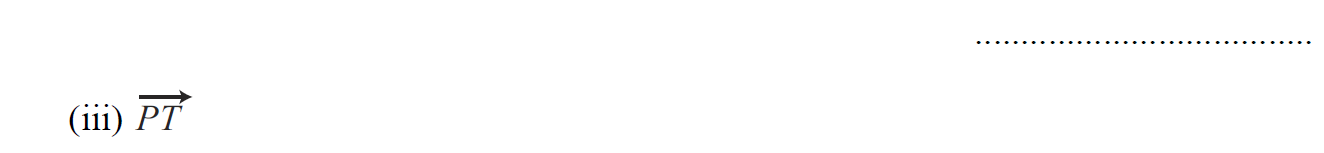 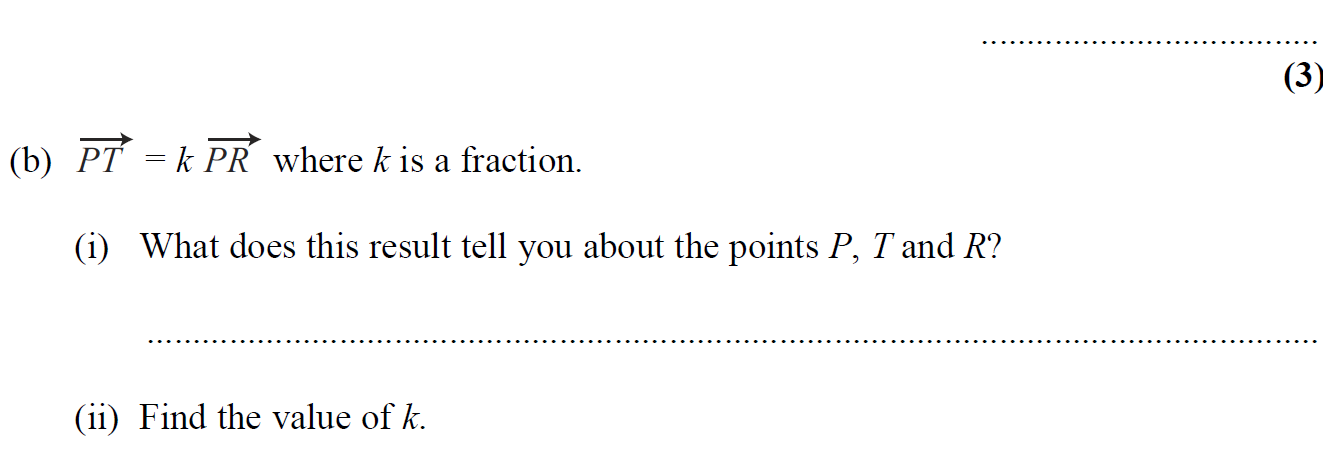 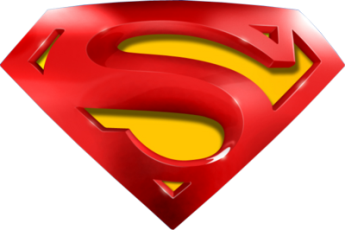 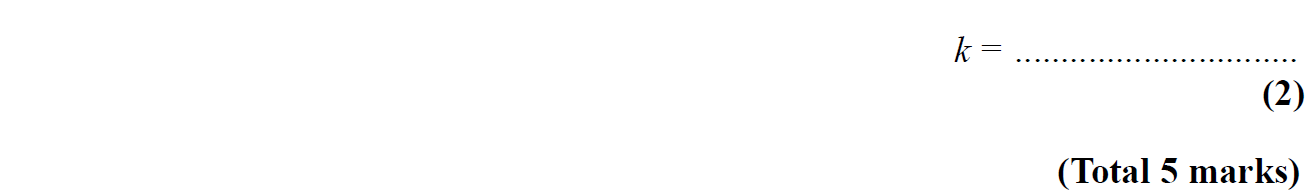 Nov 2010 4H Q21
Vectors
A (i)
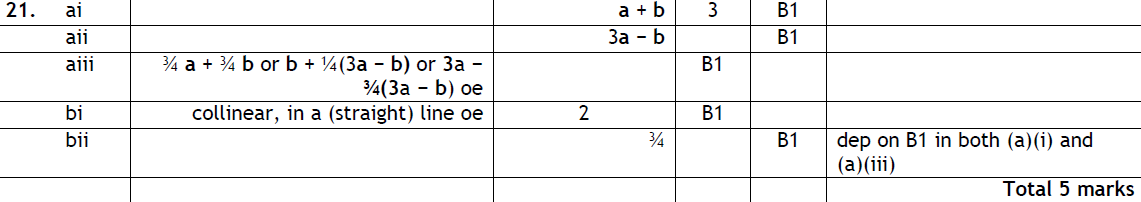 A (ii)
A (iii)
B (i)
B (ii)
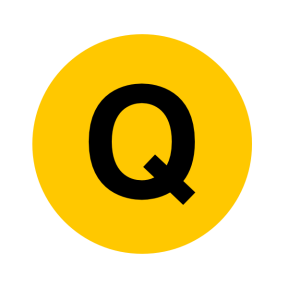 June 2011 4H Q24
Vectors
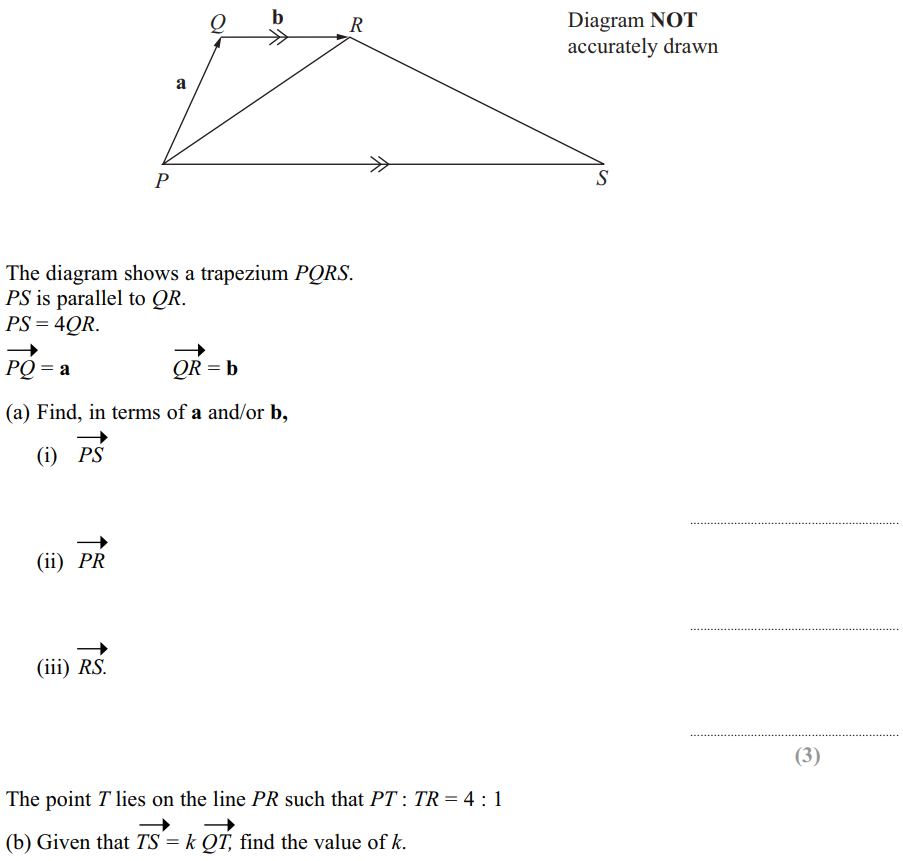 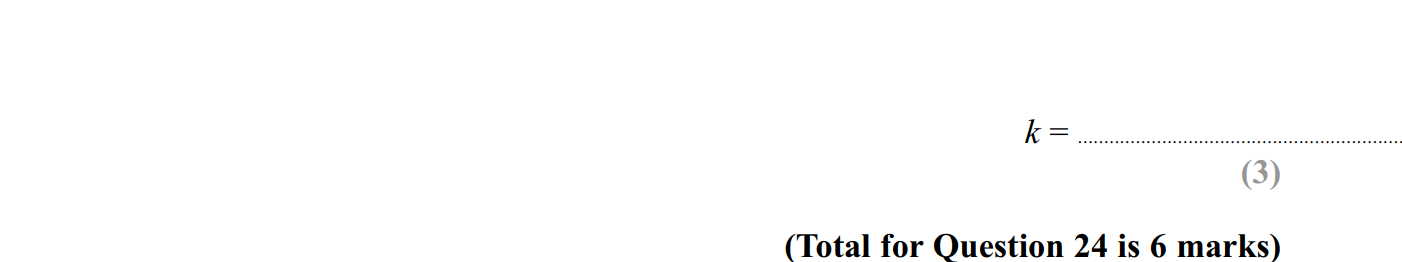 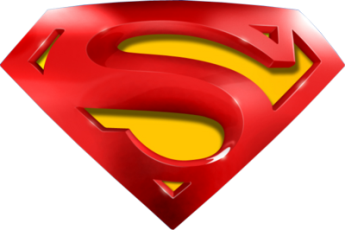 June 2011 4H Q24
Vectors
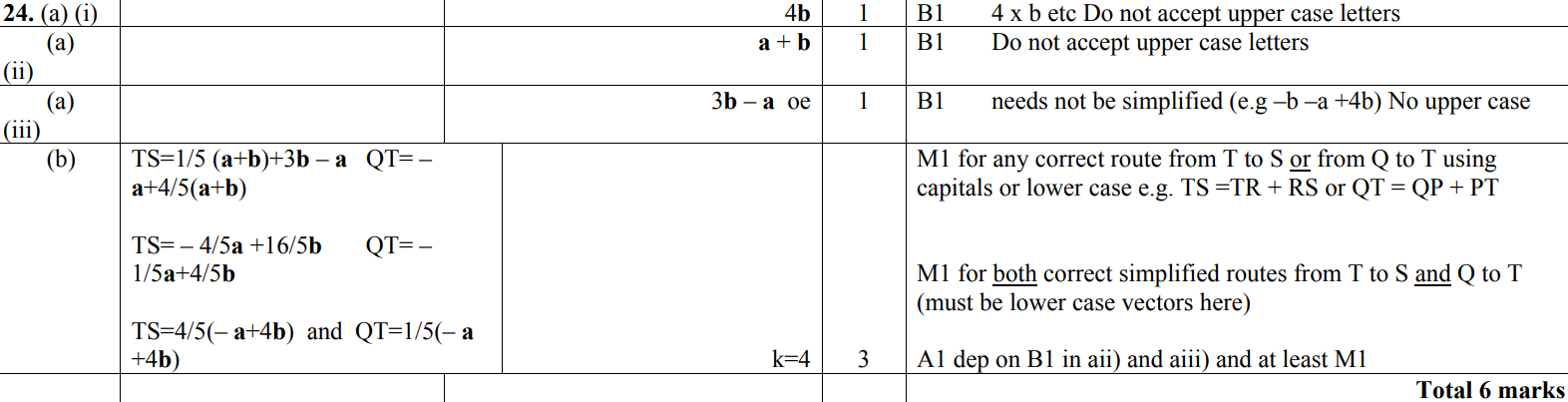 A (i)
A (ii)
A (iii)
B
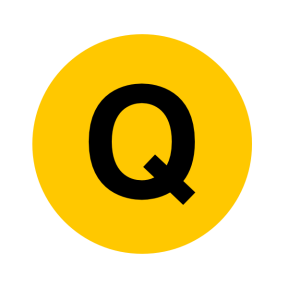 Jan 2012 4H Q22
Vectors
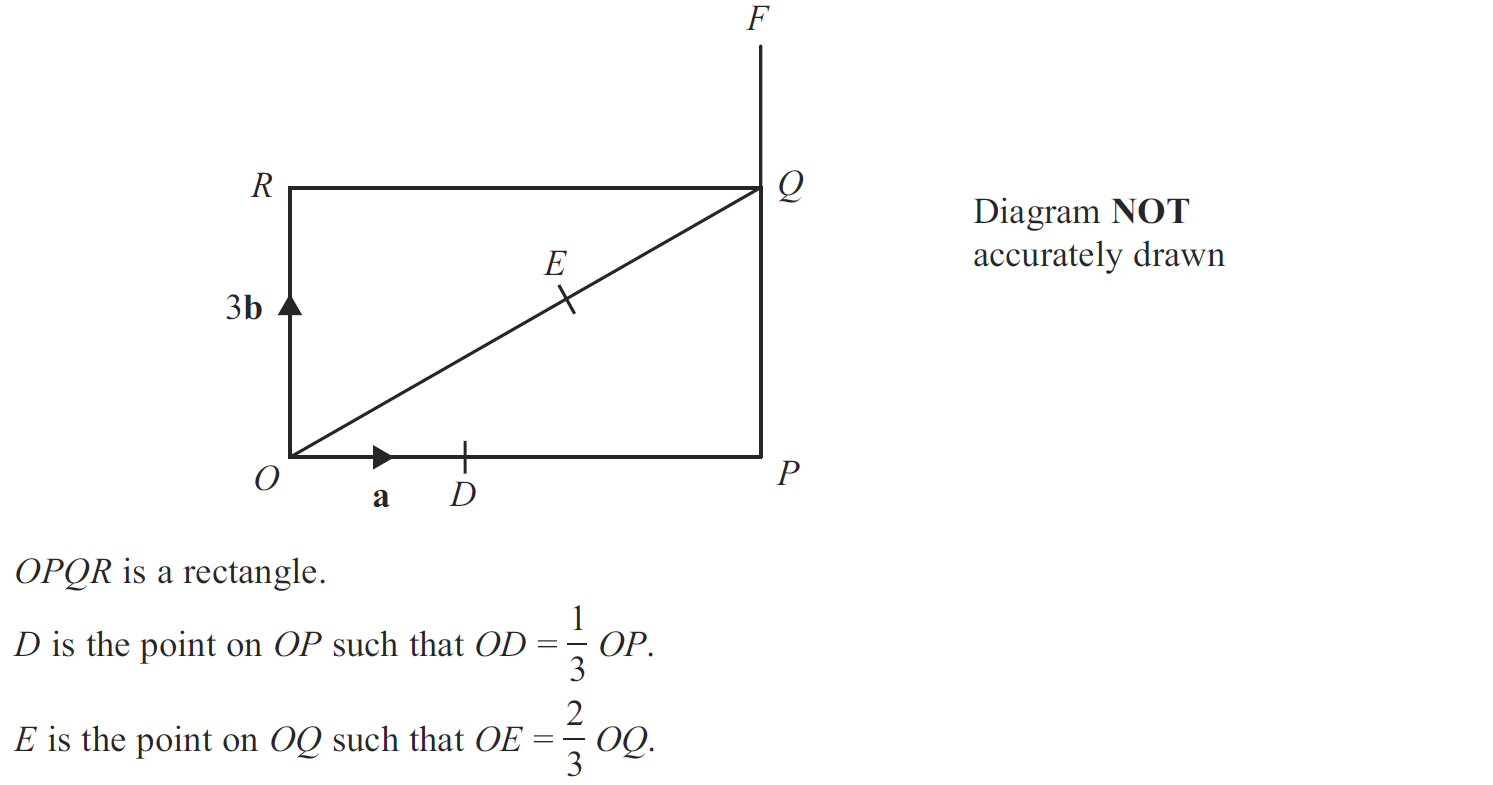 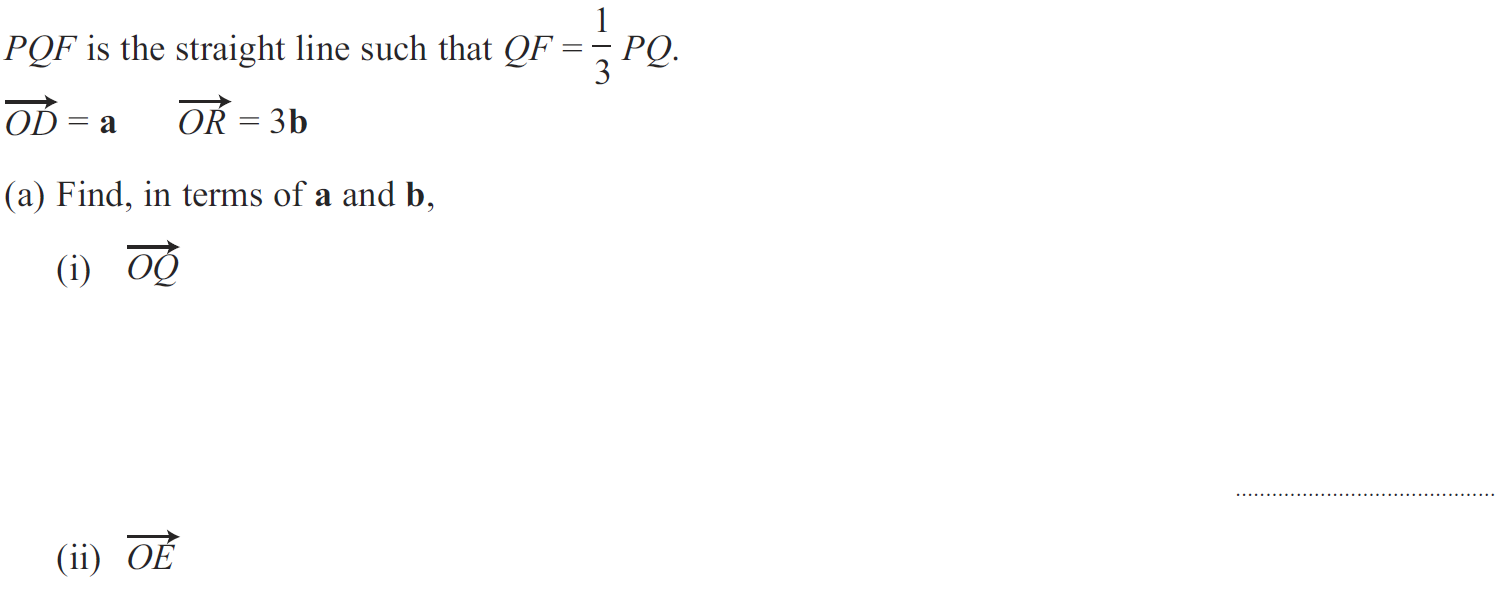 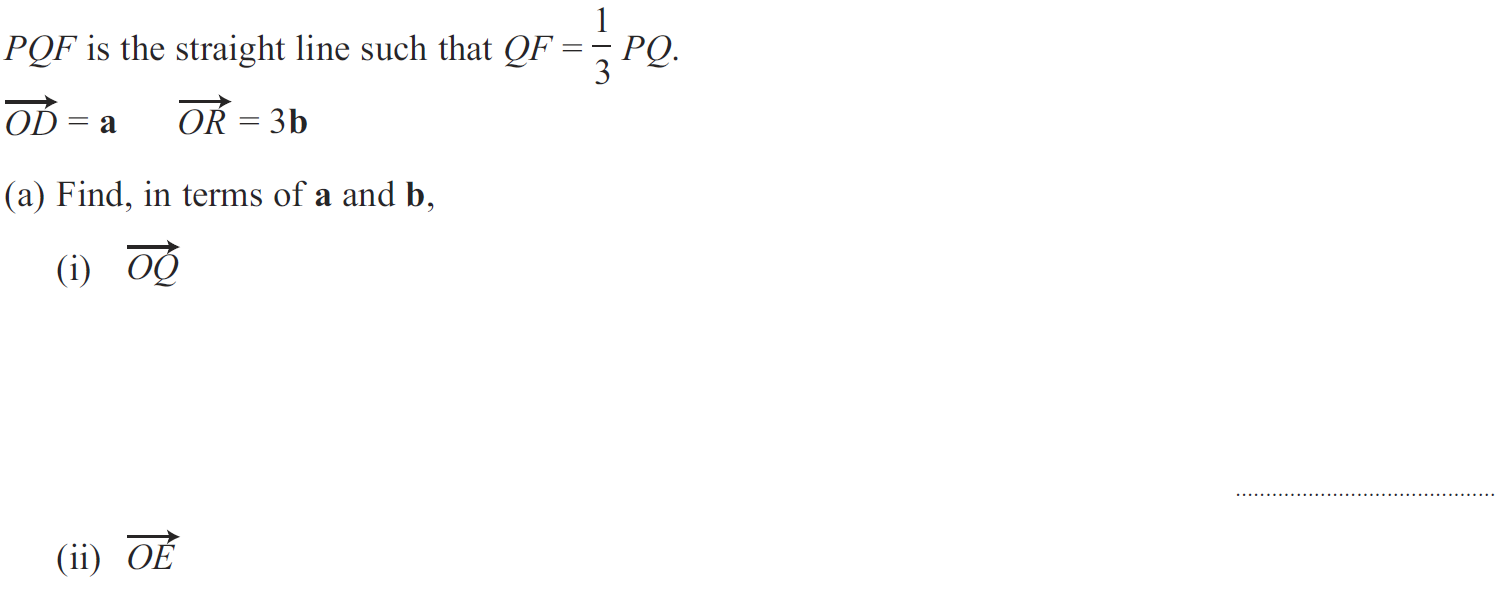 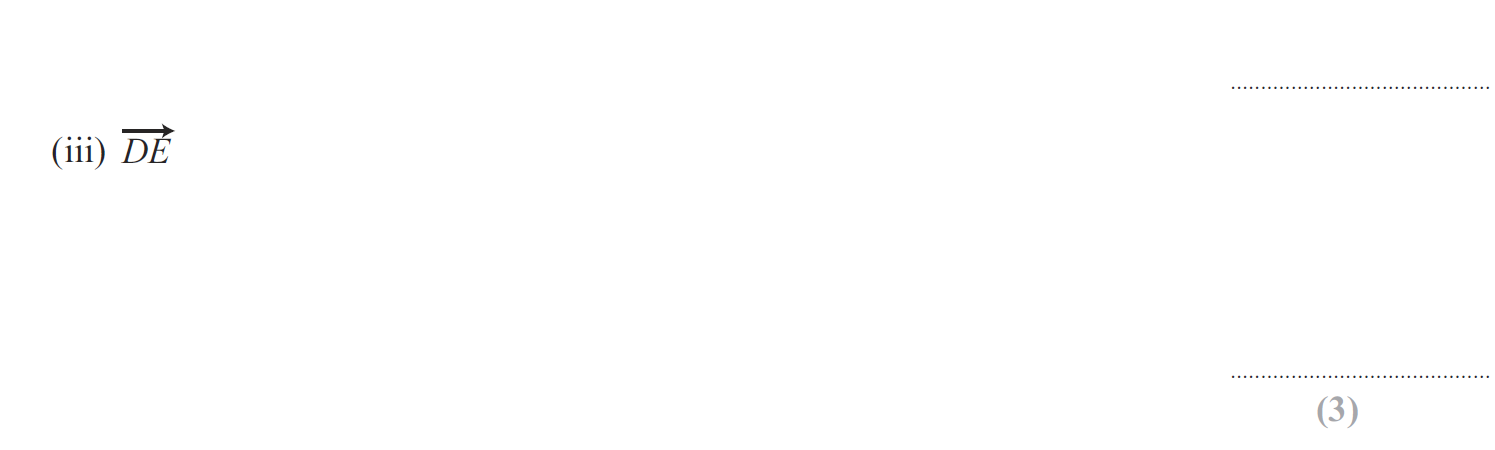 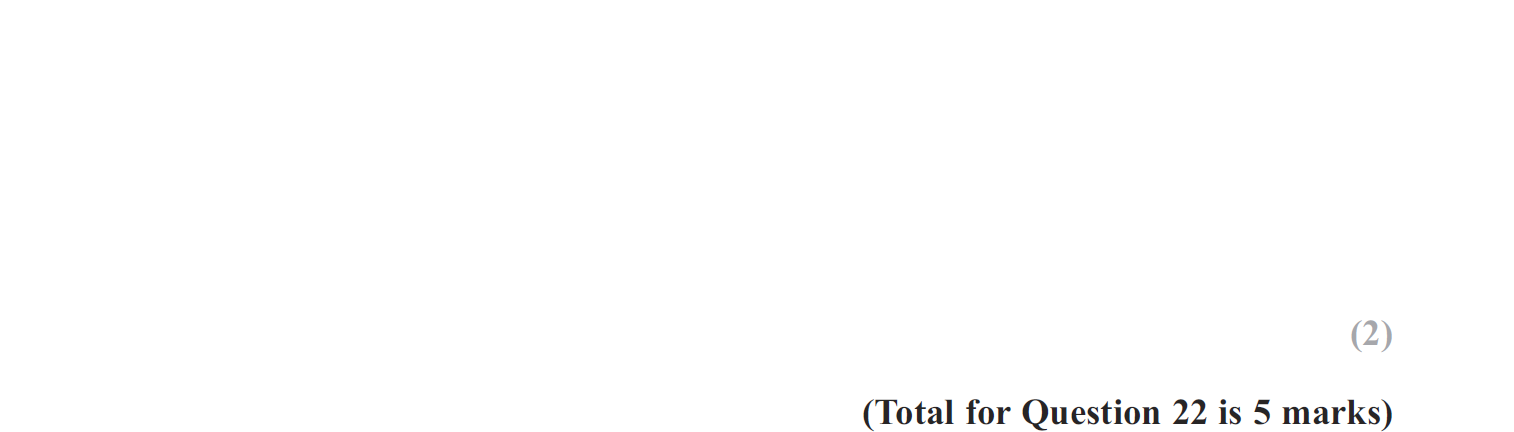 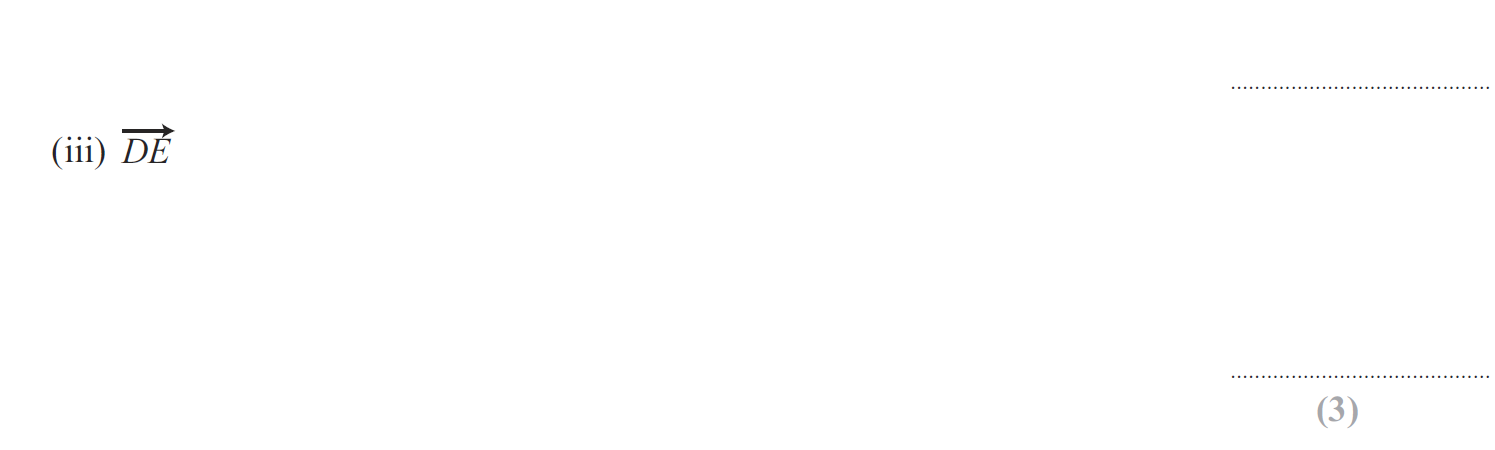 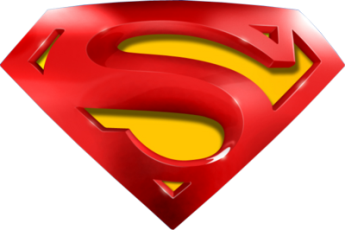 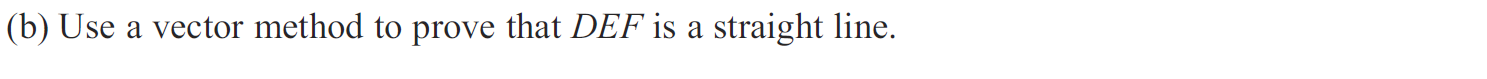 Jan 2012 4H Q22
Vectors
A (i)
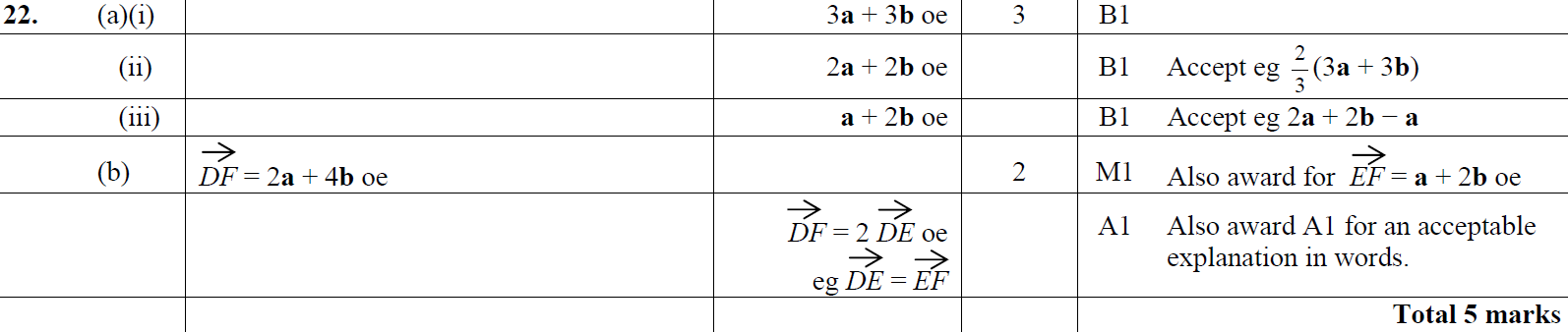 A (ii)
A (iii)
B
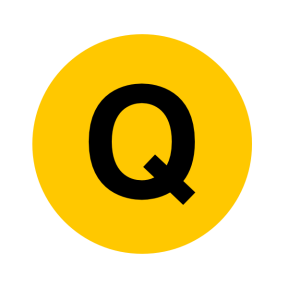 Jan 2013 3H Q20
Vectors
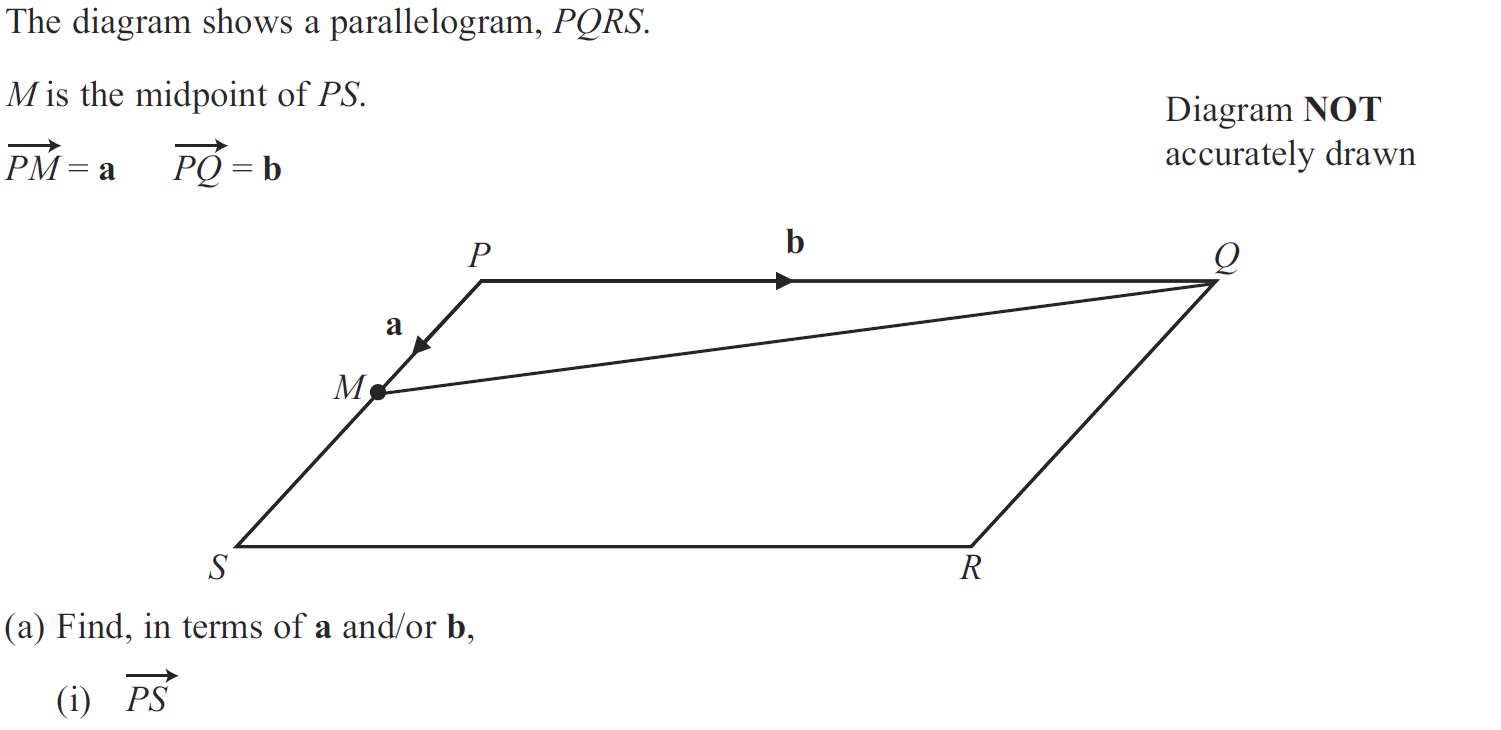 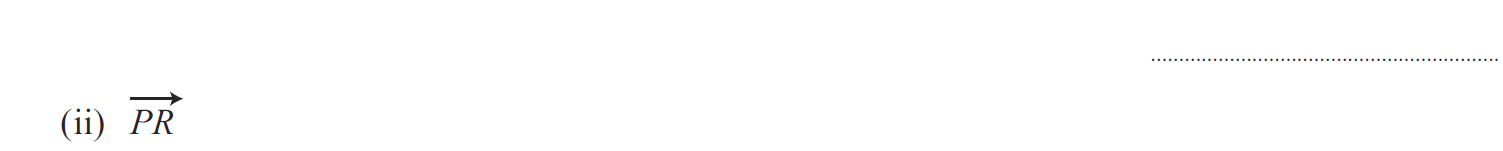 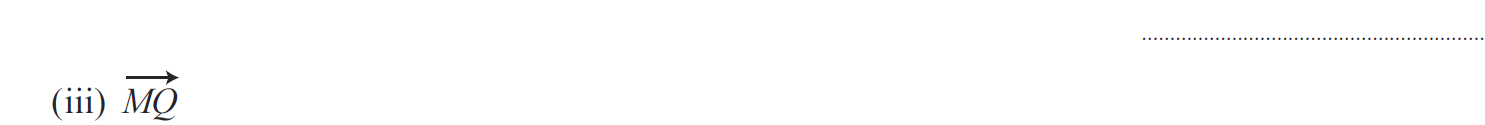 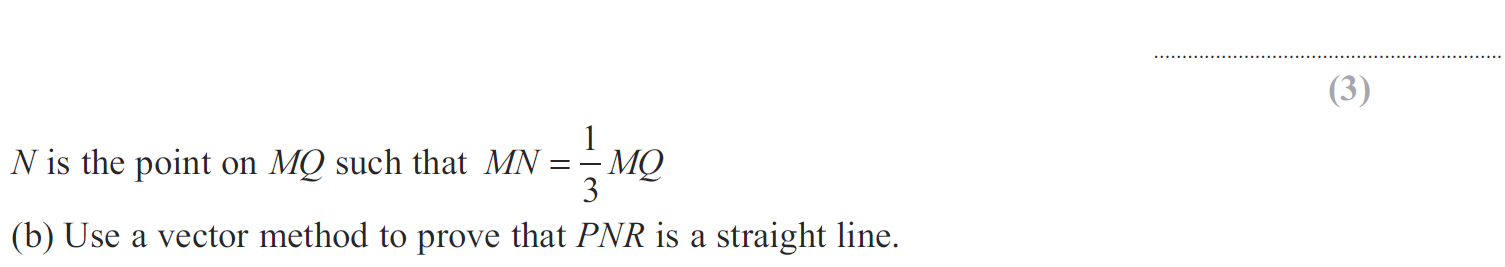 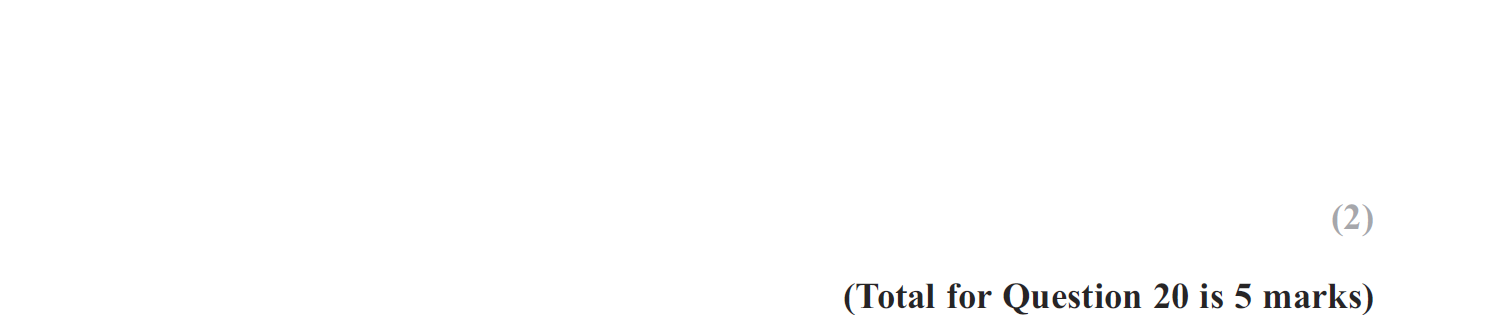 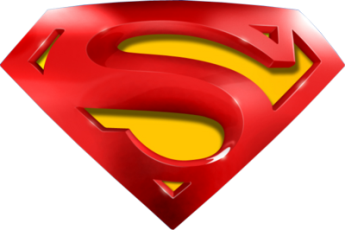 Jan 2013 3H Q20
Vectors
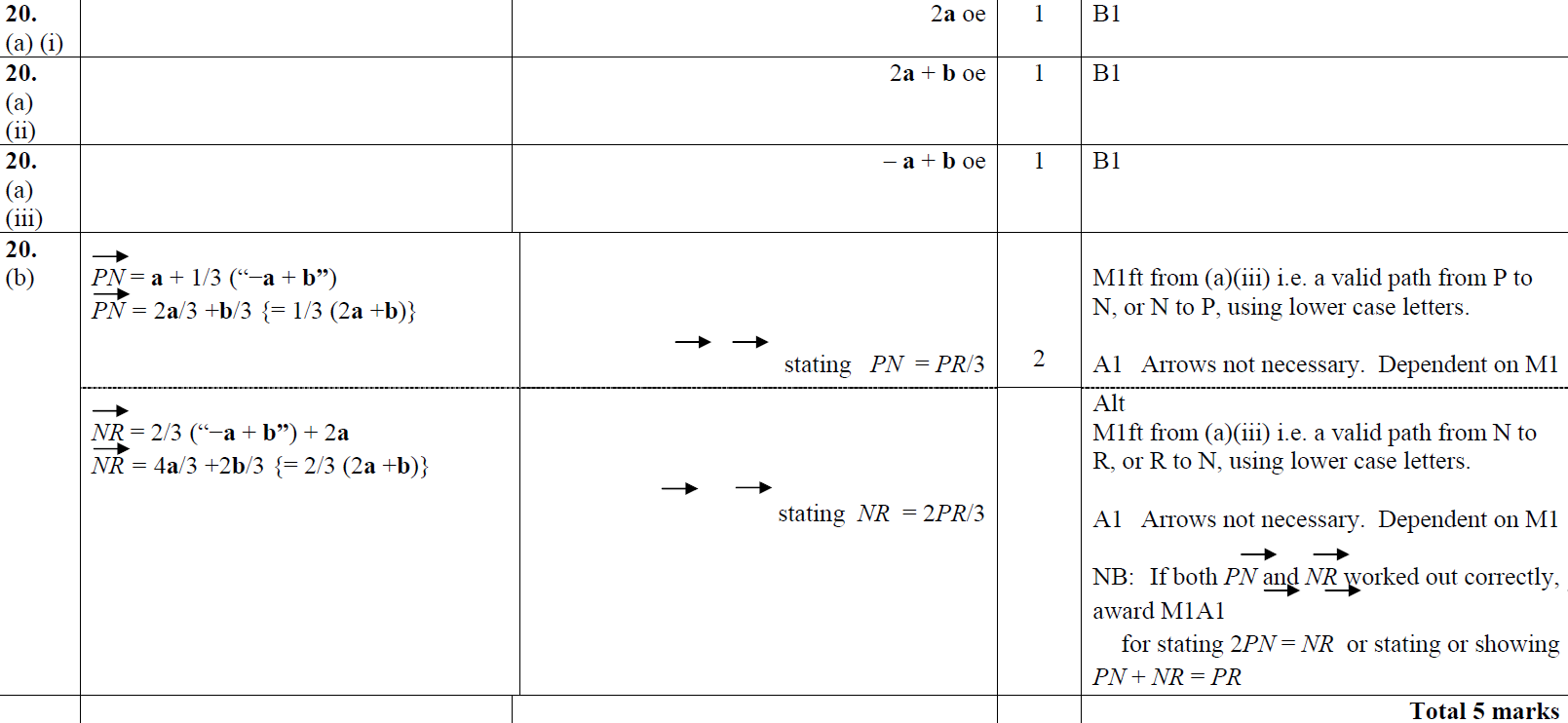 A (i)
A (ii)
A (iii)
B
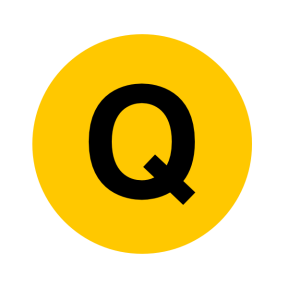 May 2013 4H Q21
Vectors
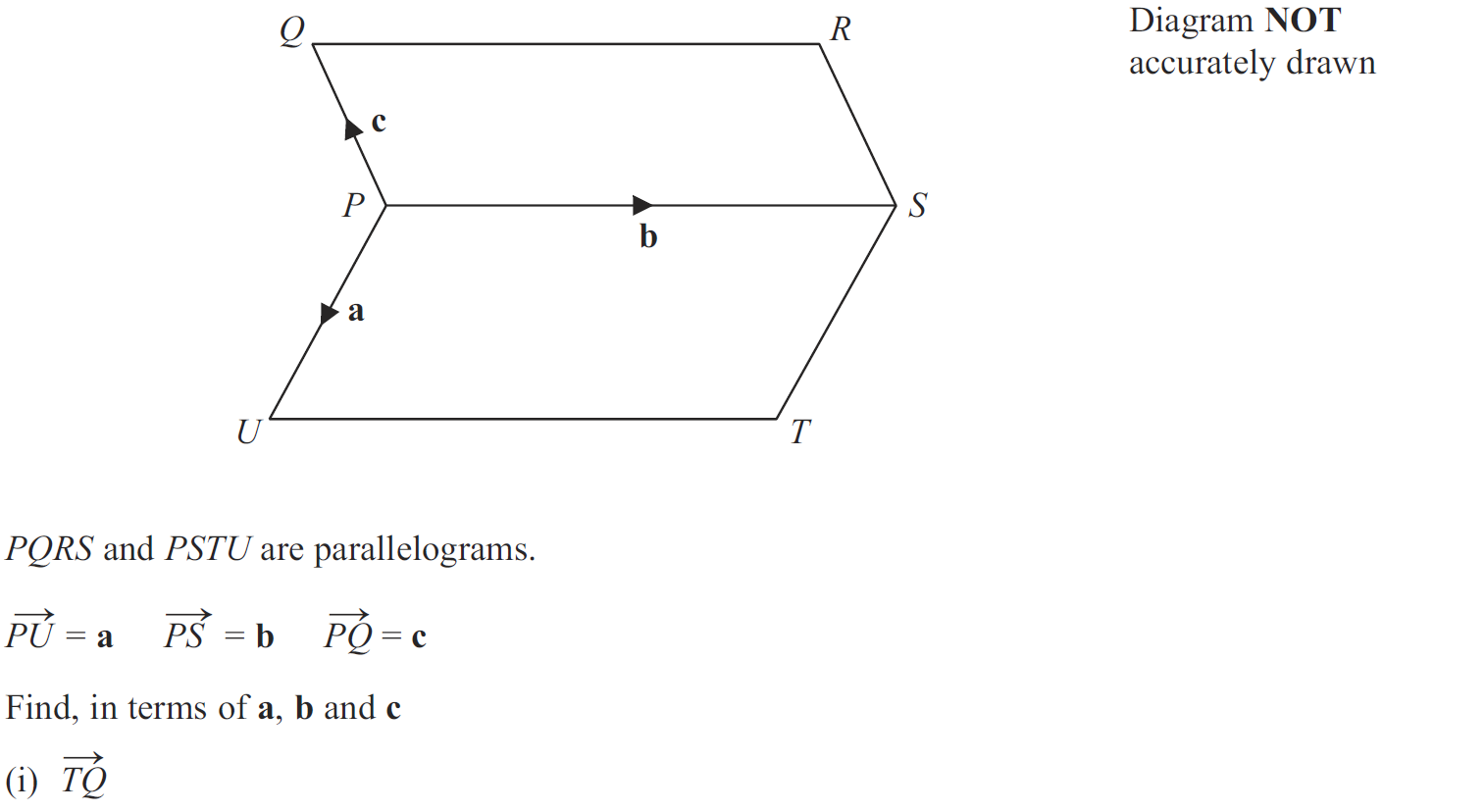 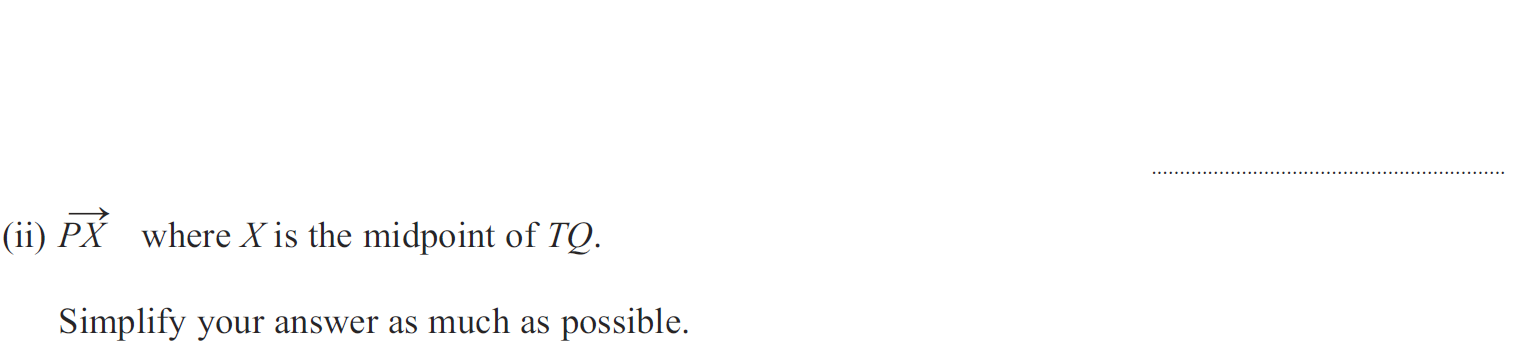 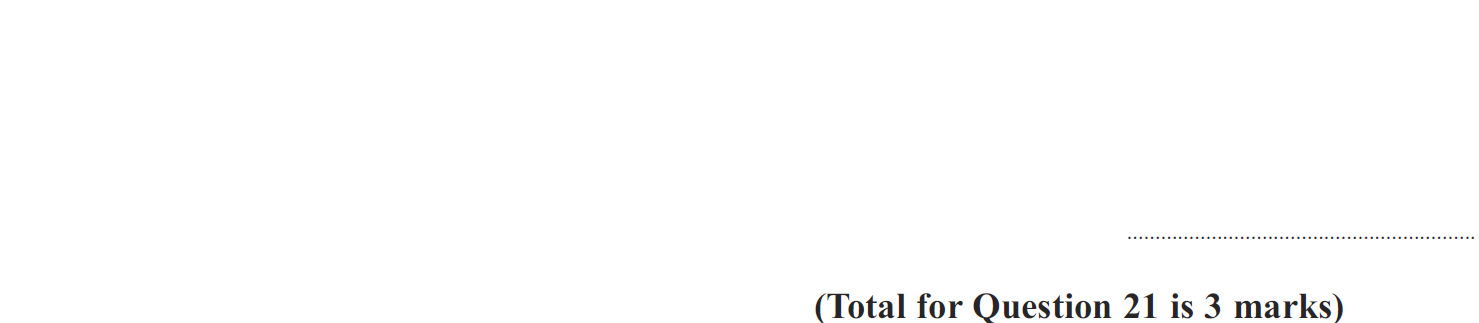 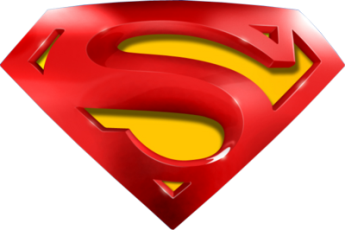 May 2013 4H Q21
Vectors
(i)
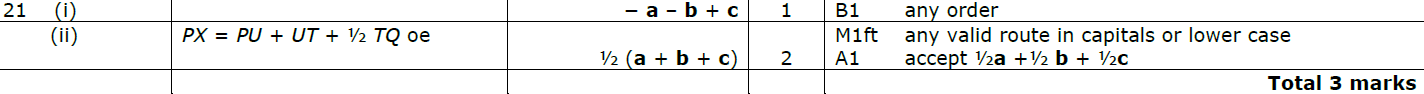 (ii)
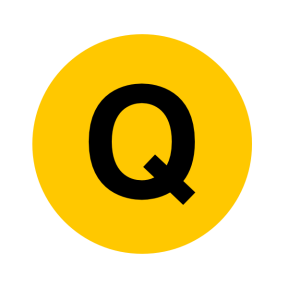 May 2013 3HR Q23
Vectors
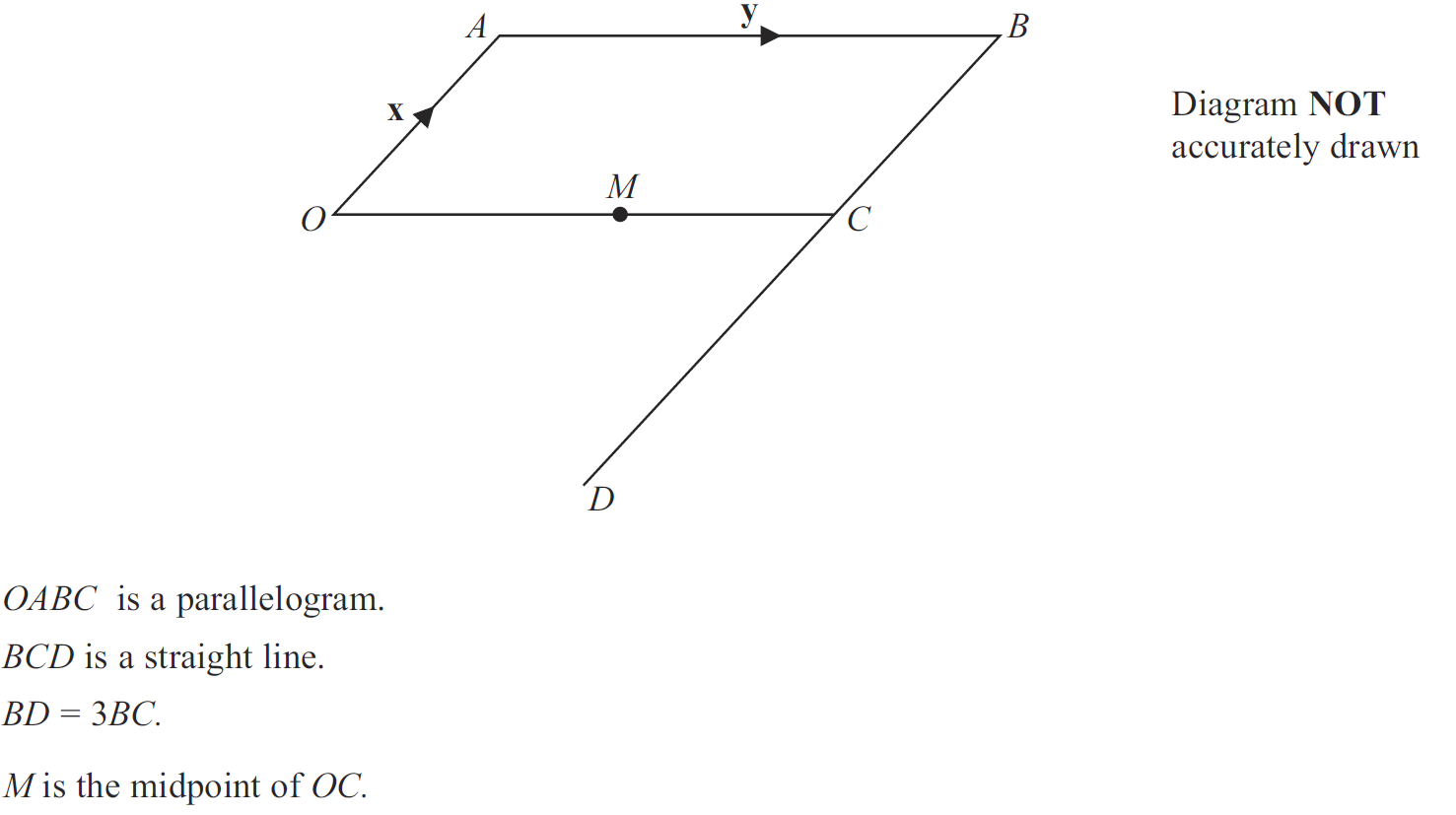 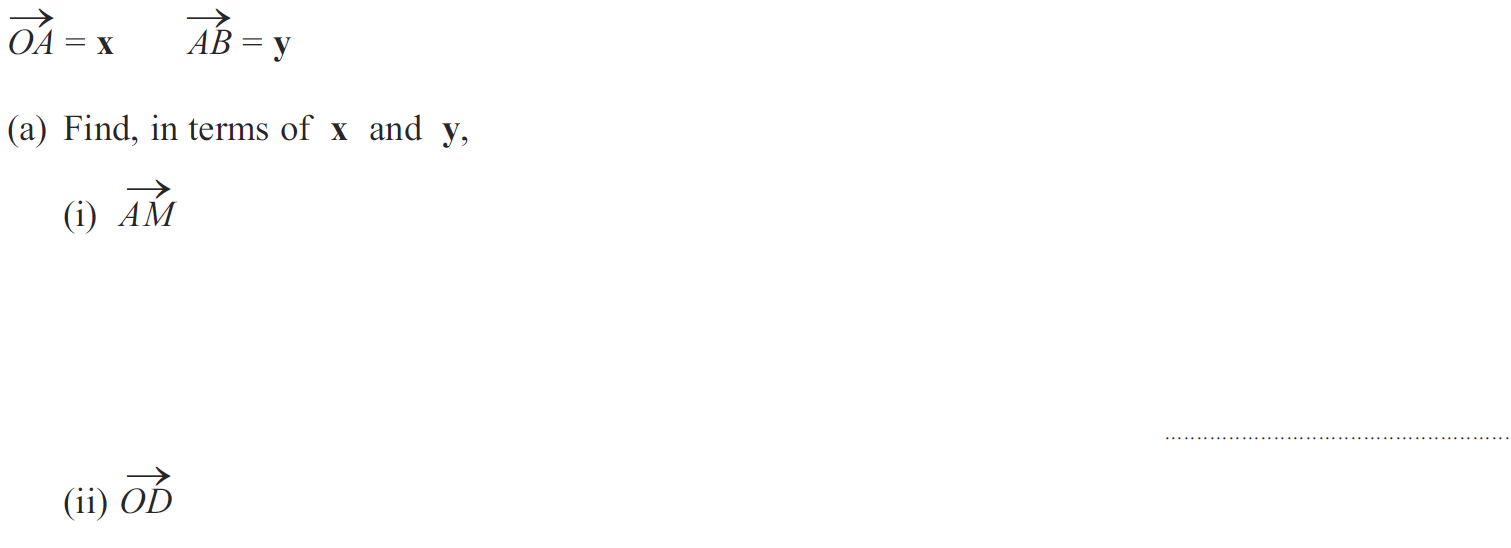 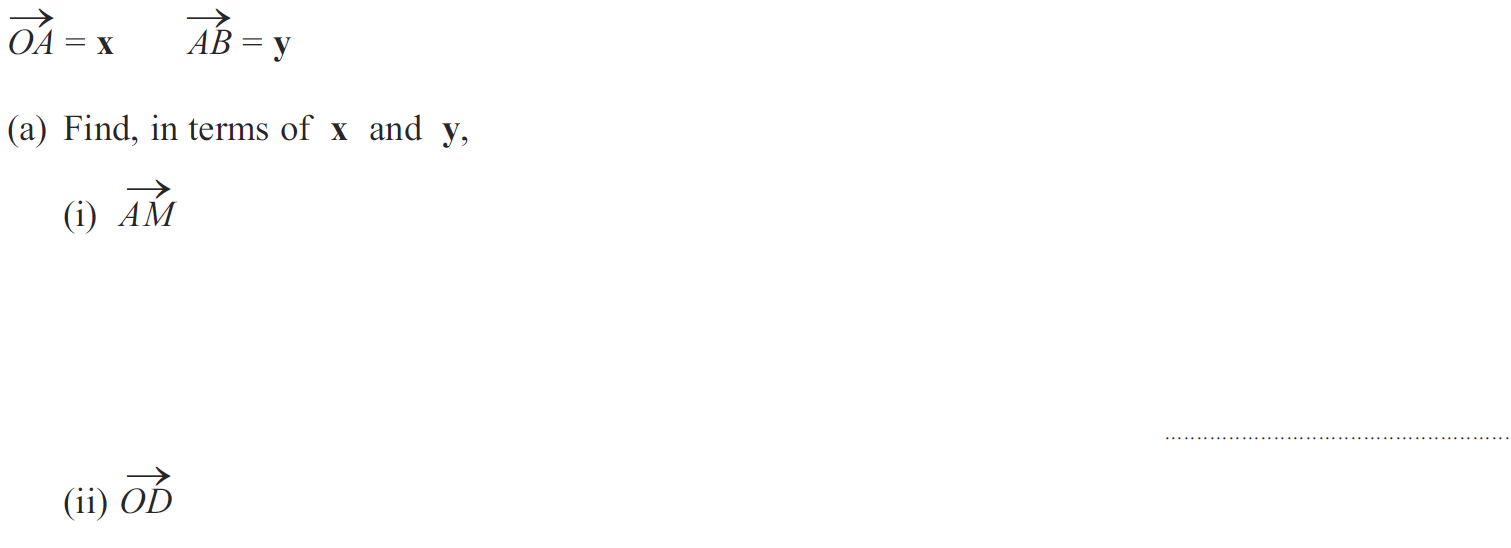 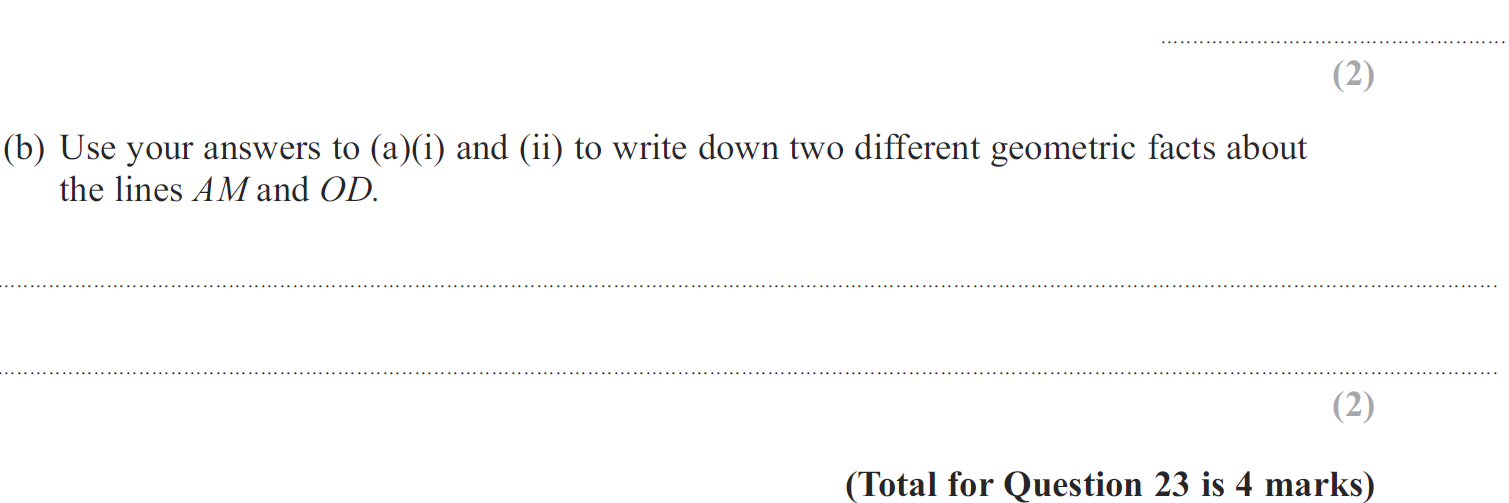 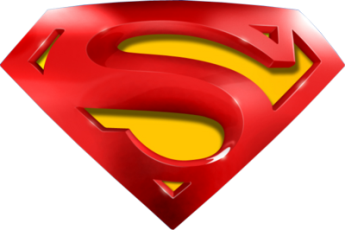 May 2013 3HR Q23
Vectors
A (i)
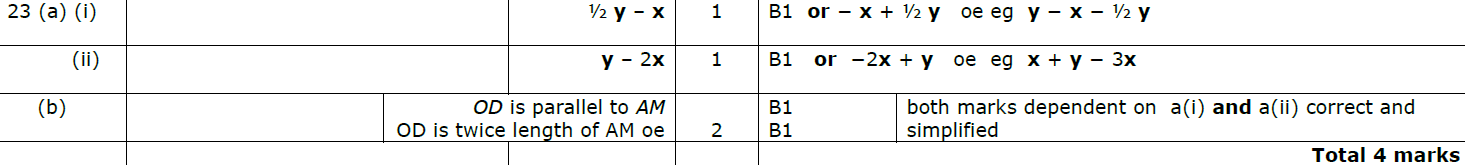 A (ii)
B
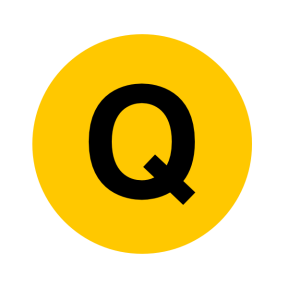 Jan 2014 3H Q21
Vectors
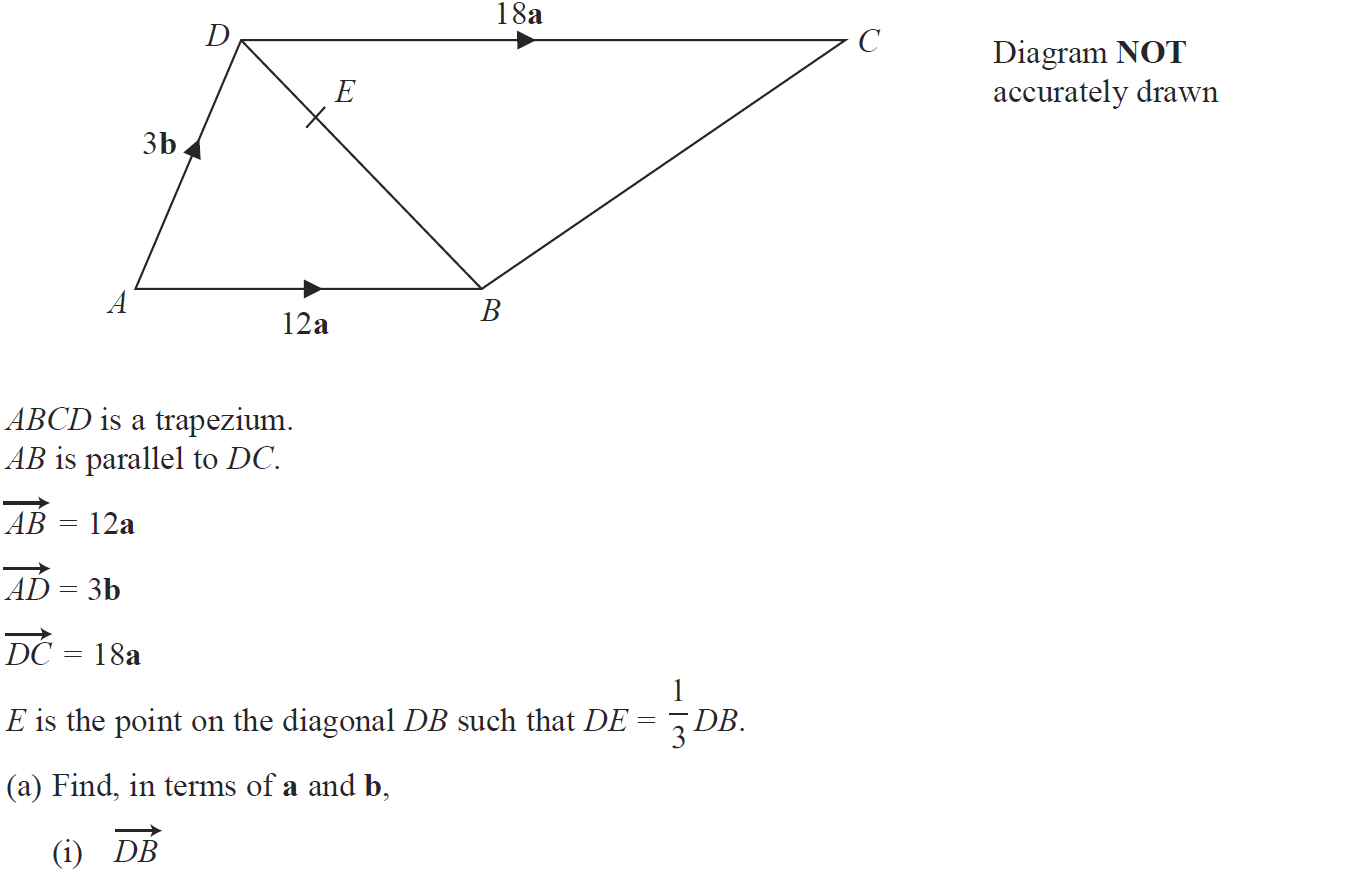 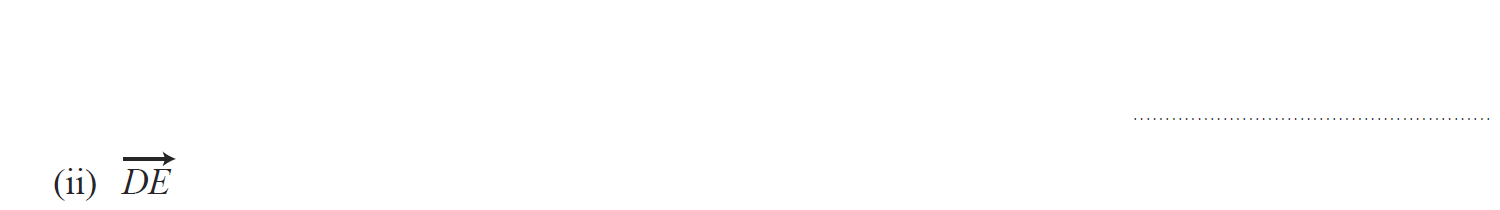 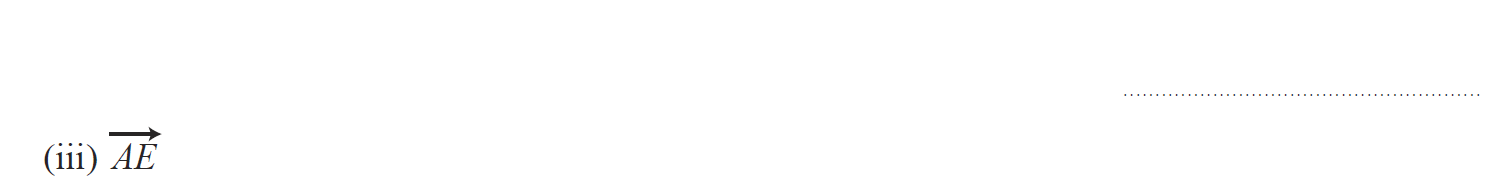 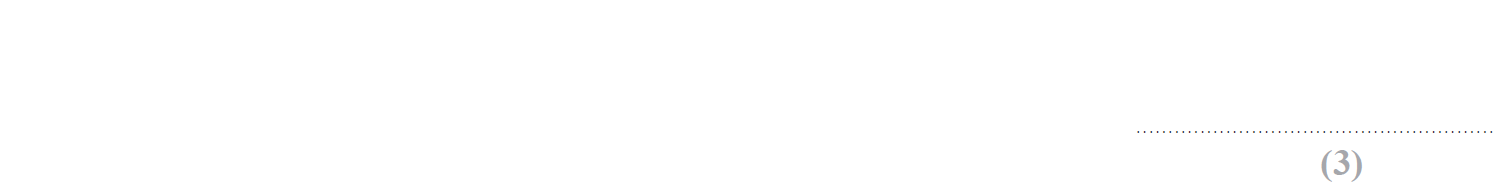 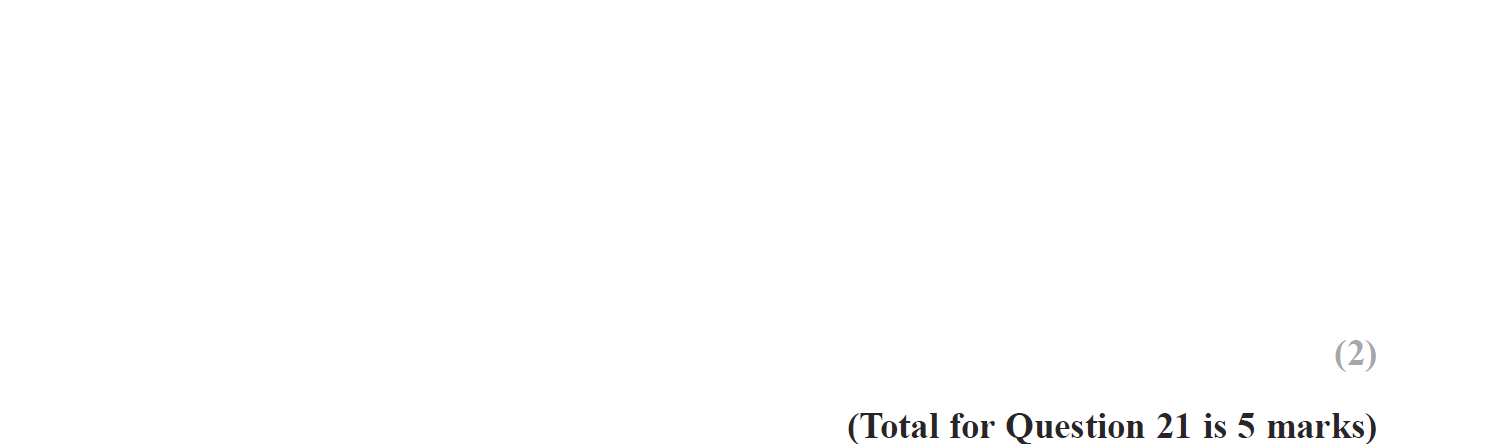 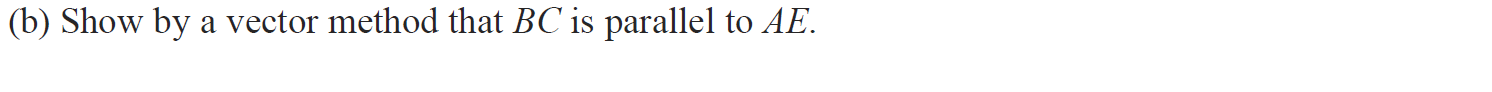 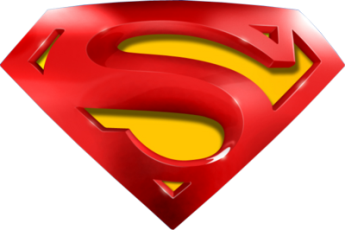 Jan 2014 3H Q21
Vectors
A (i)
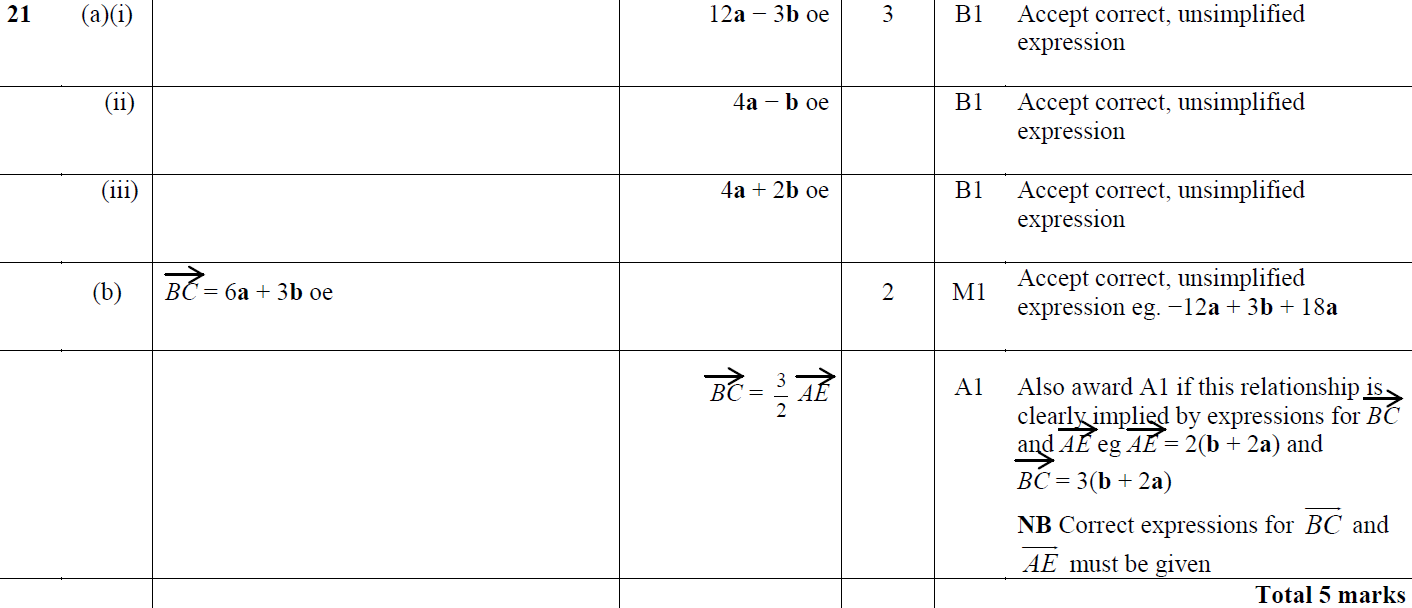 A (ii)
A (iii)
B
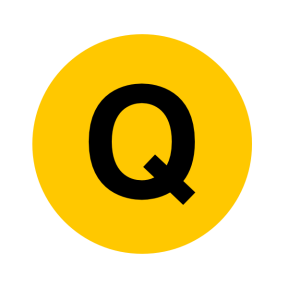 Jan 2014 4HR Q18
Vectors
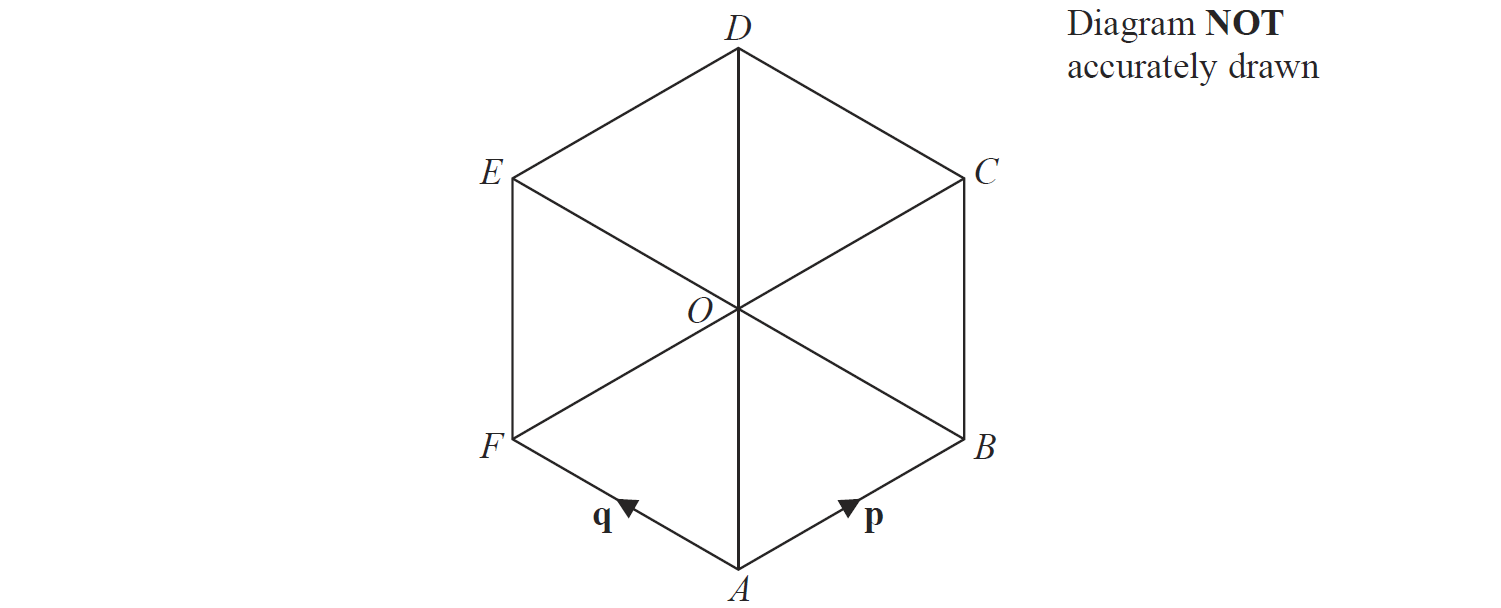 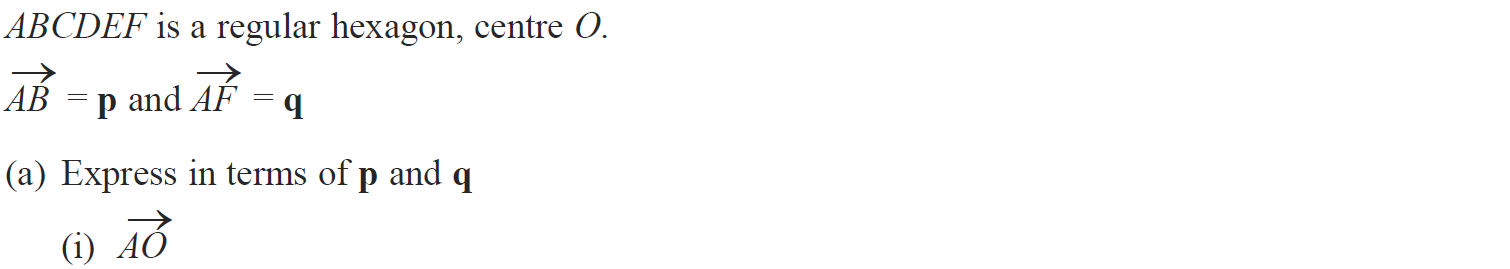 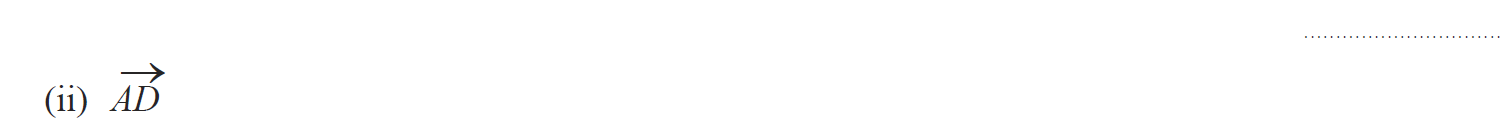 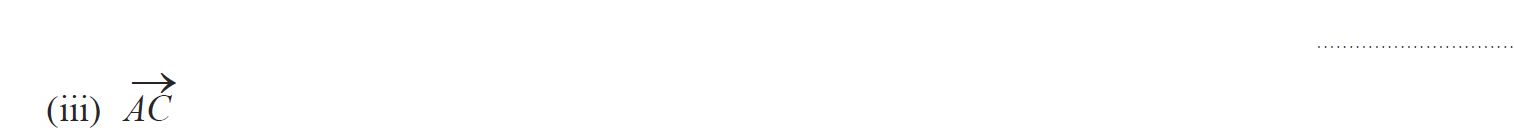 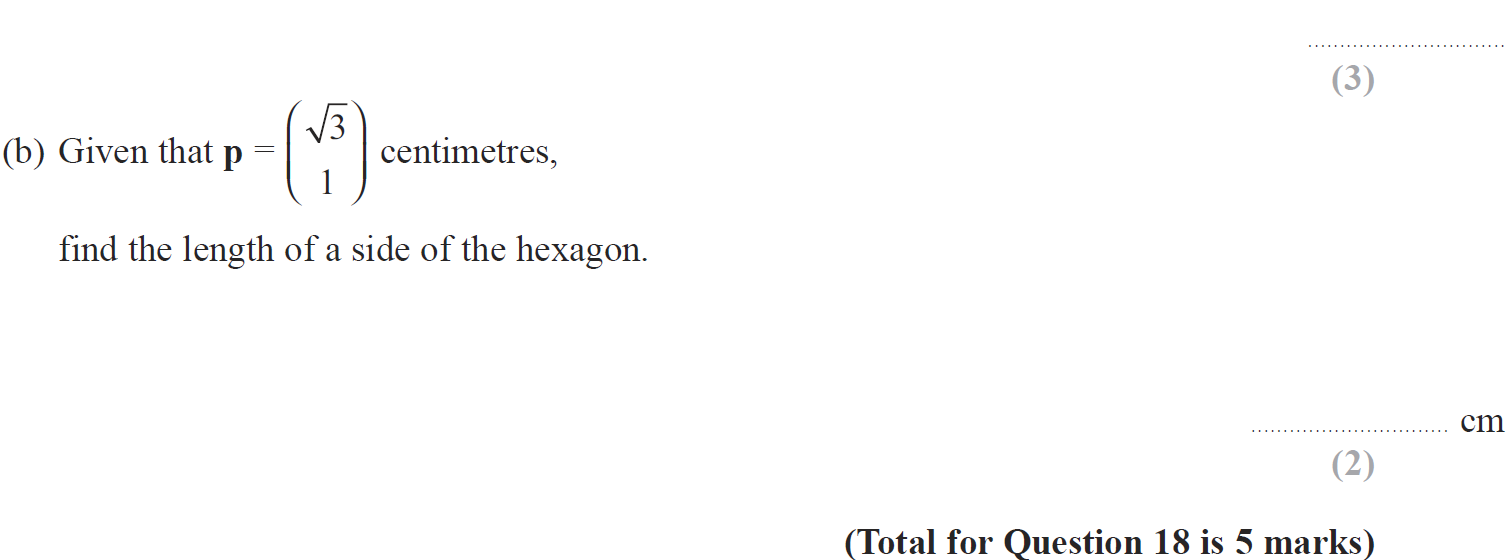 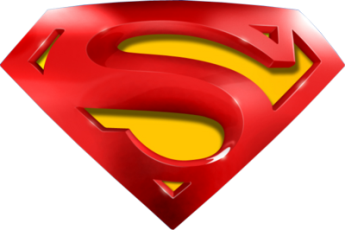 Jan 2014 4HR Q18
Vectors
A (i)
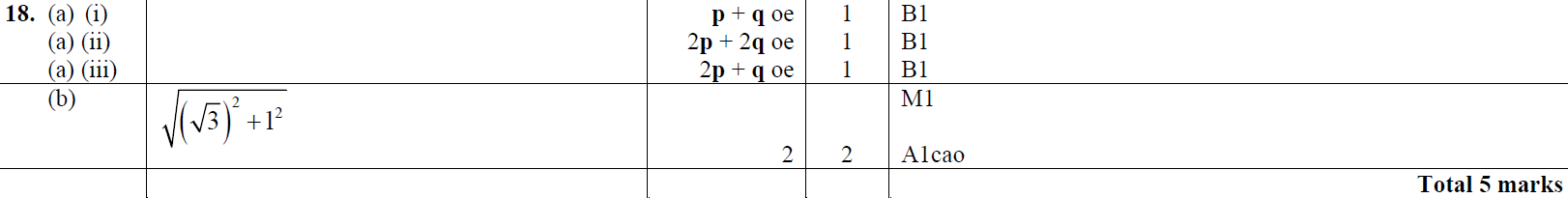 A (ii)
A (iii)
B
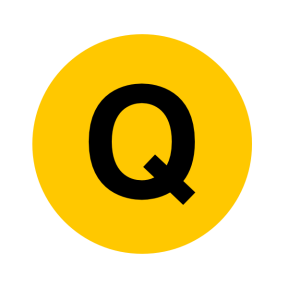 May 2014 3HR Q21
Vectors
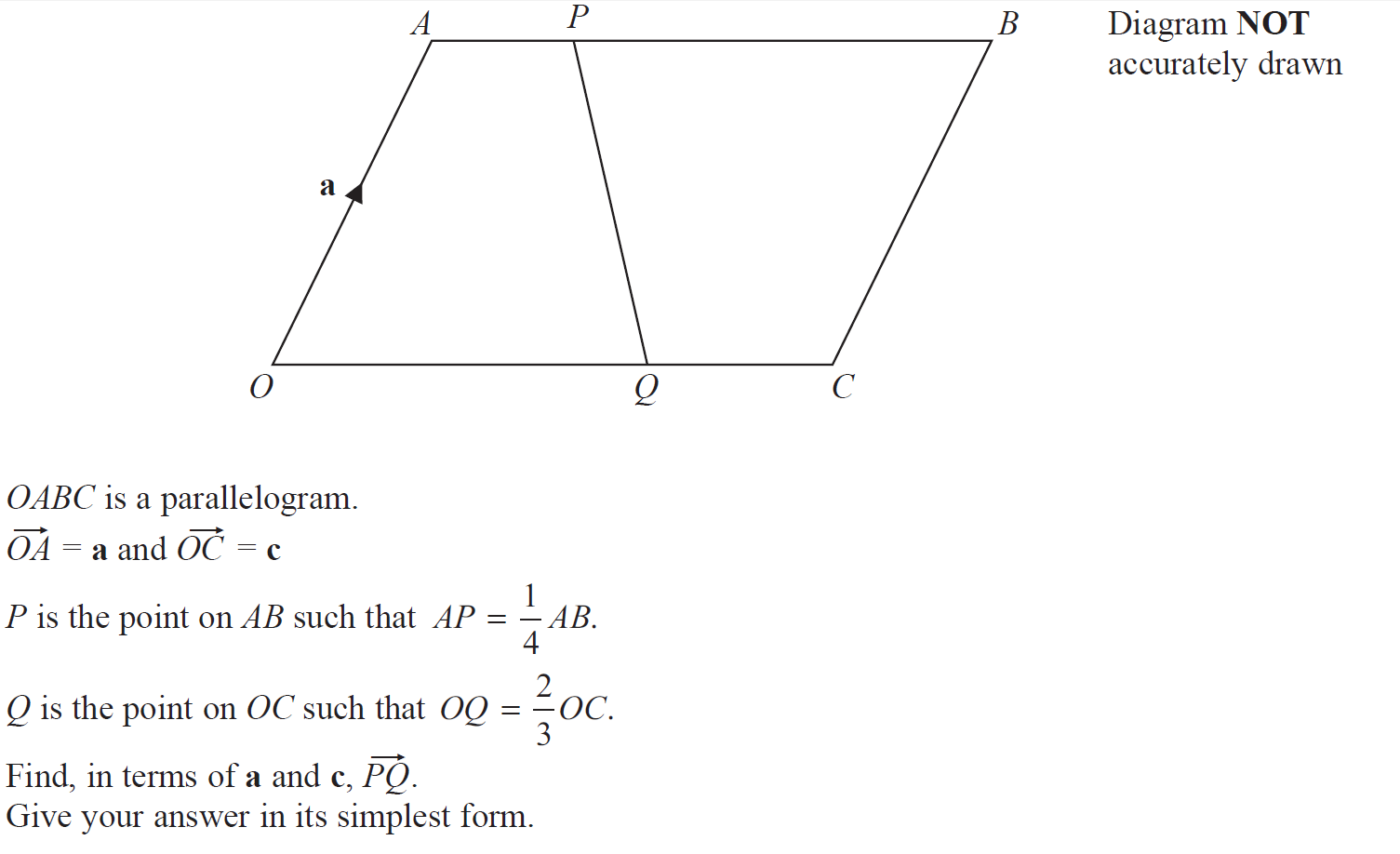 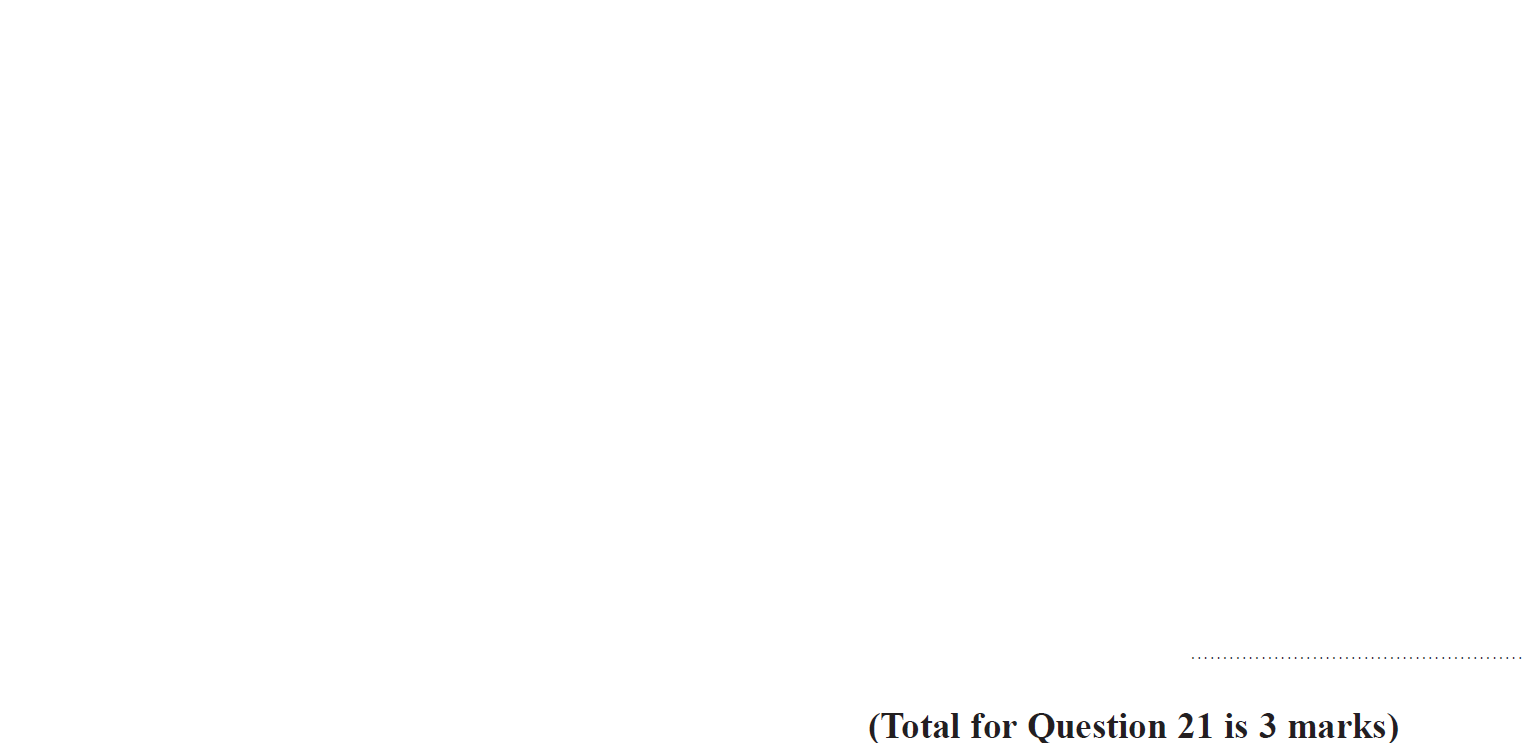 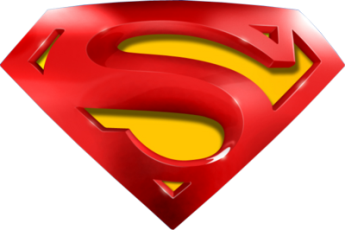 May 2014 3HR Q21
Vectors
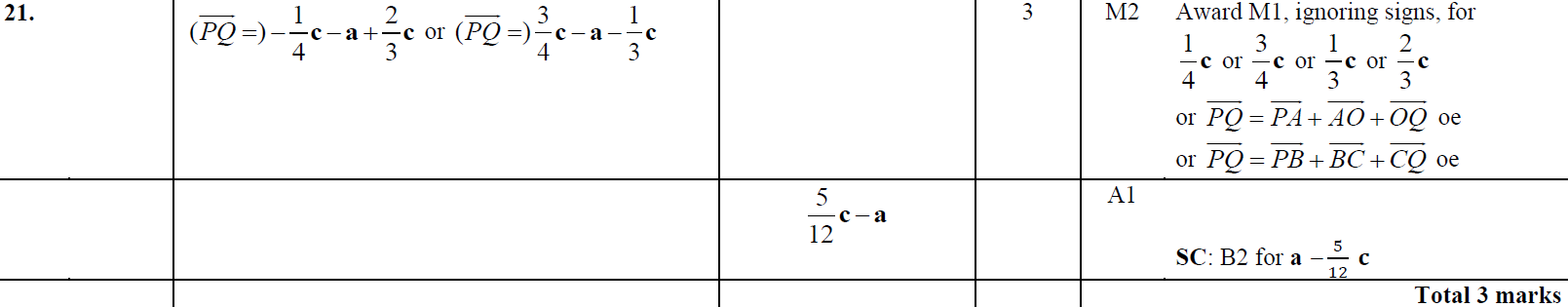 A
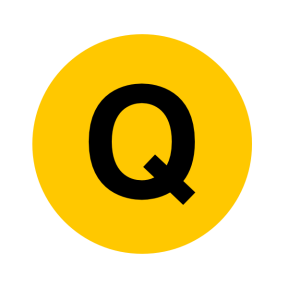 Jan 2015 4H Q19
Vectors
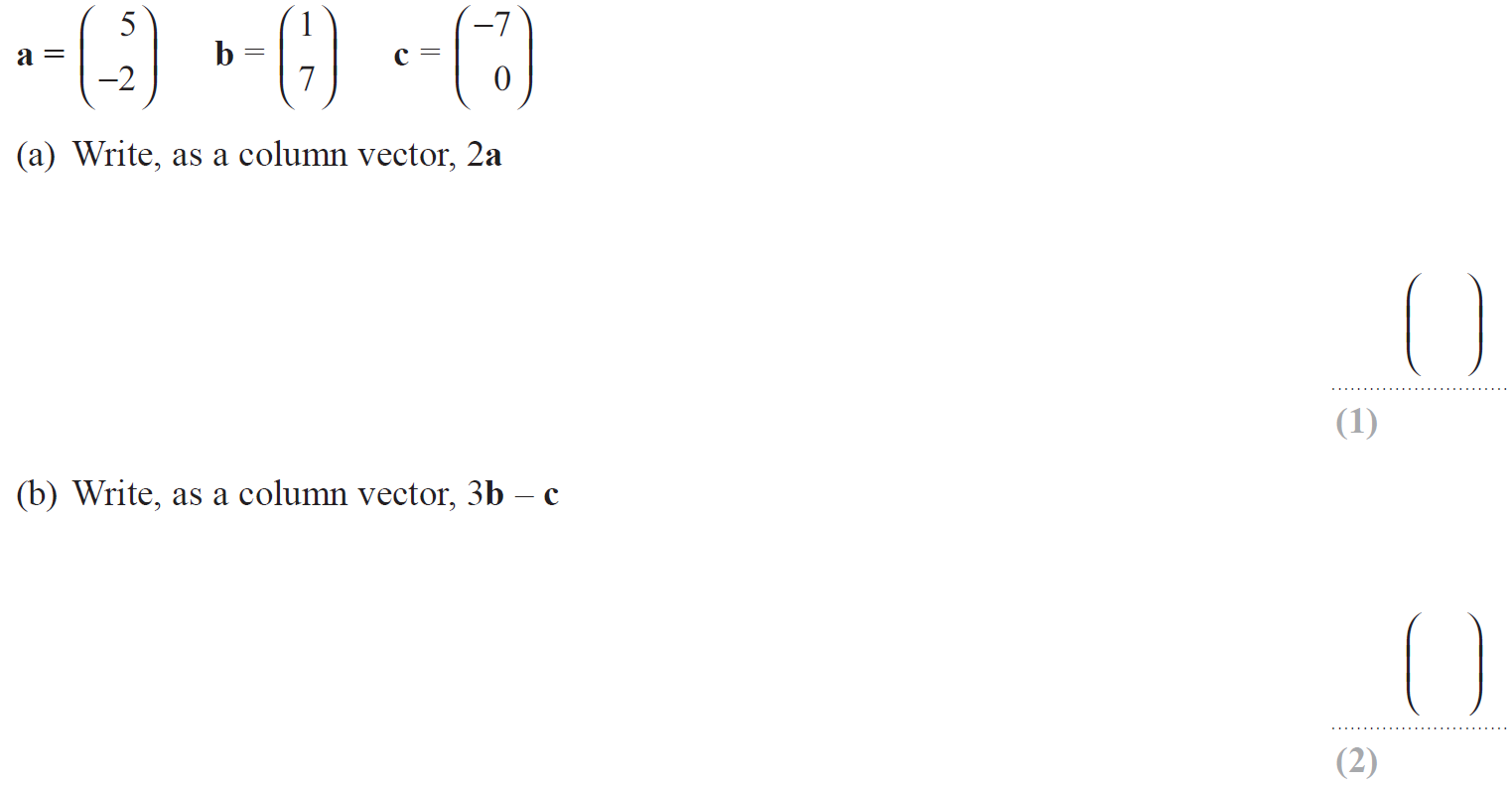 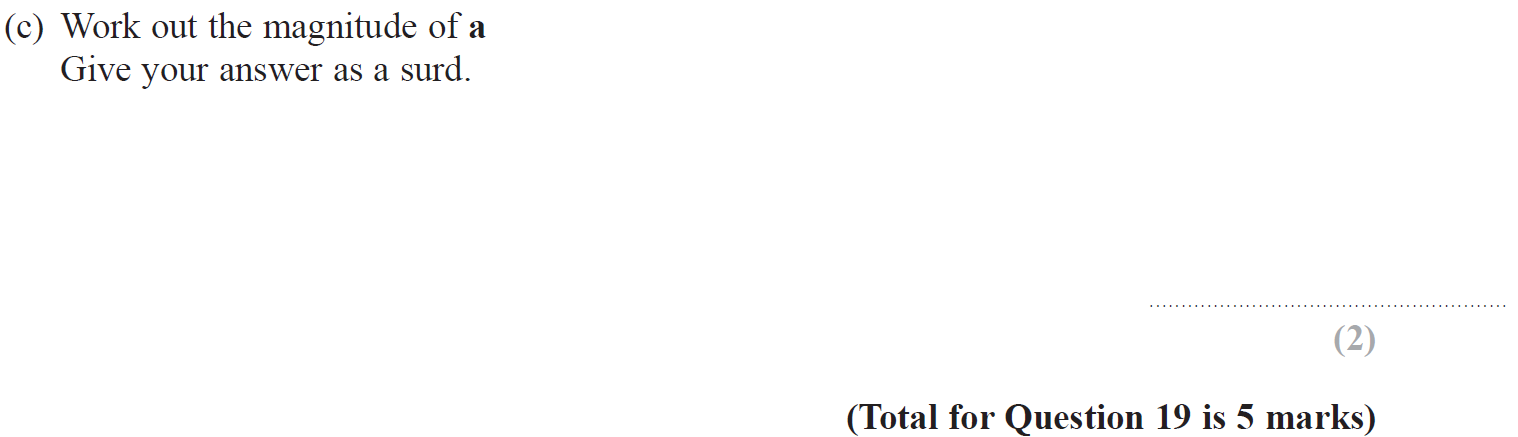 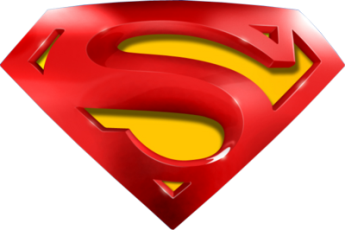 Jan 2015 4H Q19
Vectors
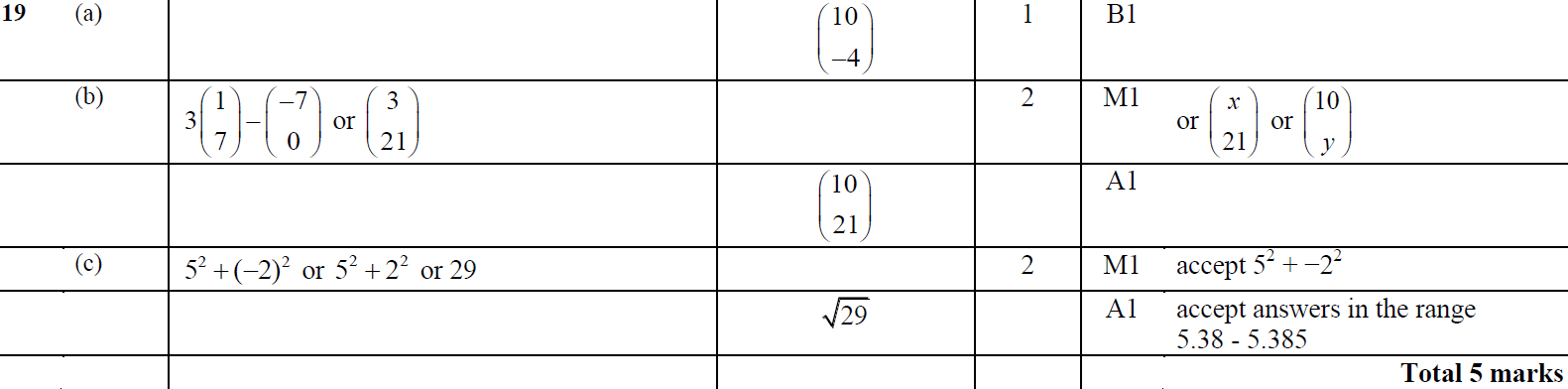 A
B
C
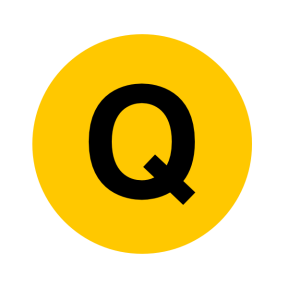 Jan 2015 4HR Q15
Vectors
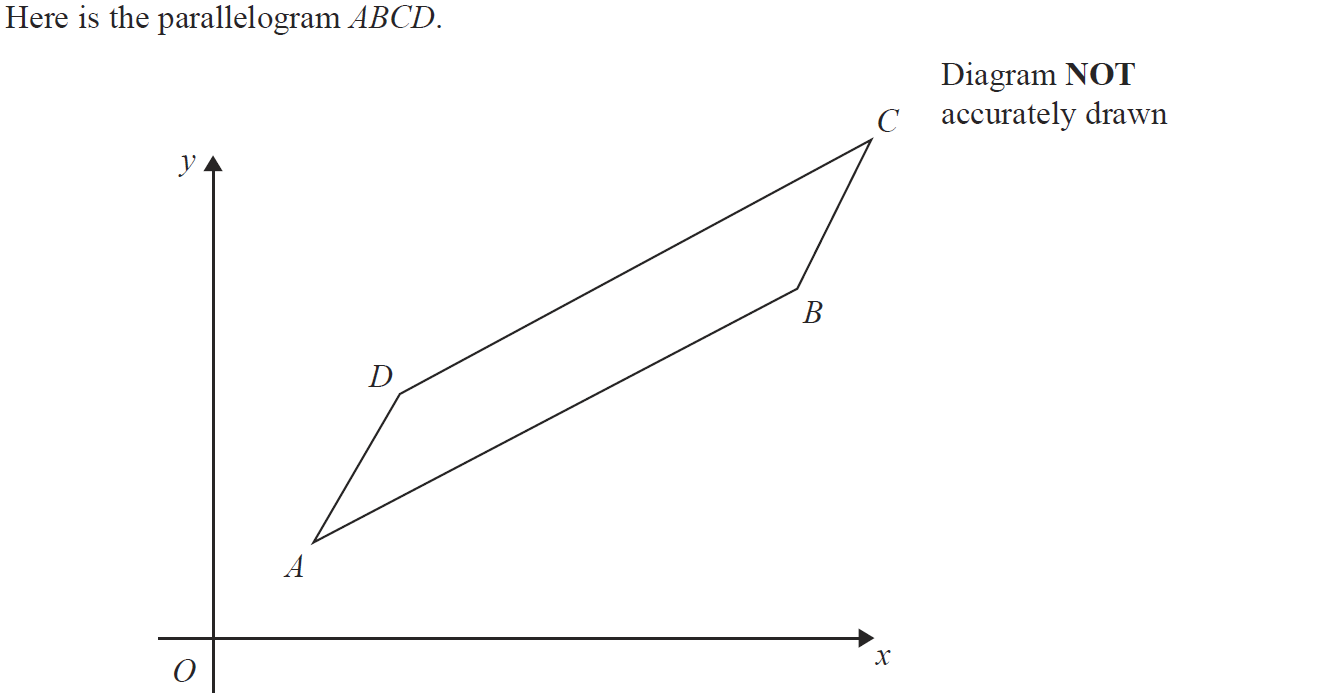 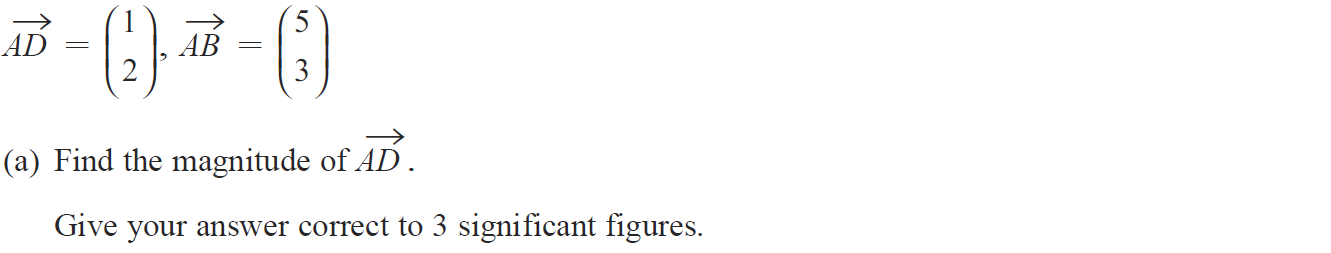 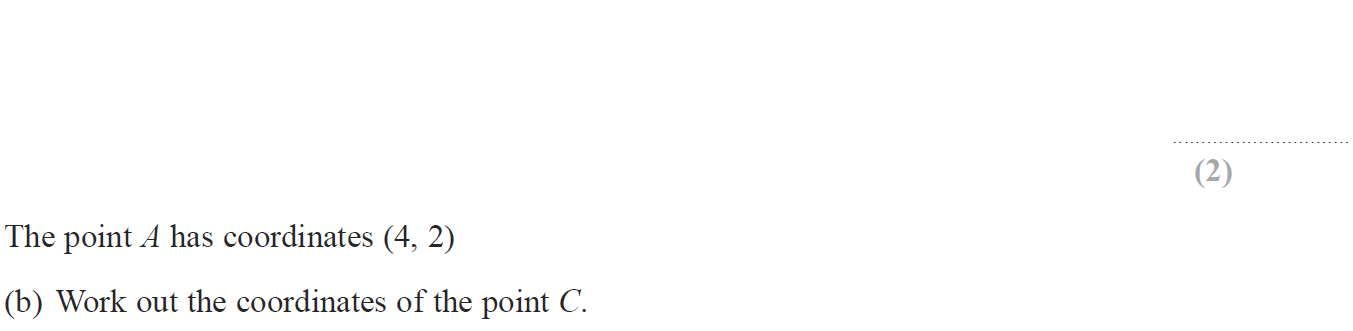 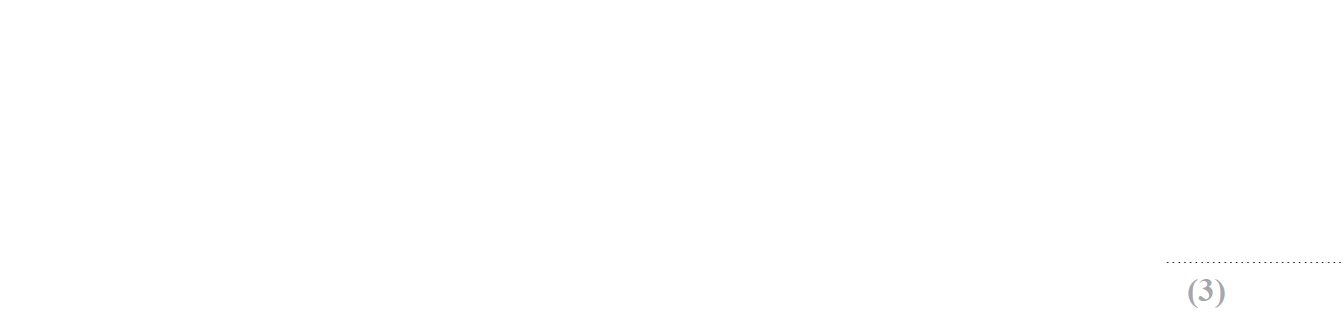 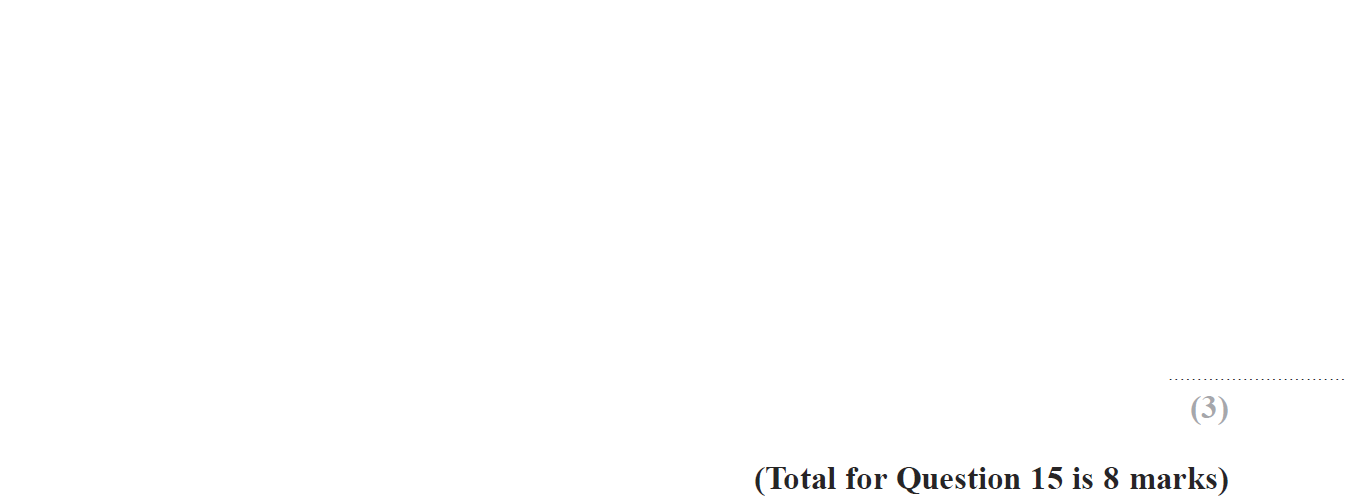 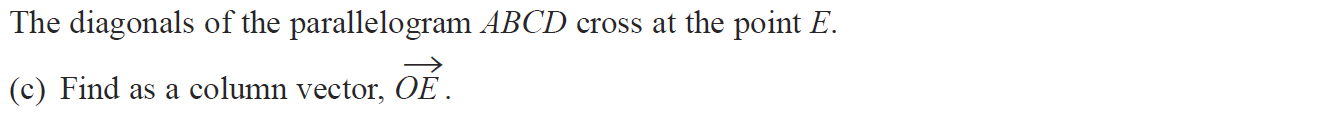 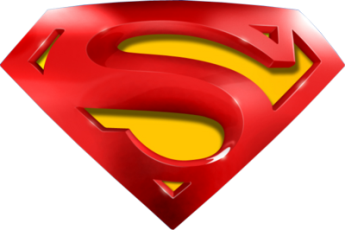 Jan 2015 4HR Q15
Vectors
A
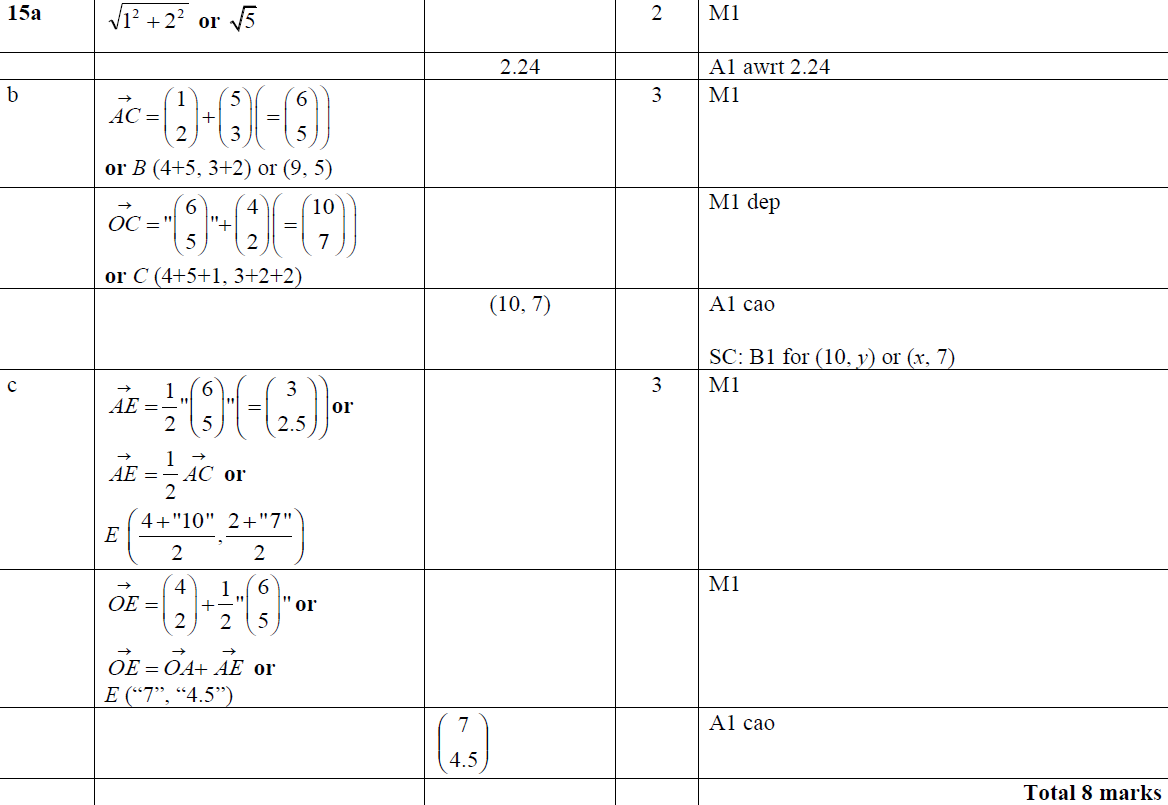 B
C
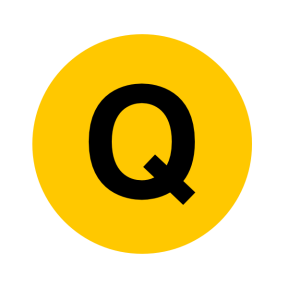 May 2015 3H Q24
Vectors
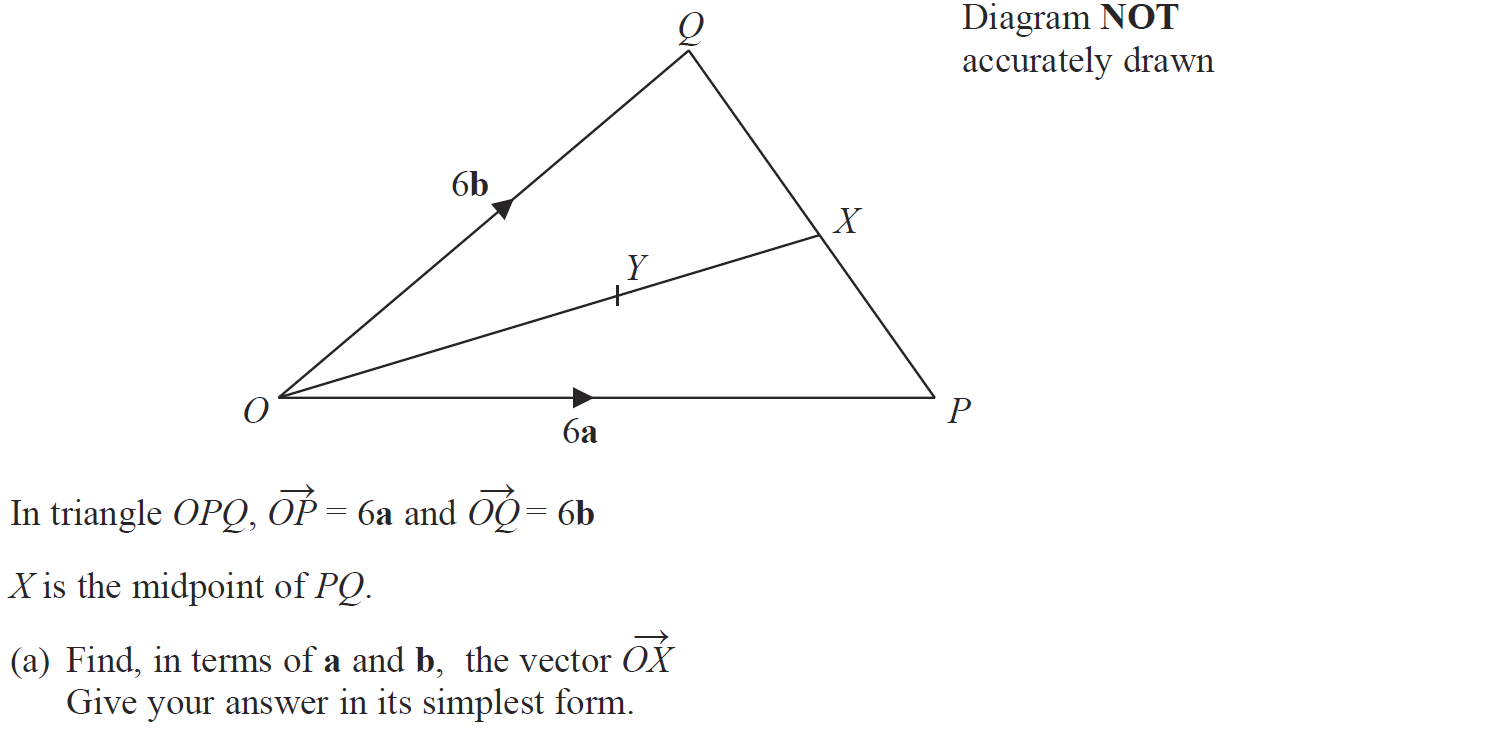 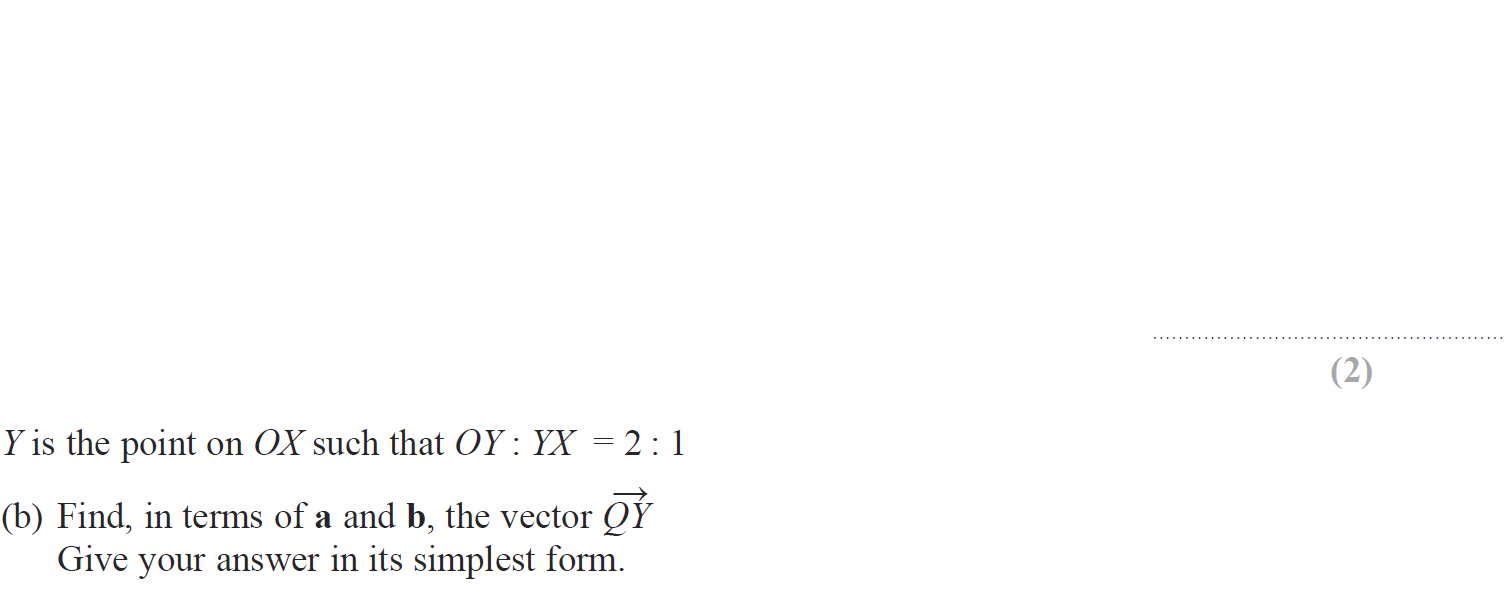 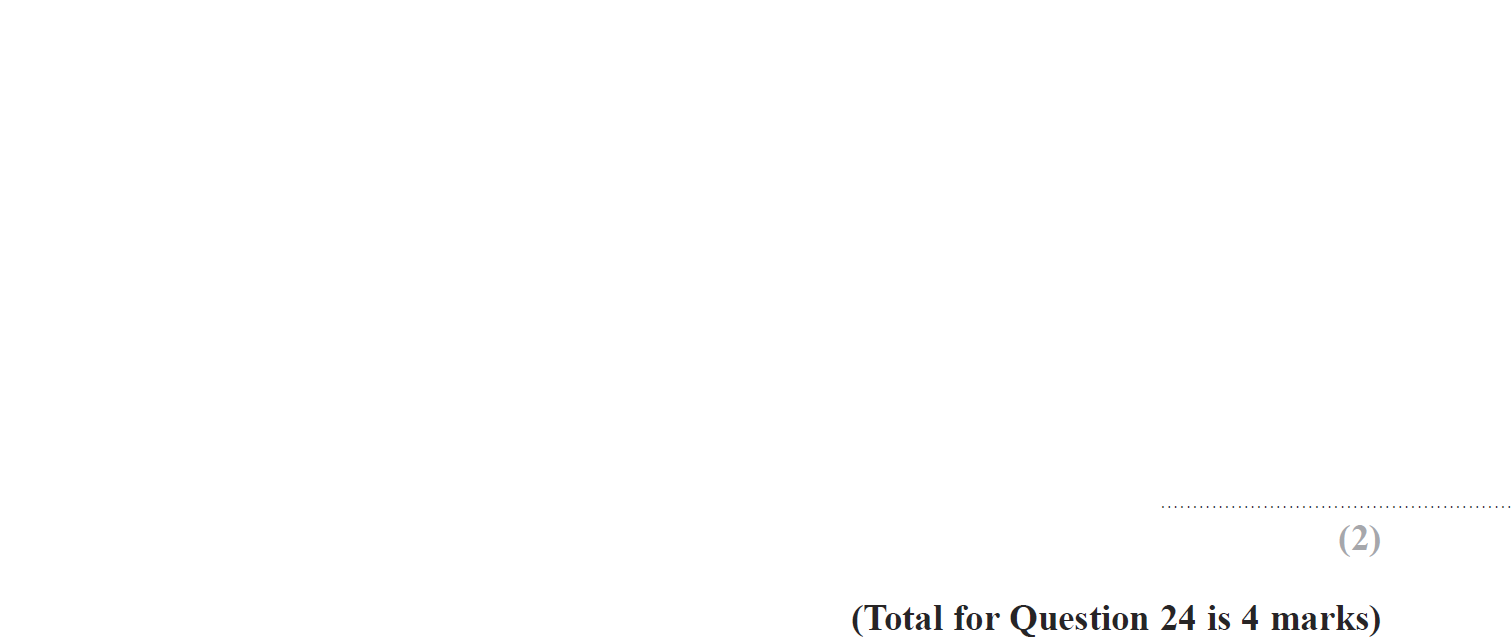 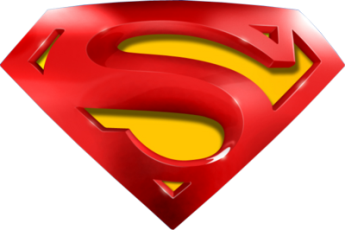 May 2015 3H Q24
Vectors
A
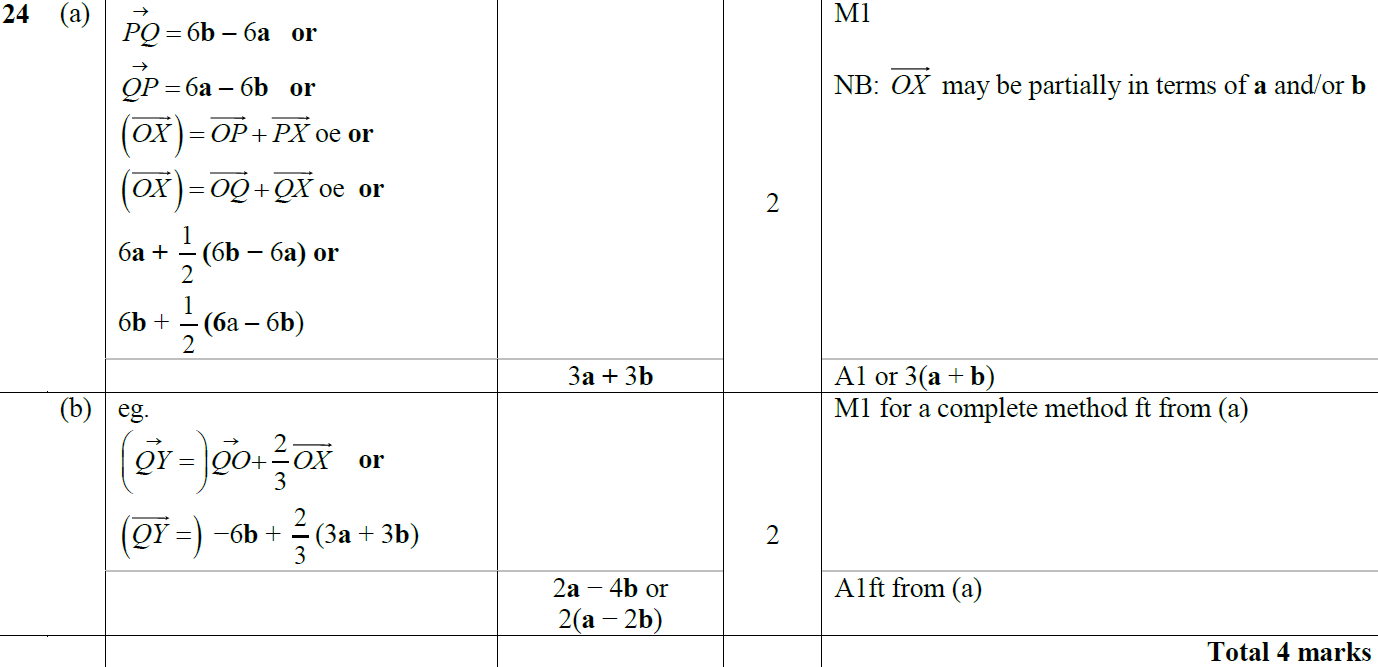 B
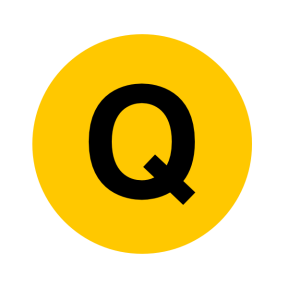 June 2015 4H Q17
Vectors
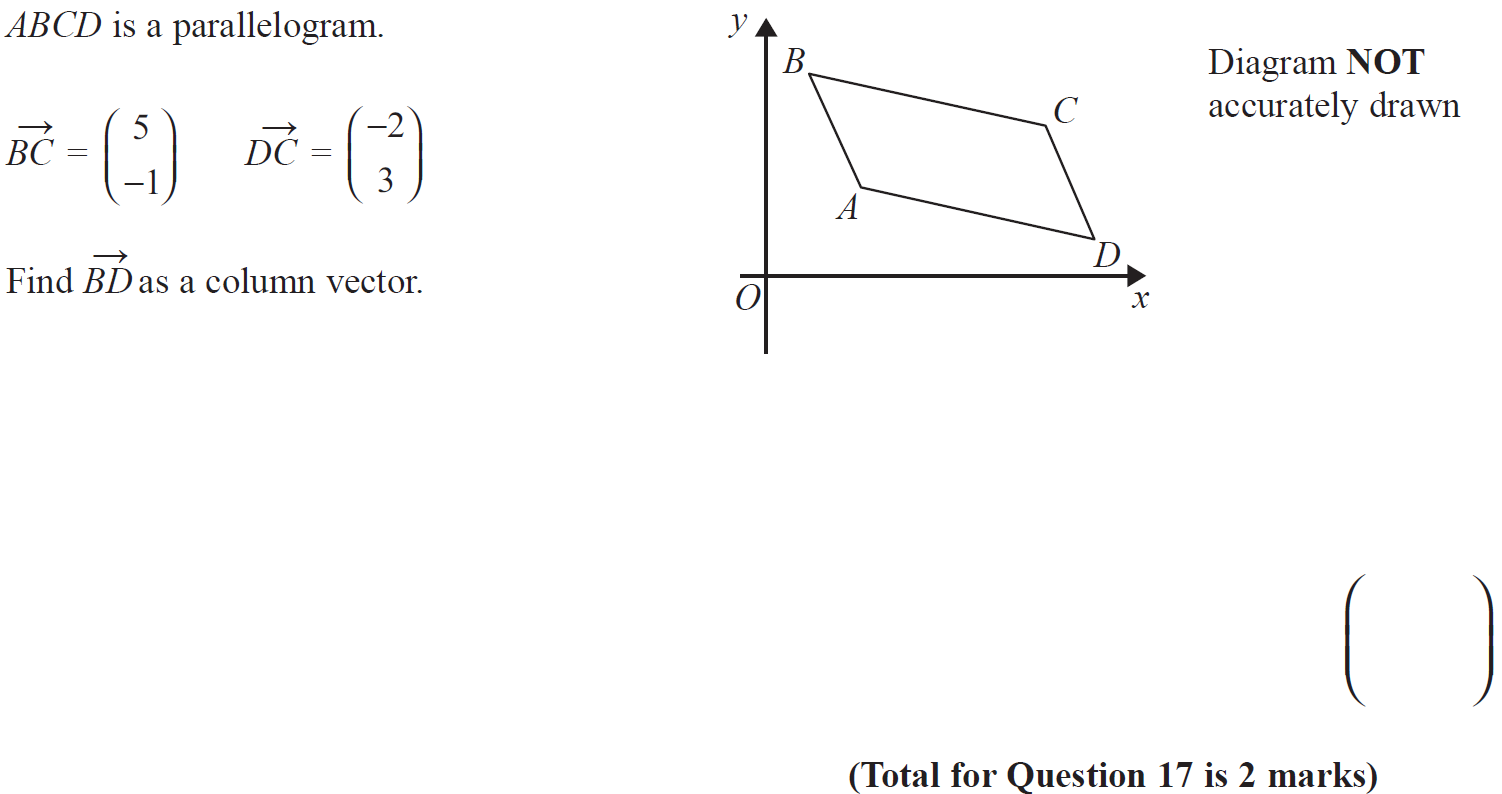 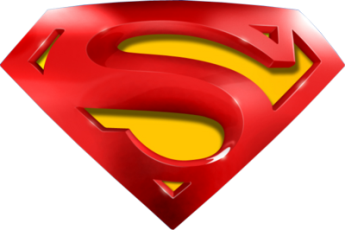 June 2015 4H Q17
Vectors
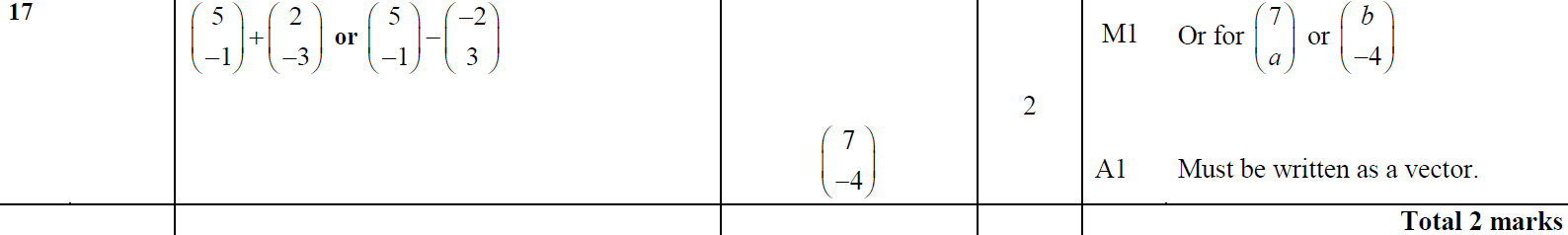 A
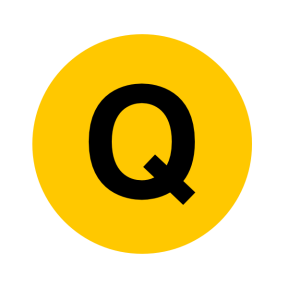 May 2015 3HR Q18
Vectors
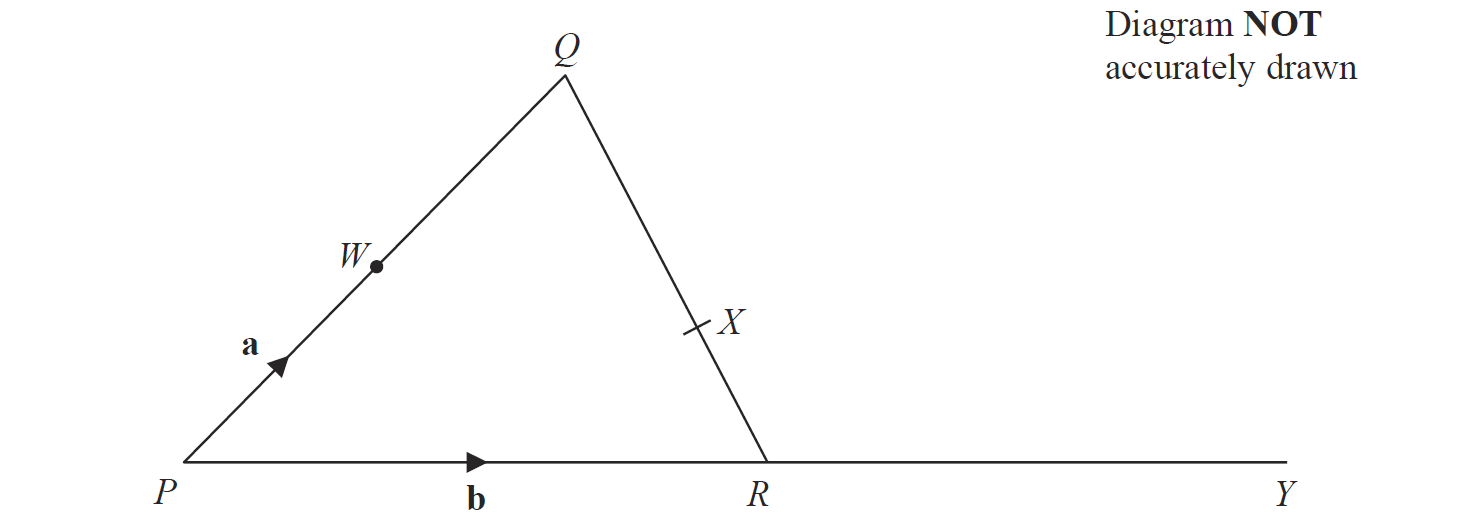 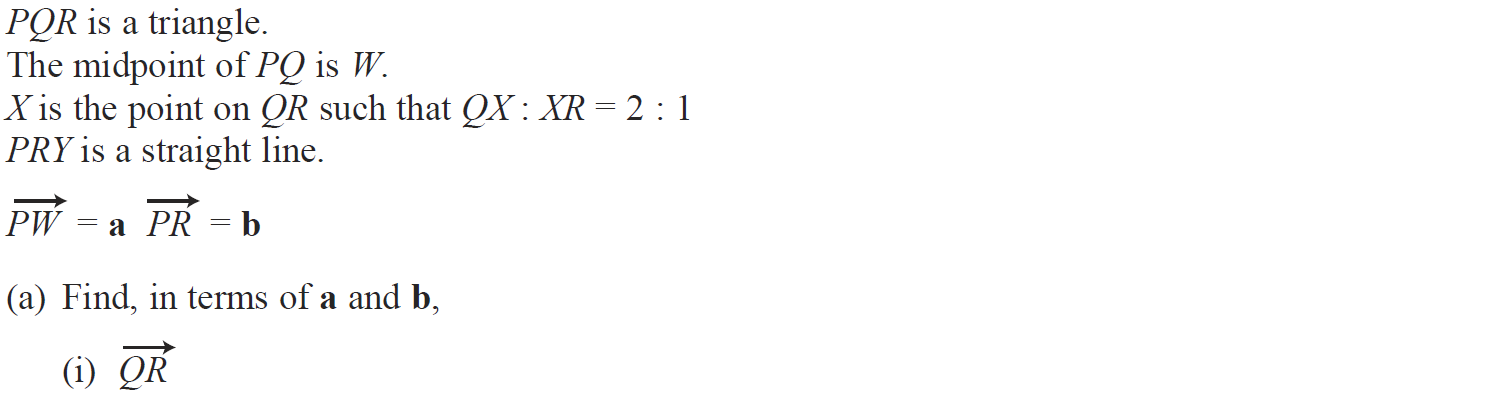 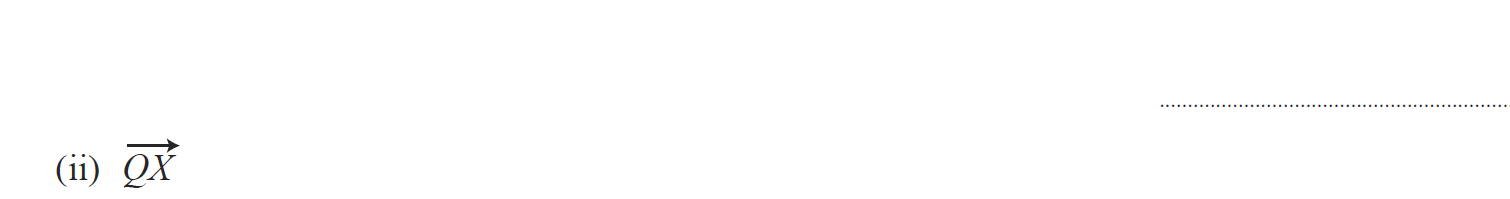 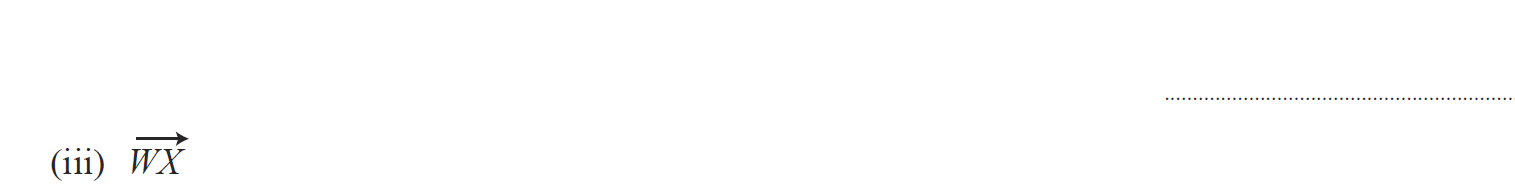 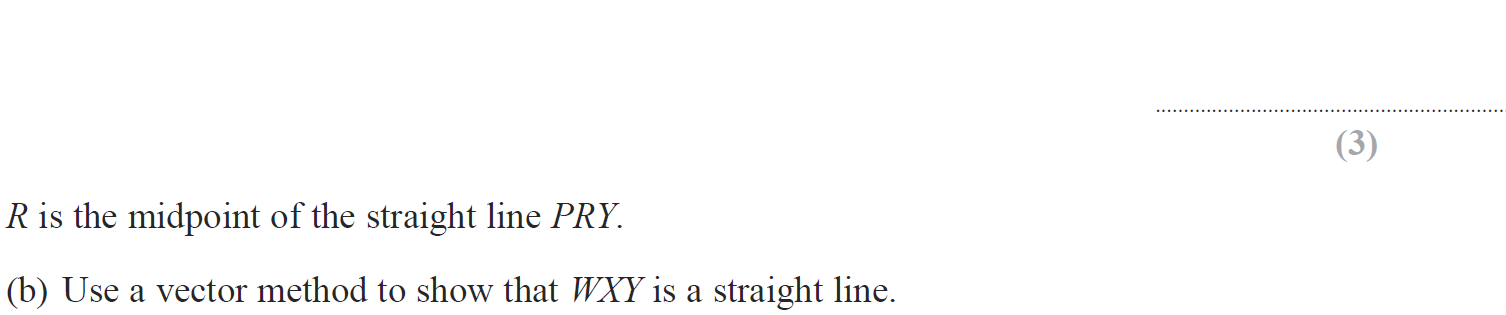 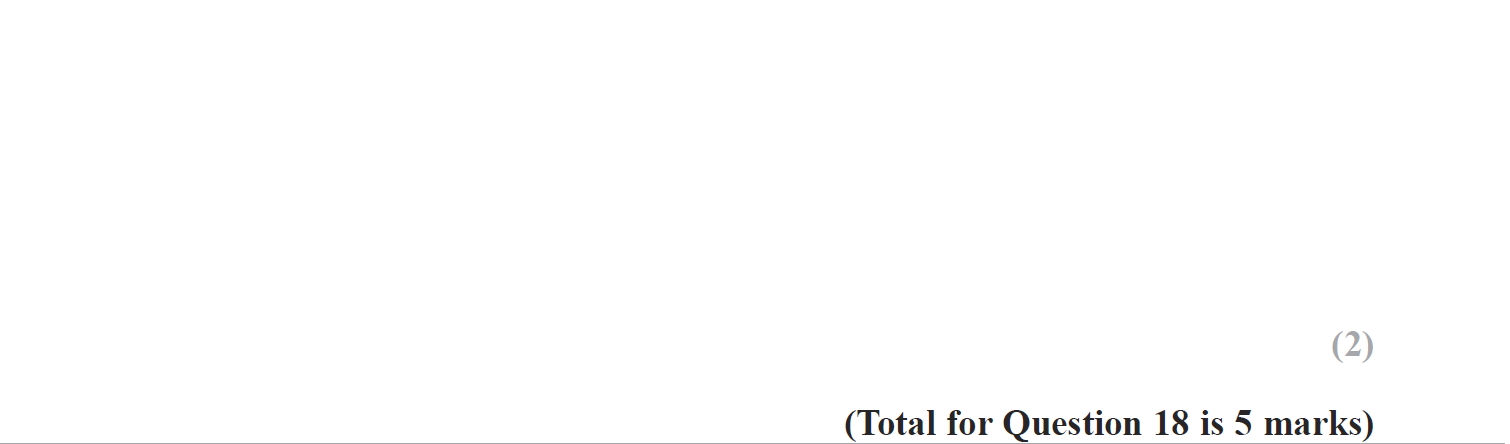 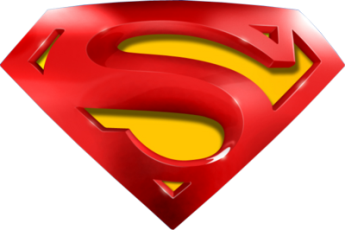 May 2015 3HR Q18
Vectors
A (i)
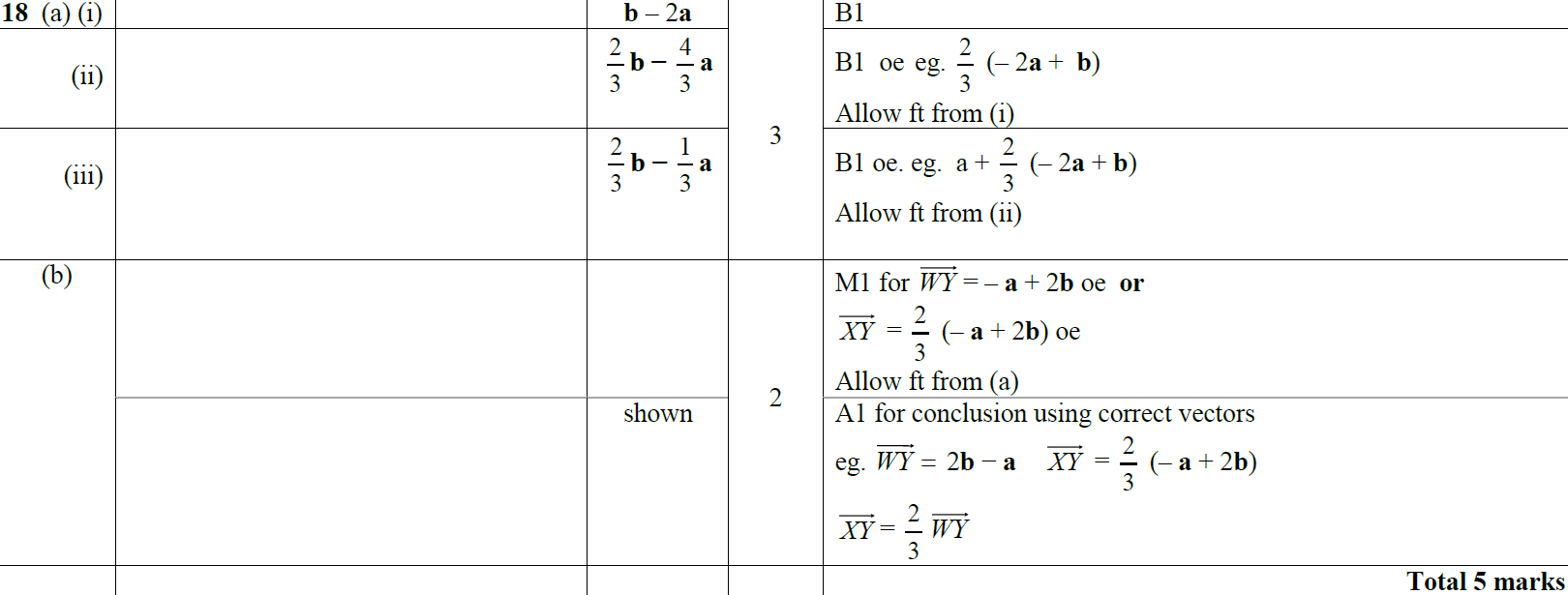 A (ii)
A (iii)
B
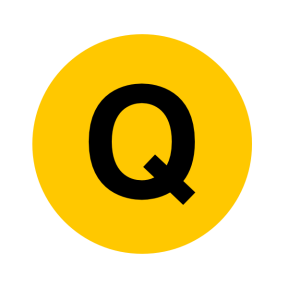 Jan 2016 3H Q23
Vectors
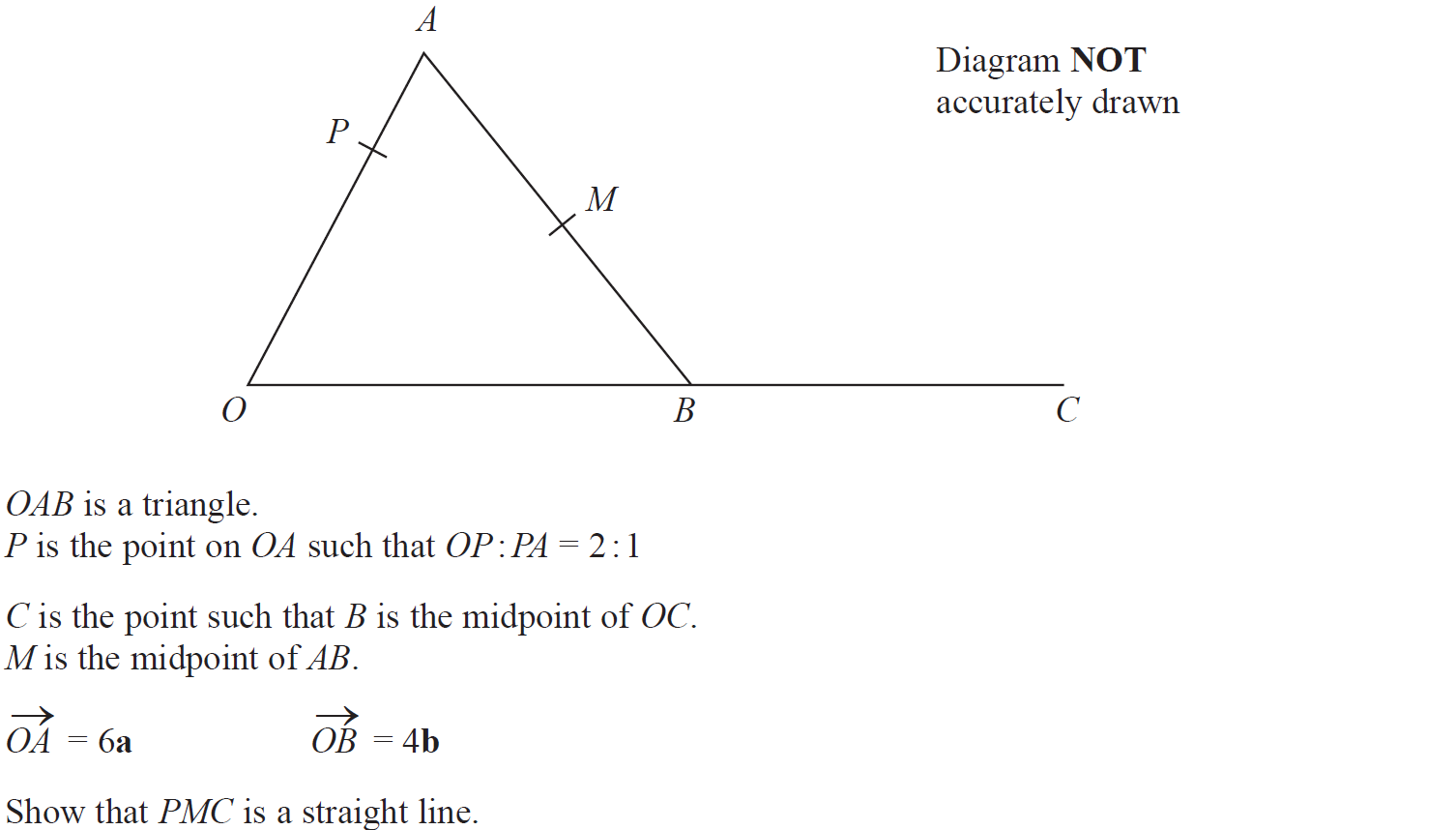 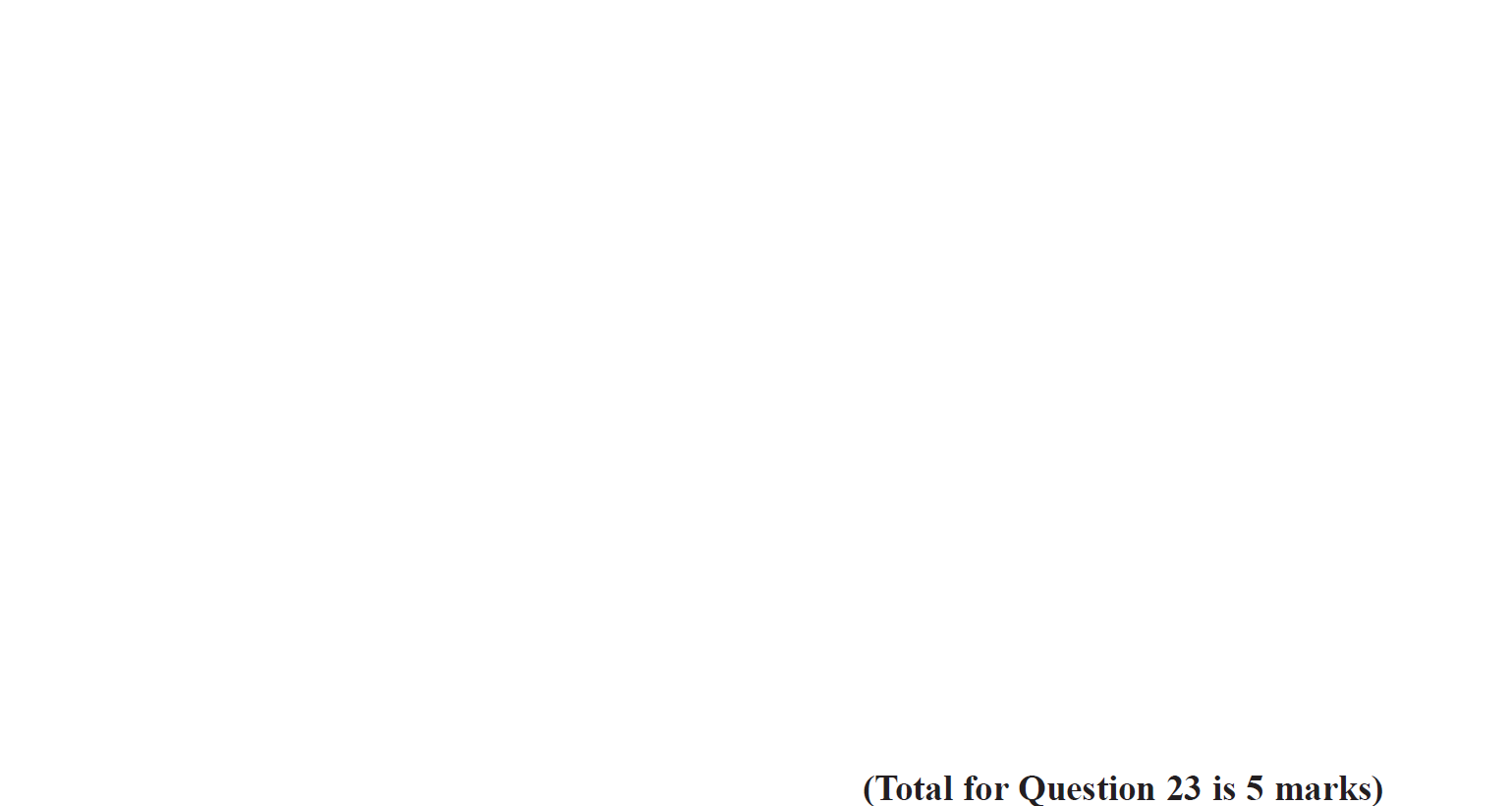 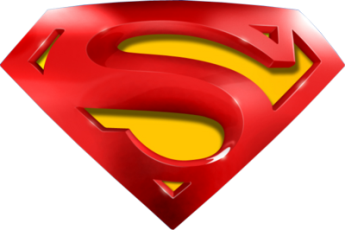 Jan 2016 3H Q23
Vectors
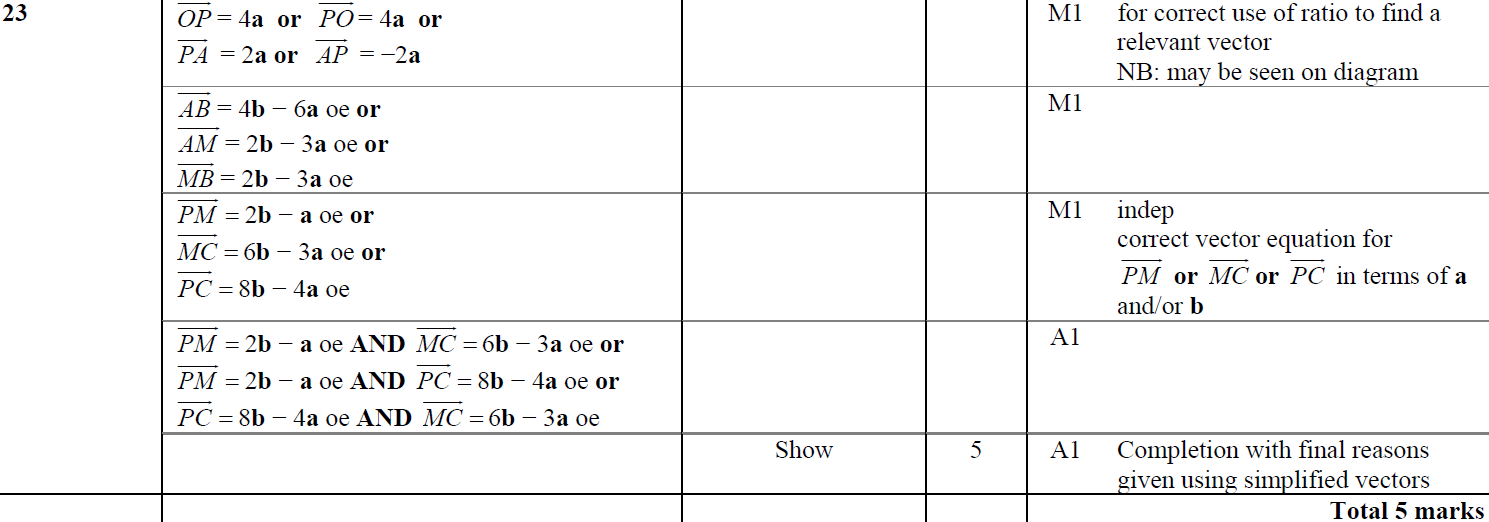 A
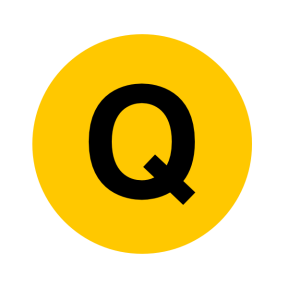 Jan 2016 3HR Q19
Vectors
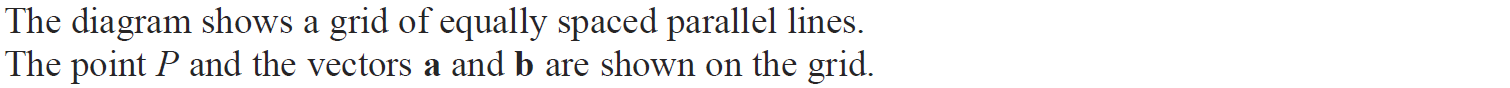 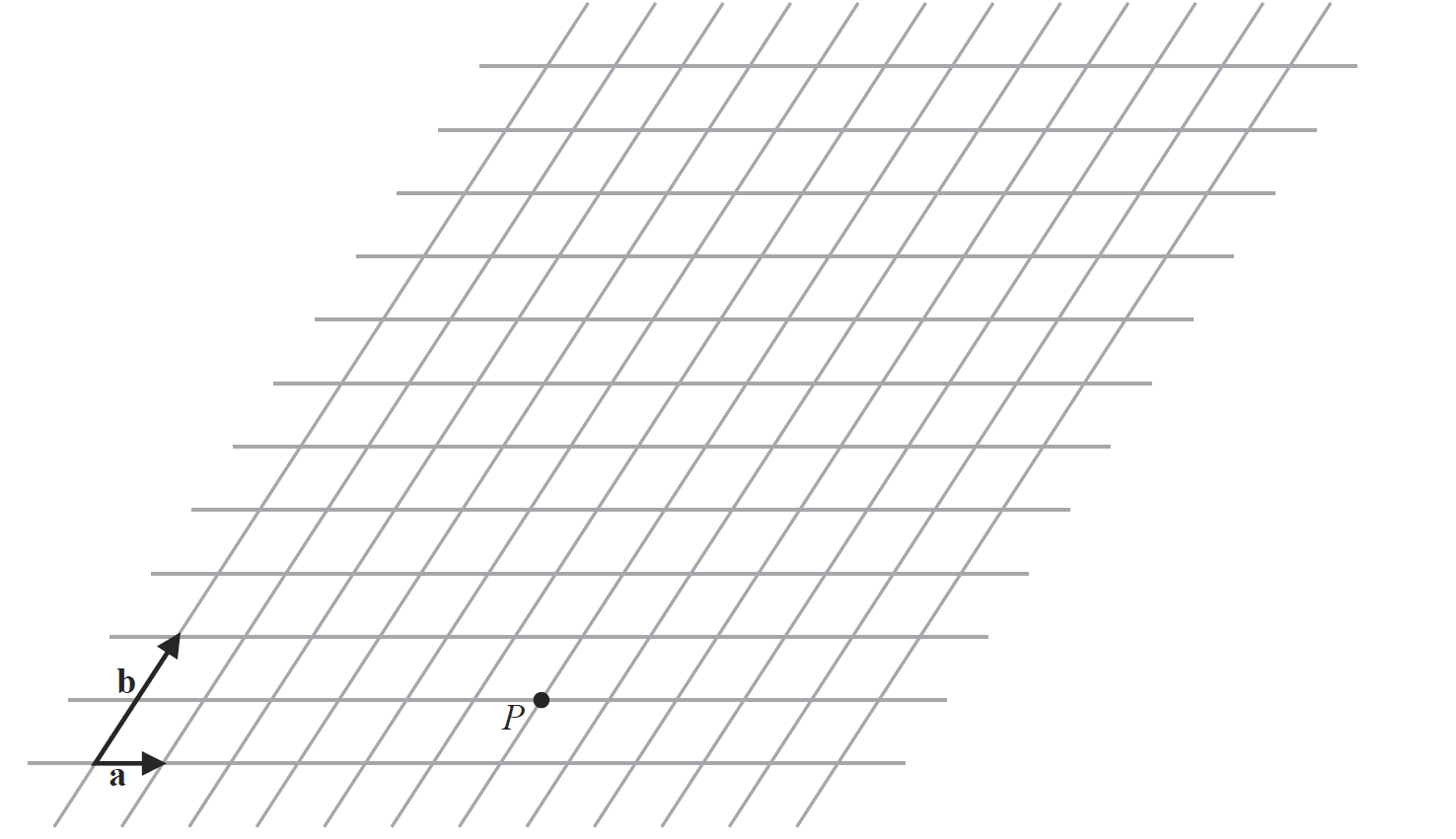 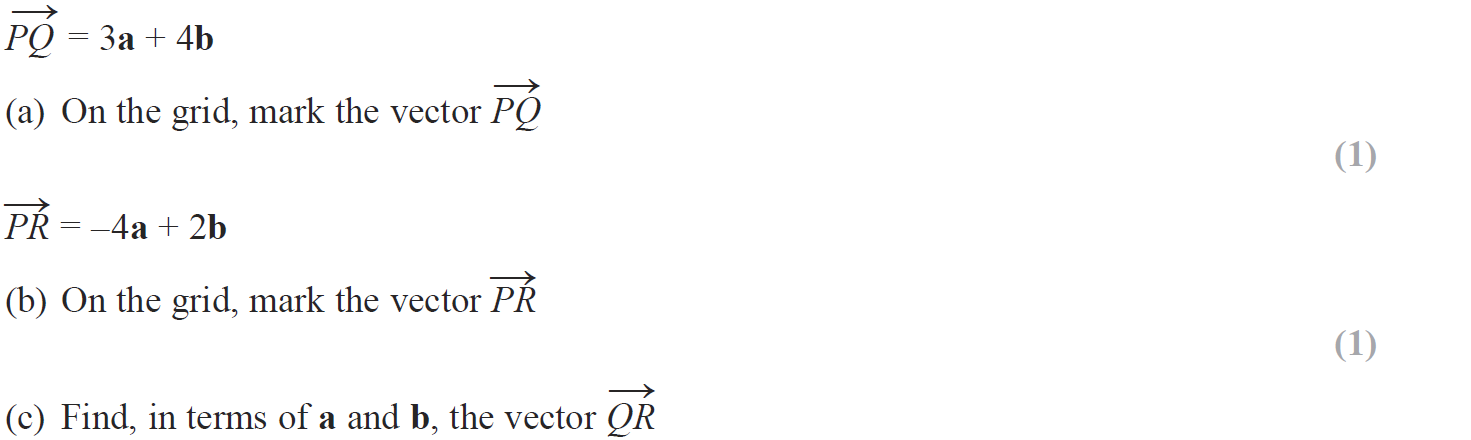 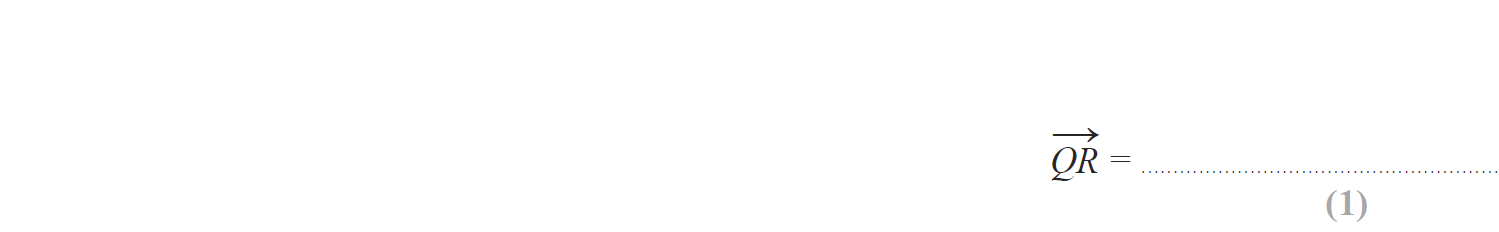 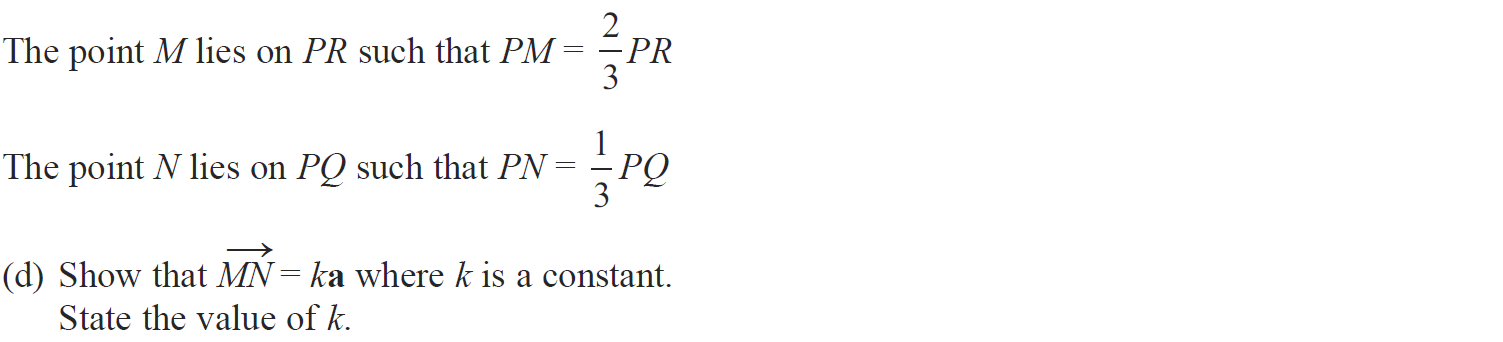 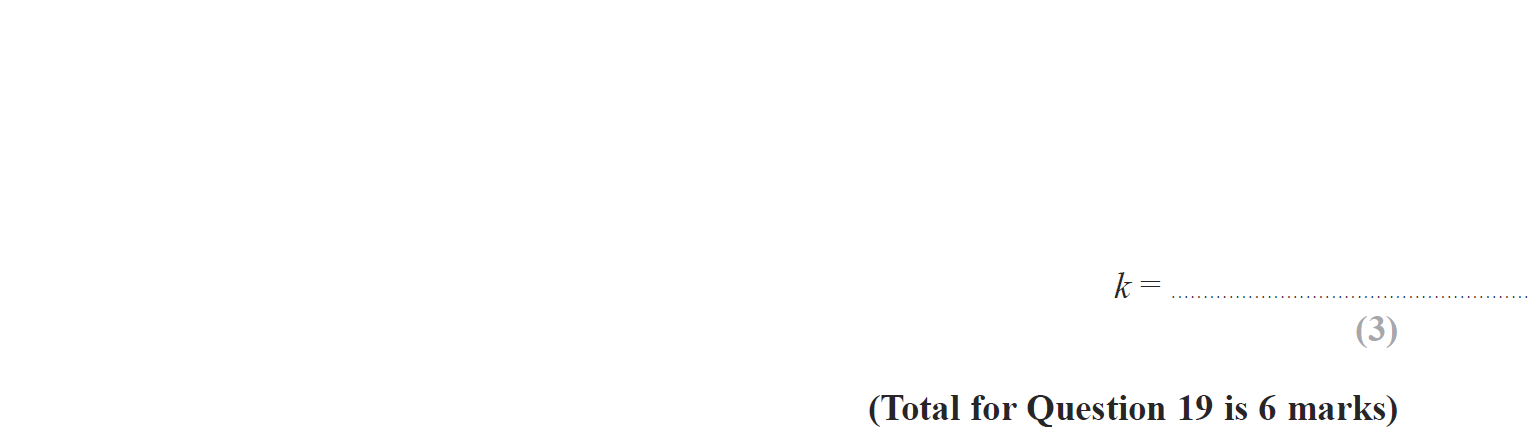 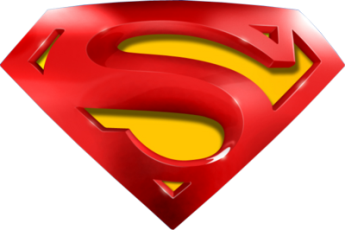 Jan 2016 3HR Q19
Vectors
A
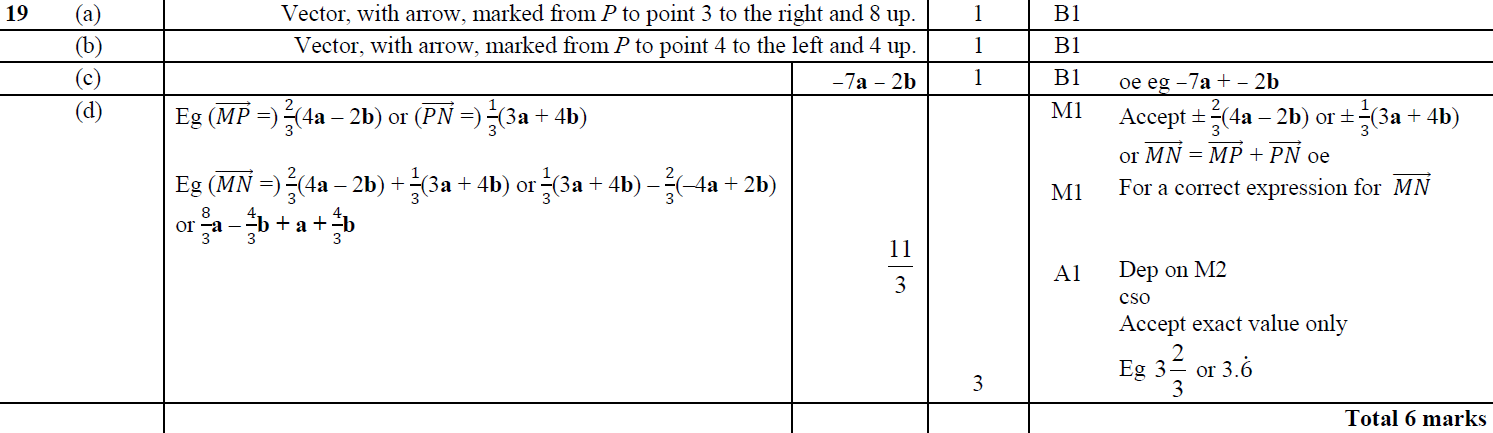 B
C
D
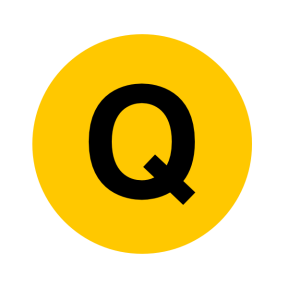 June 2016 4H Q22
Vectors
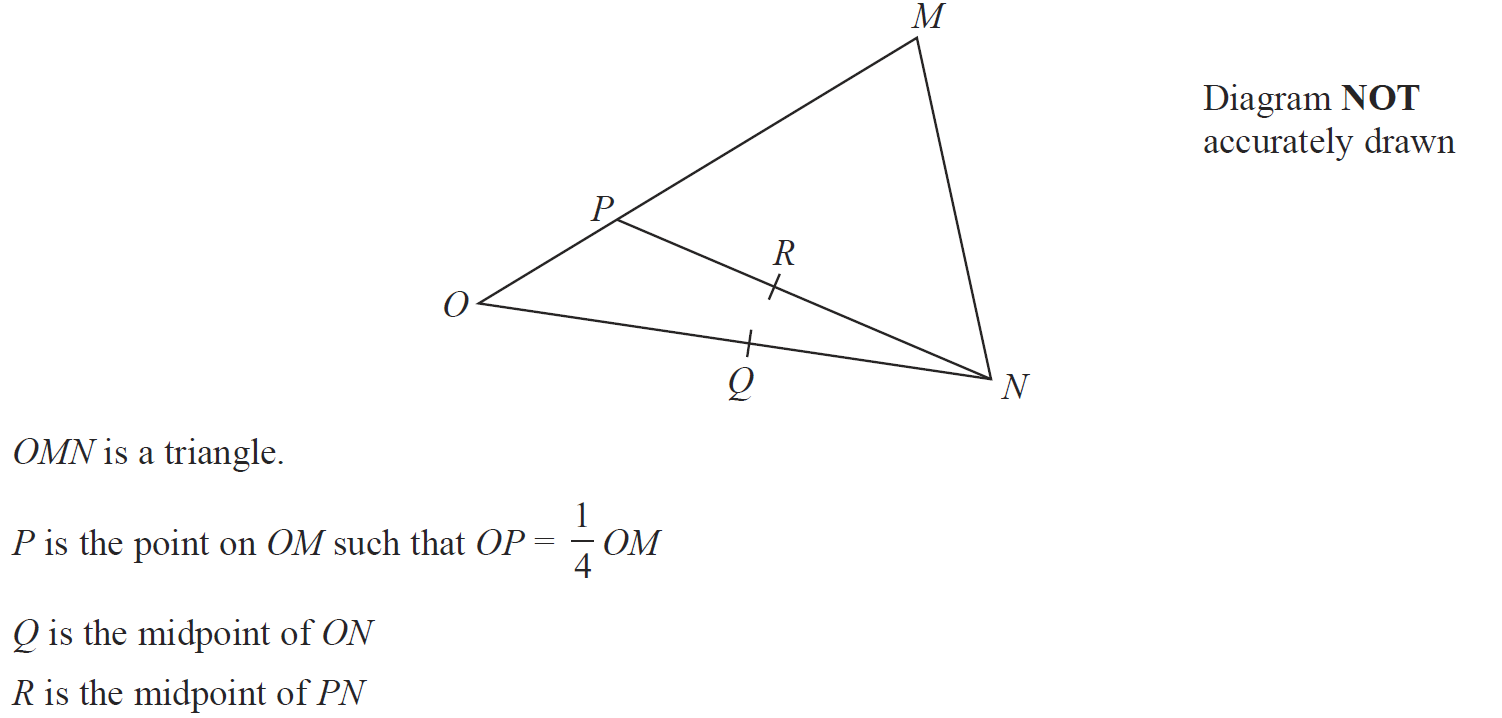 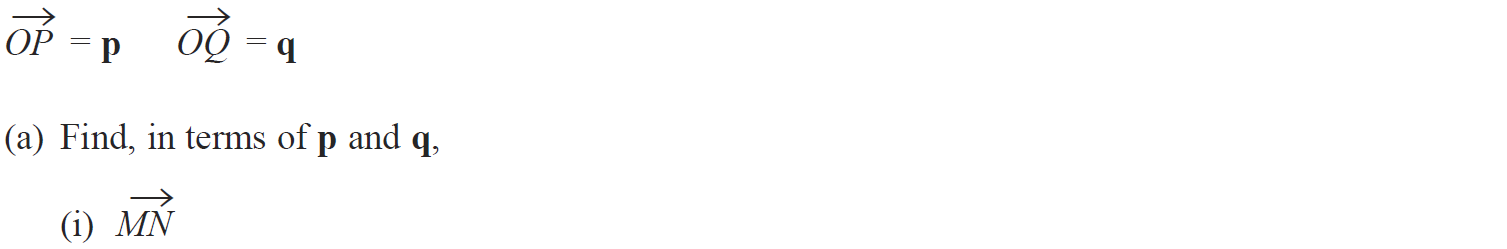 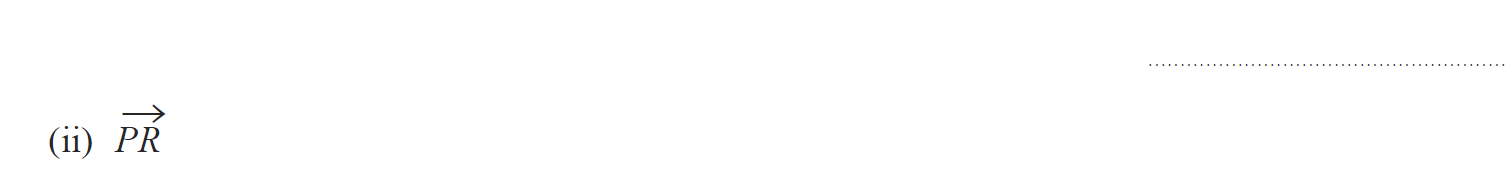 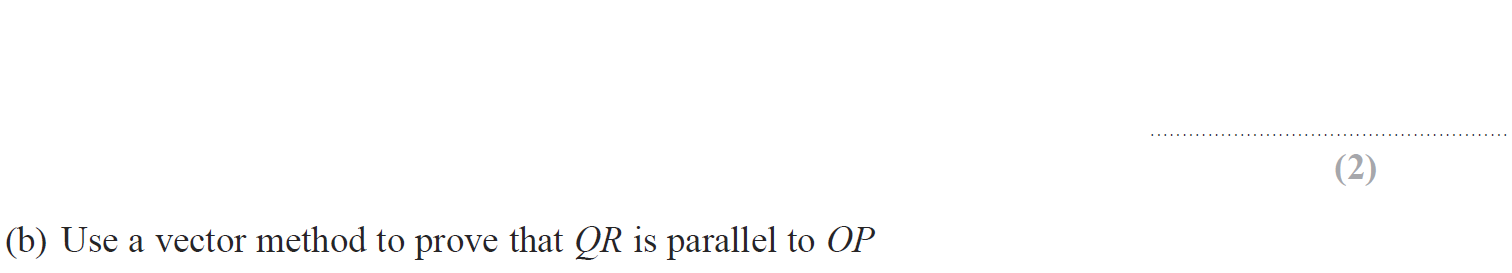 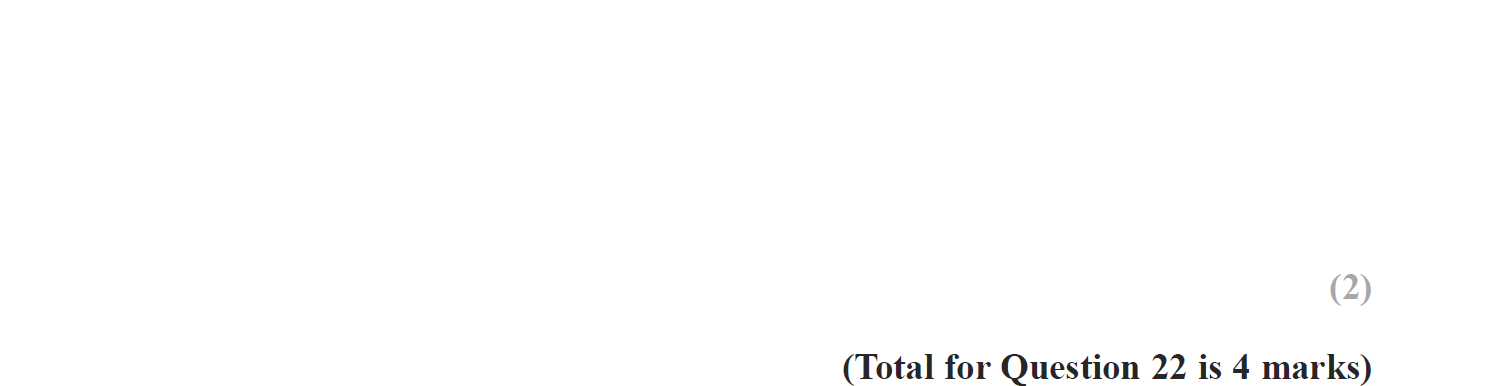 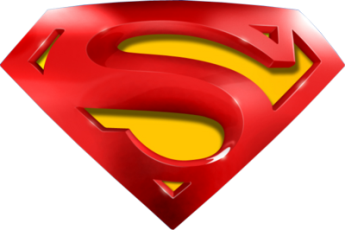 June 2016 4H Q22
Vectors
A (i)
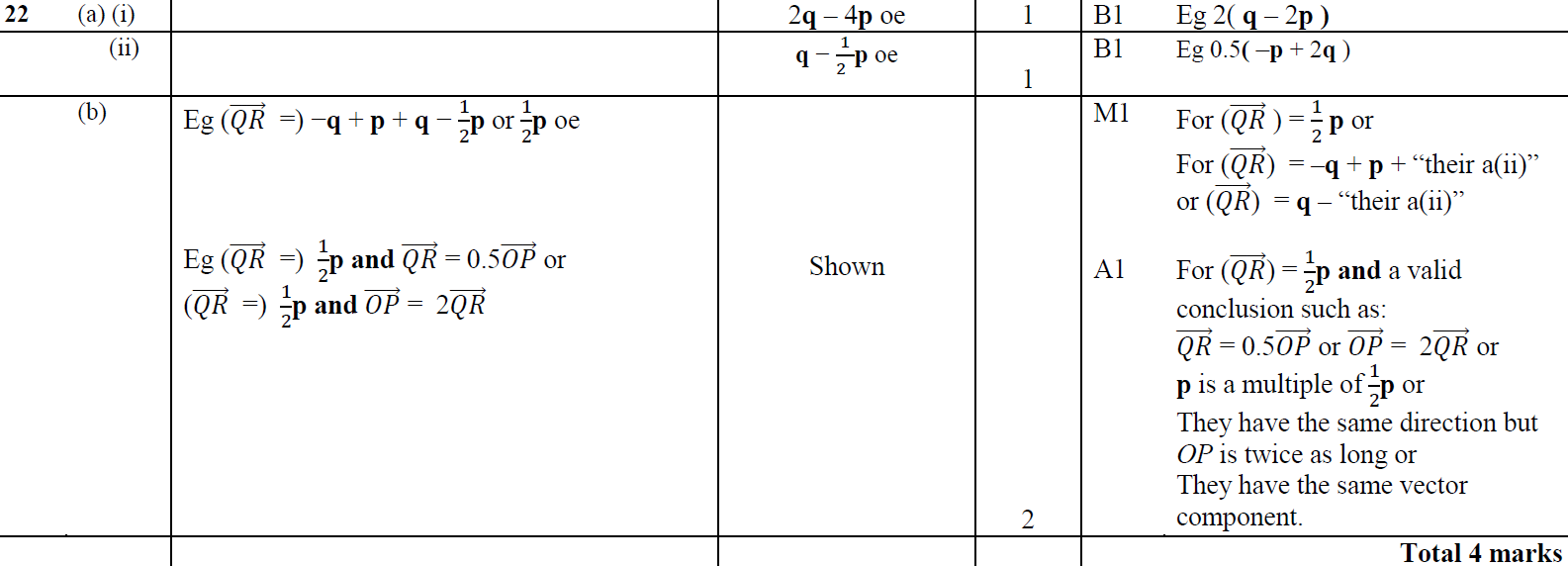 A (ii)
B
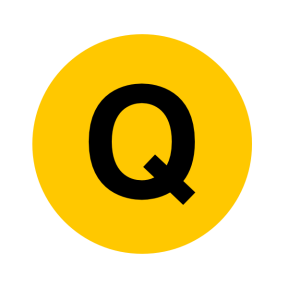 June 2016 4HR Q19
Vectors
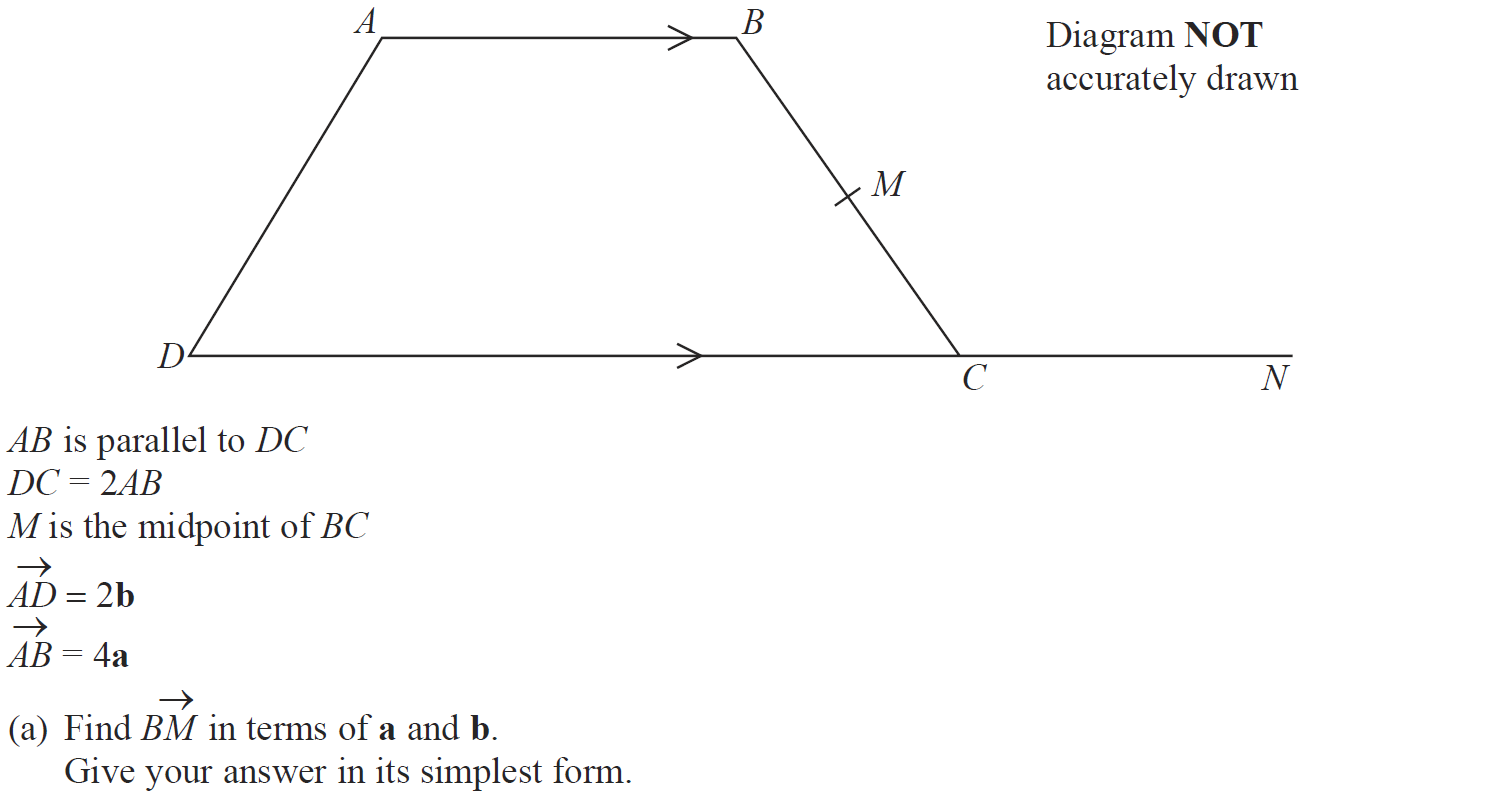 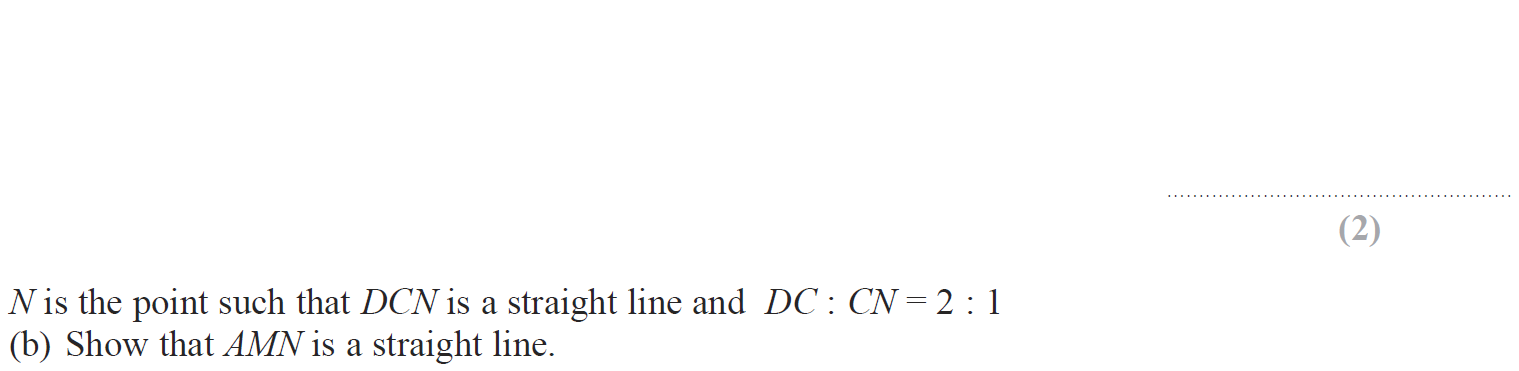 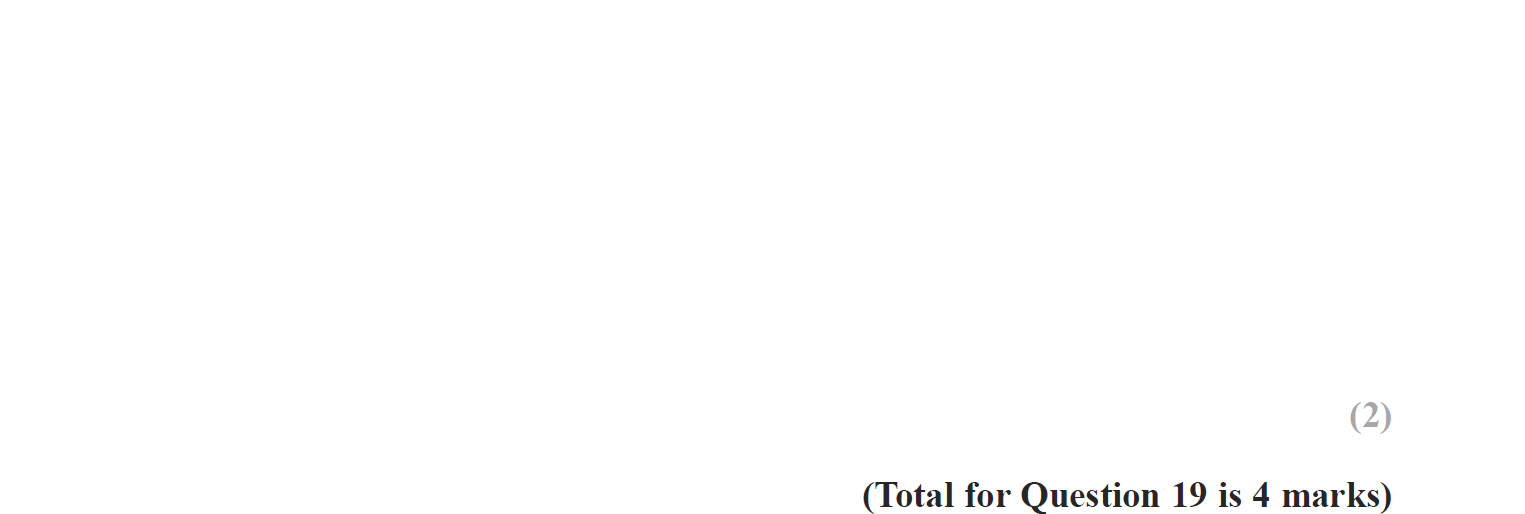 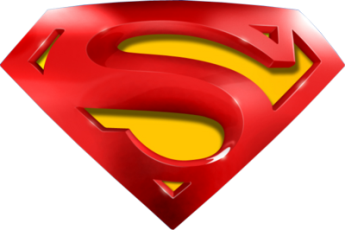 June 2016 4HR Q19
Vectors
A
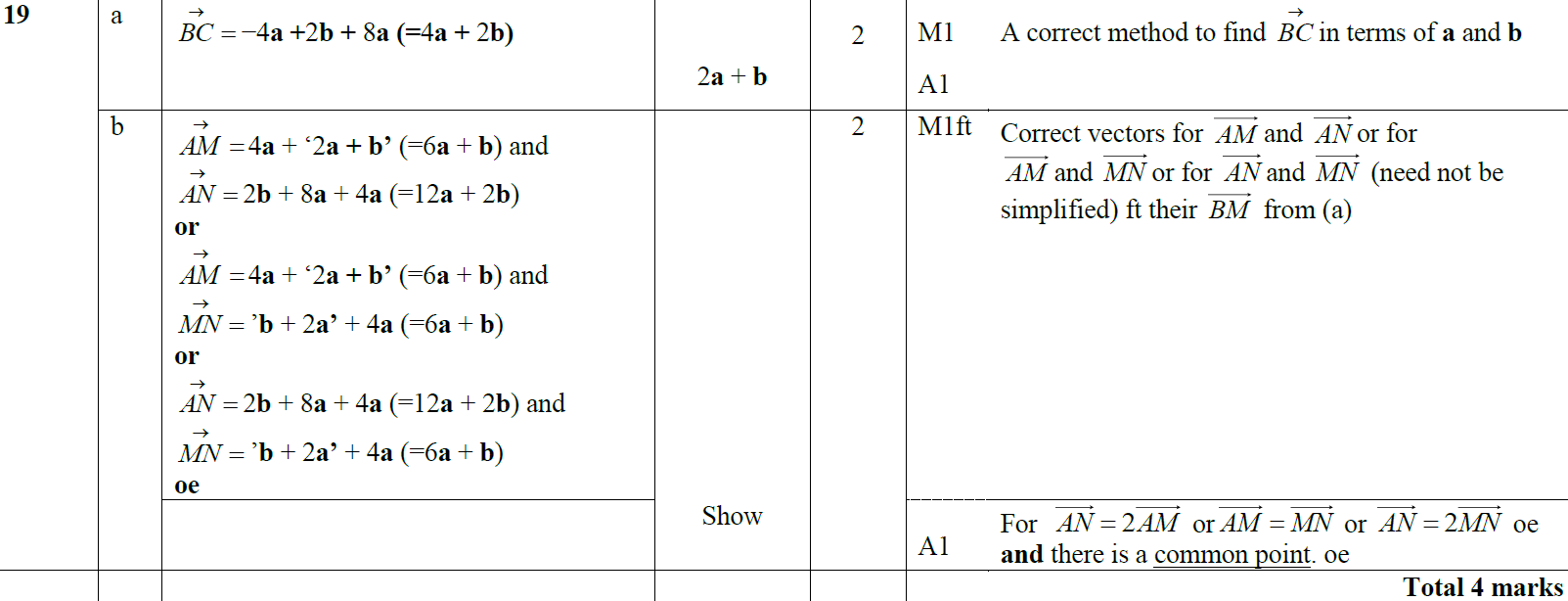 B
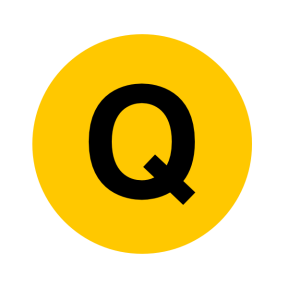 Jan 2017 4H Q15
Vectors
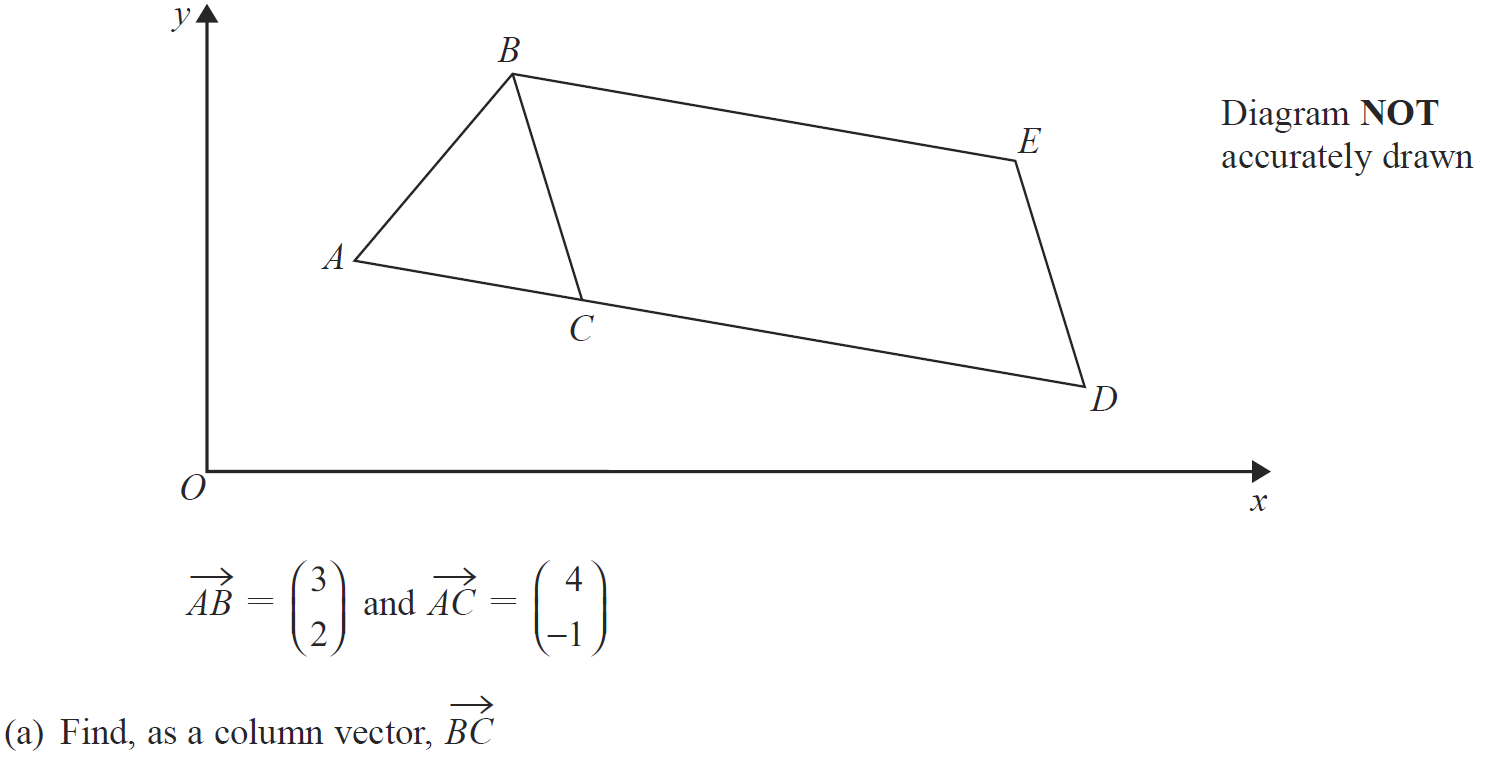 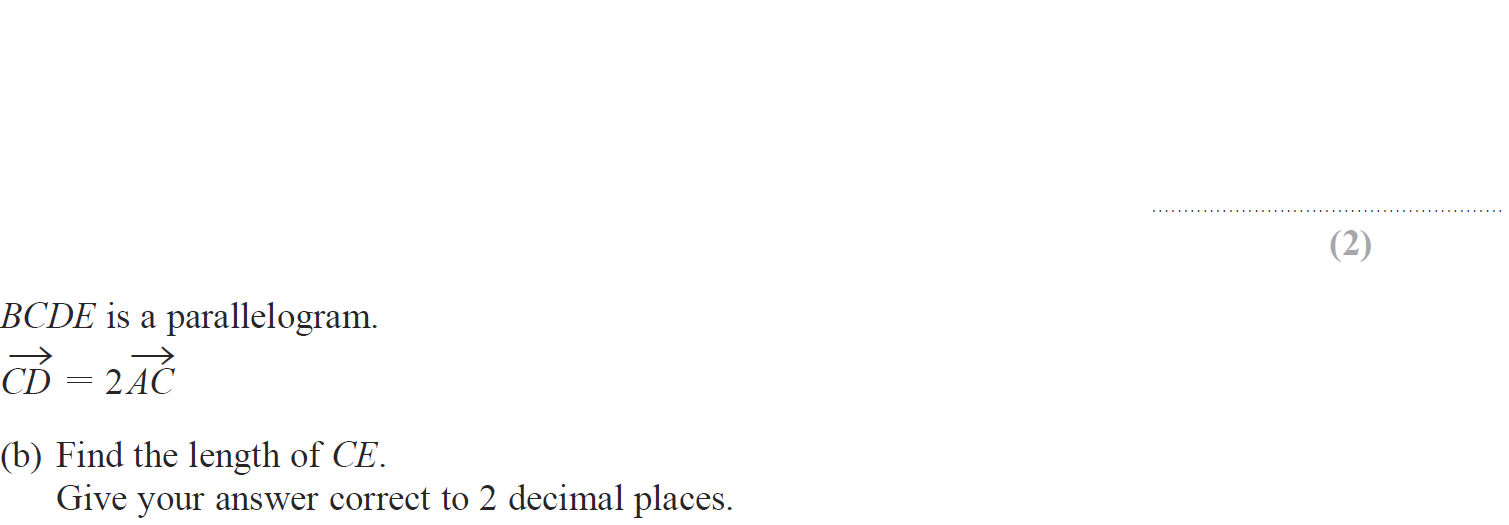 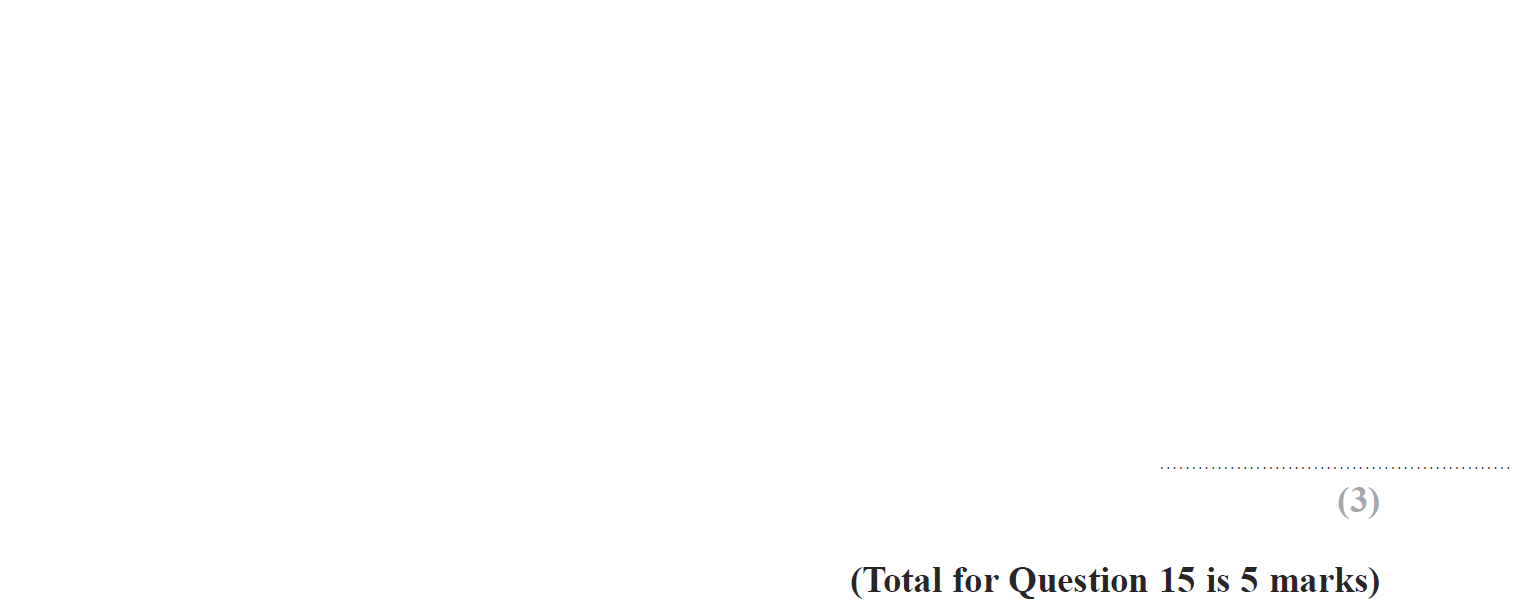 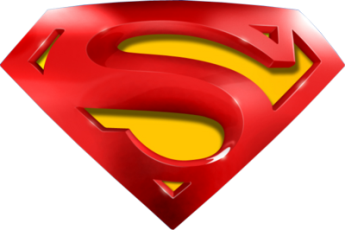 Jan 2017 4H Q15
Vectors
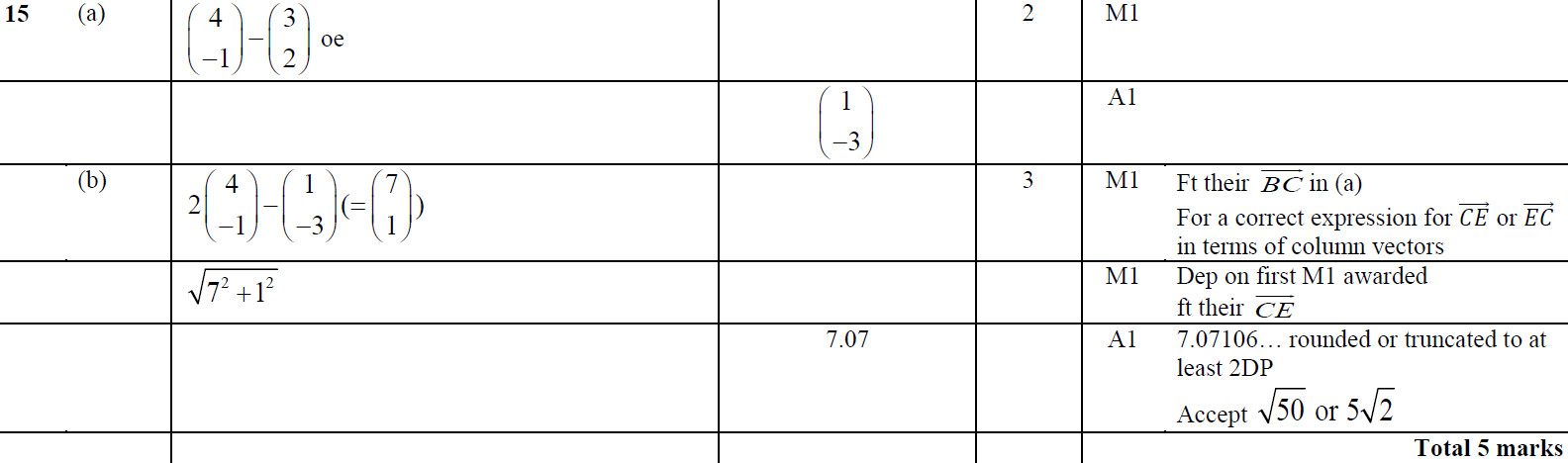 A
B
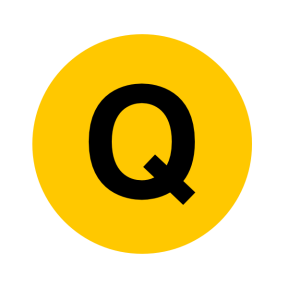 Jan 2017 3HR Q23
Vectors
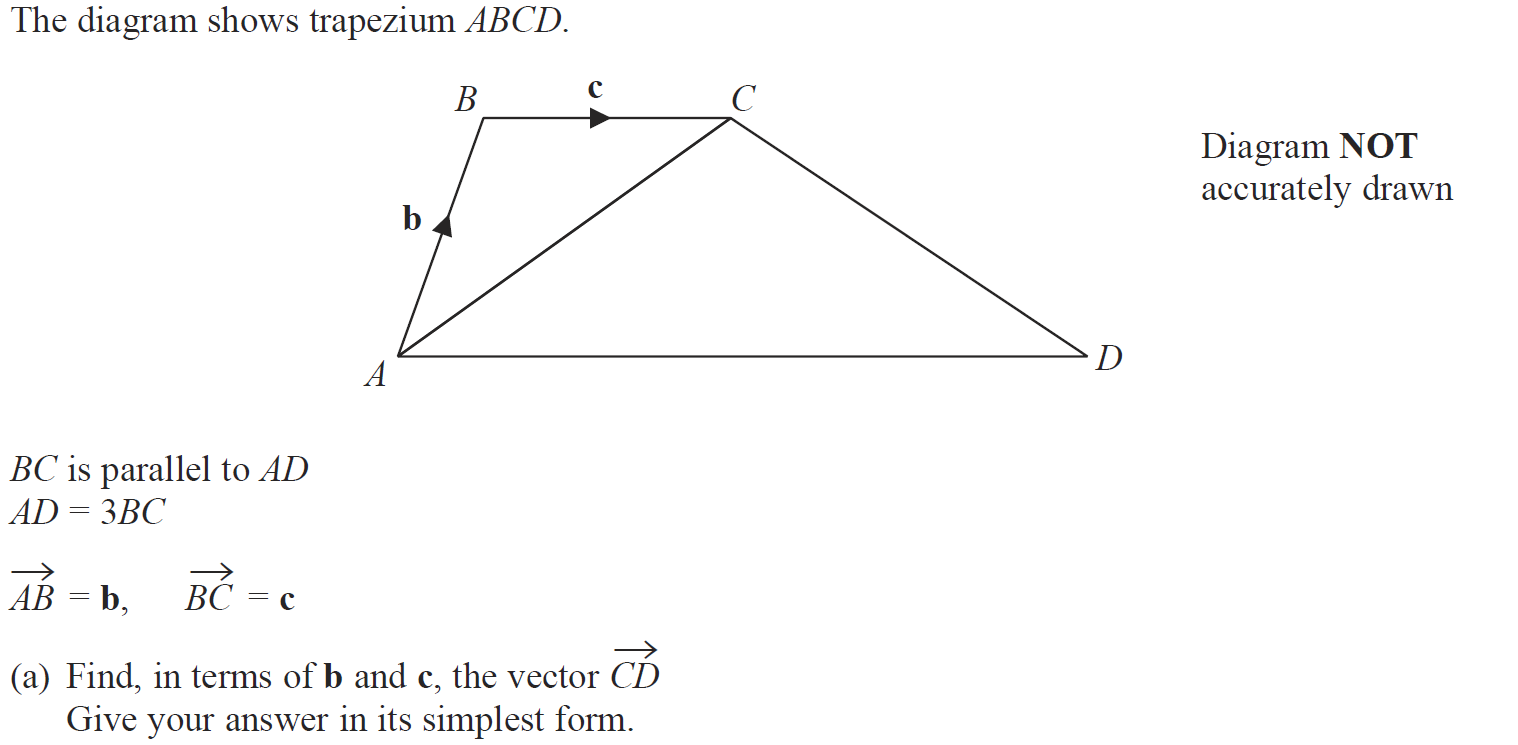 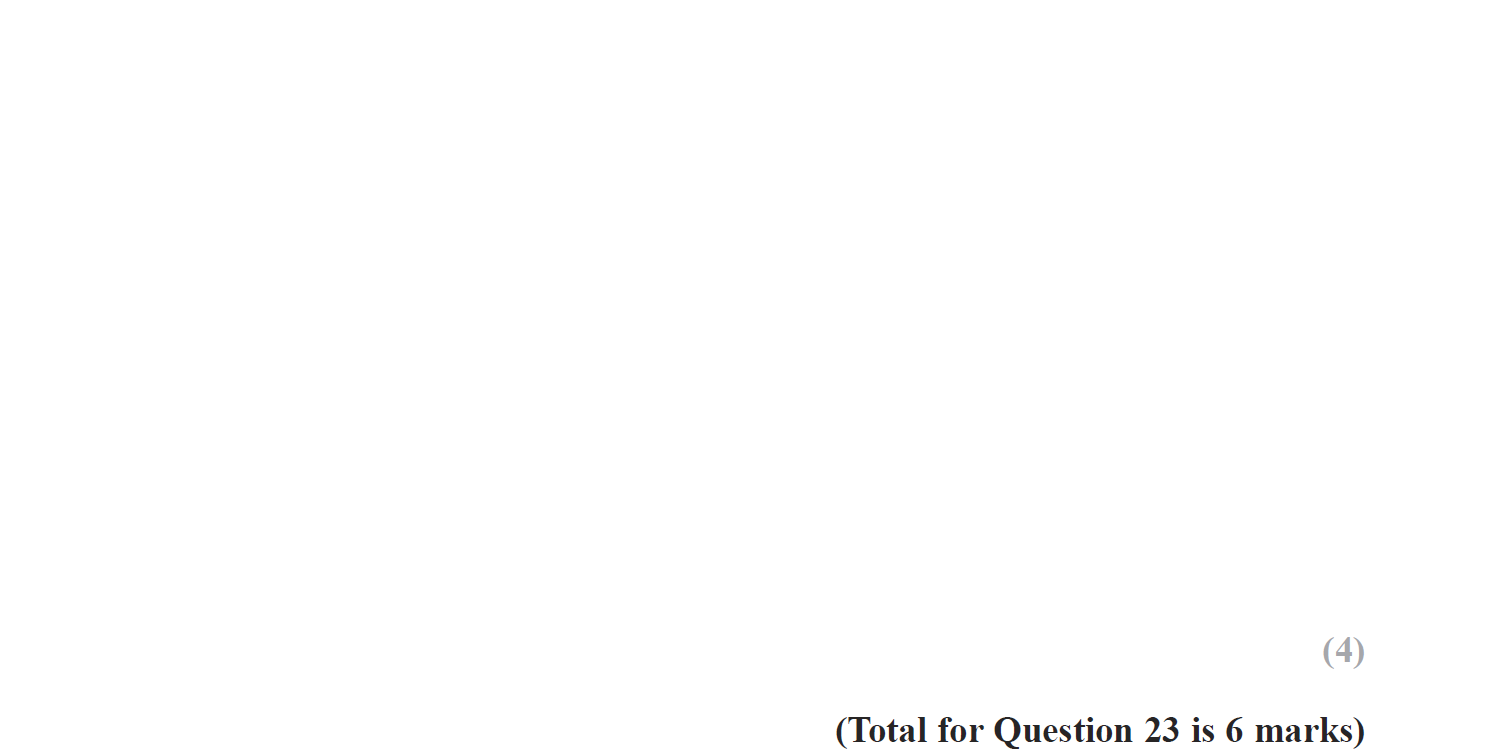 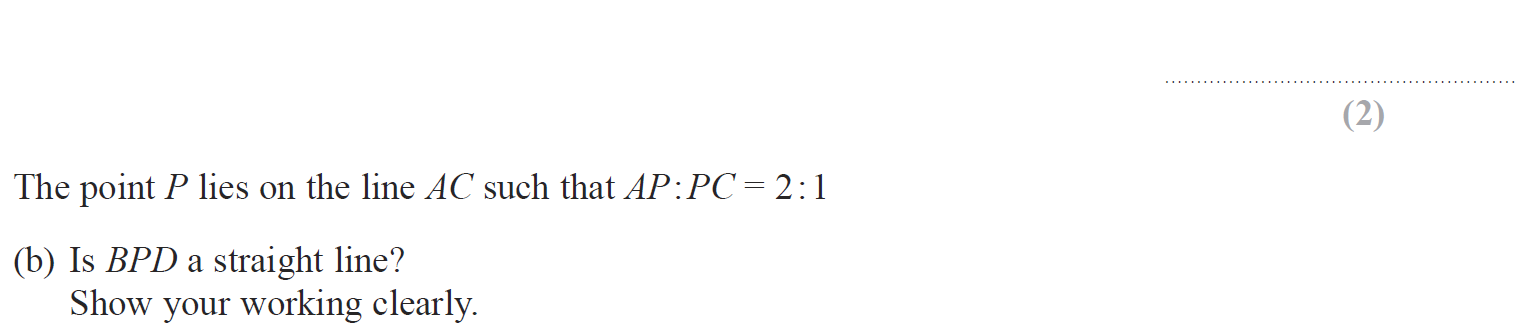 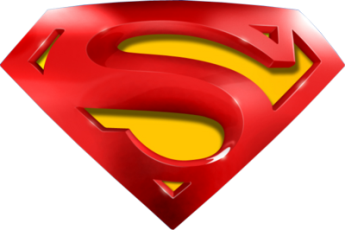 Jan 2017 3HR Q23
Vectors
A
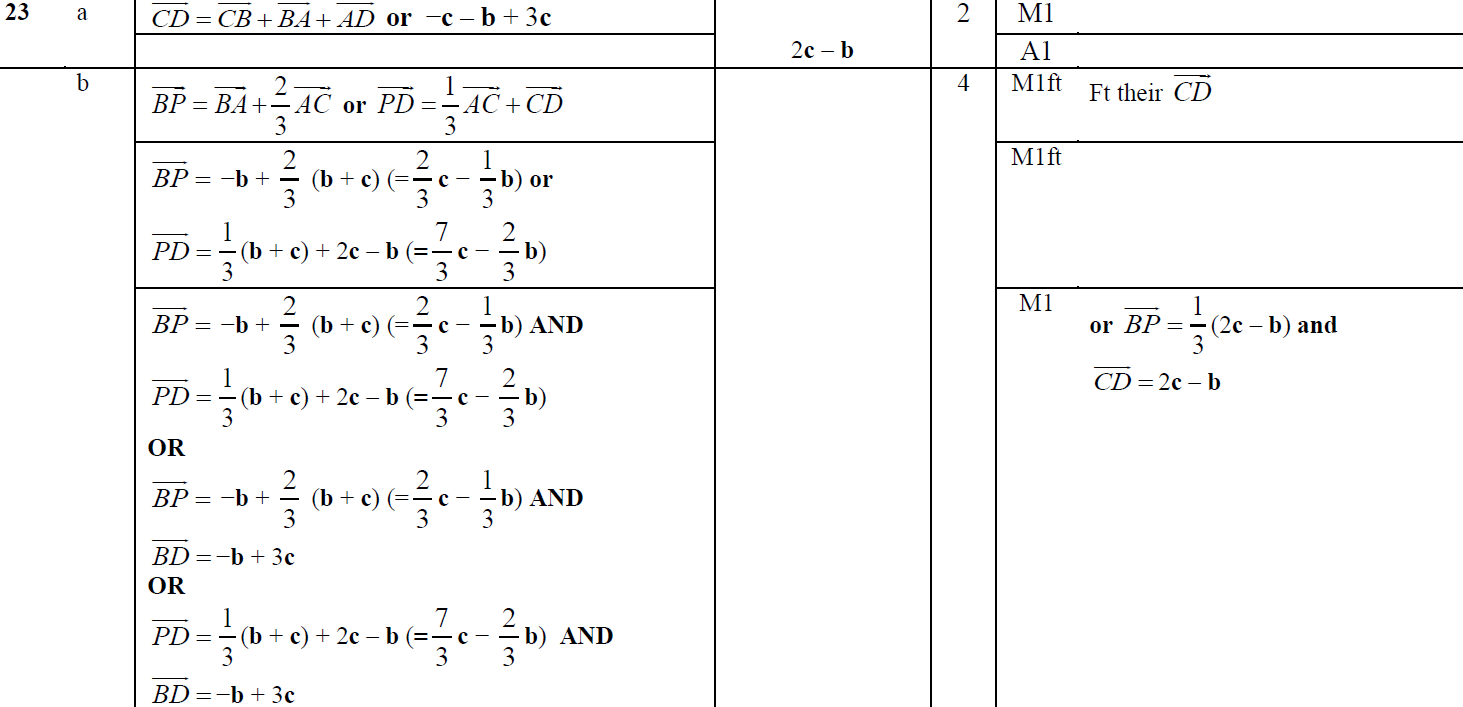 B
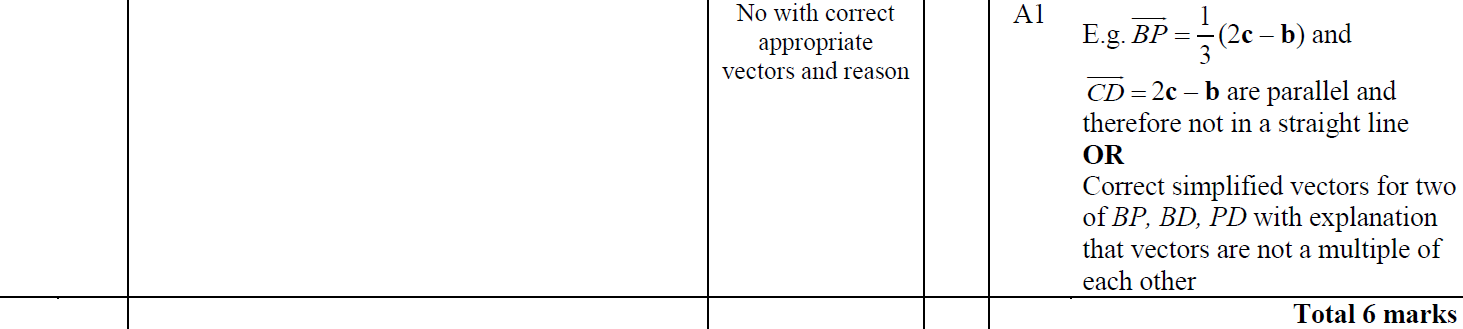 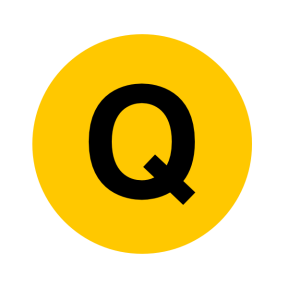 May 2017 3H Q17
Vectors
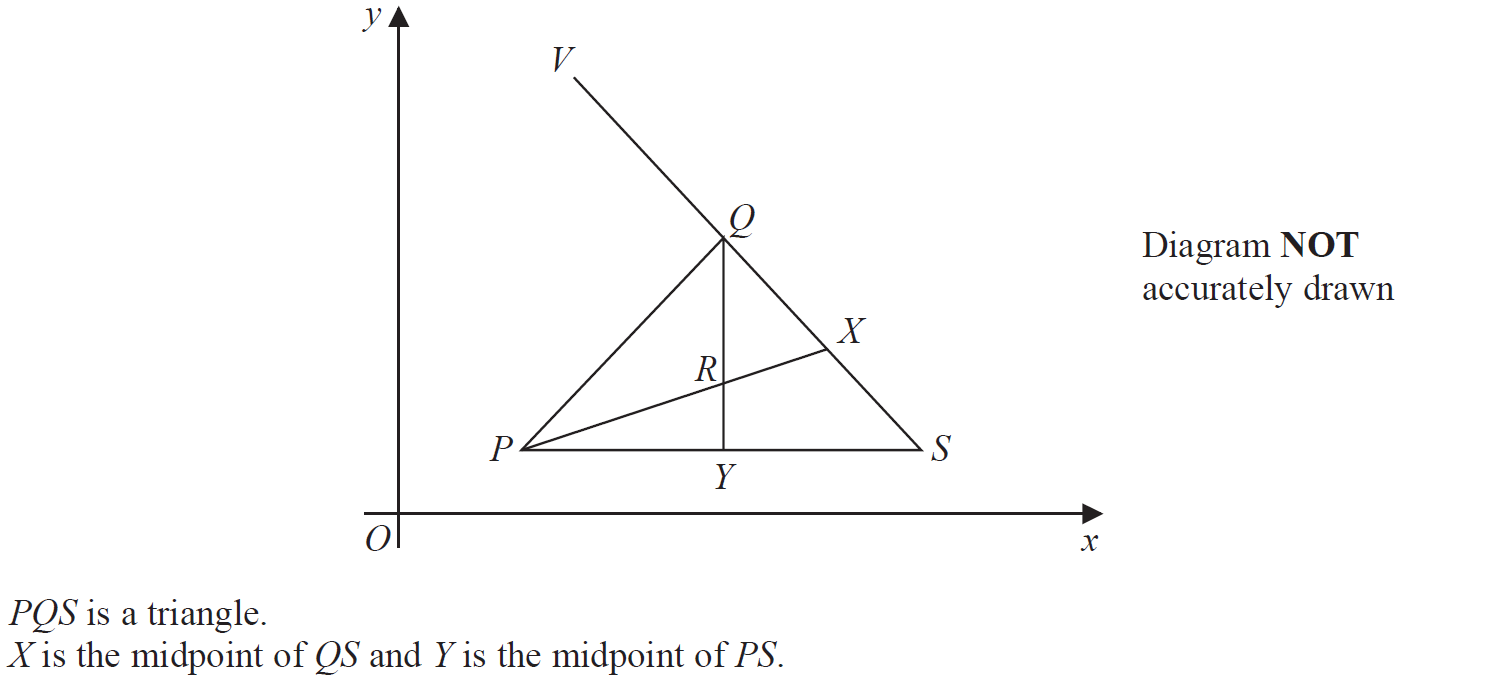 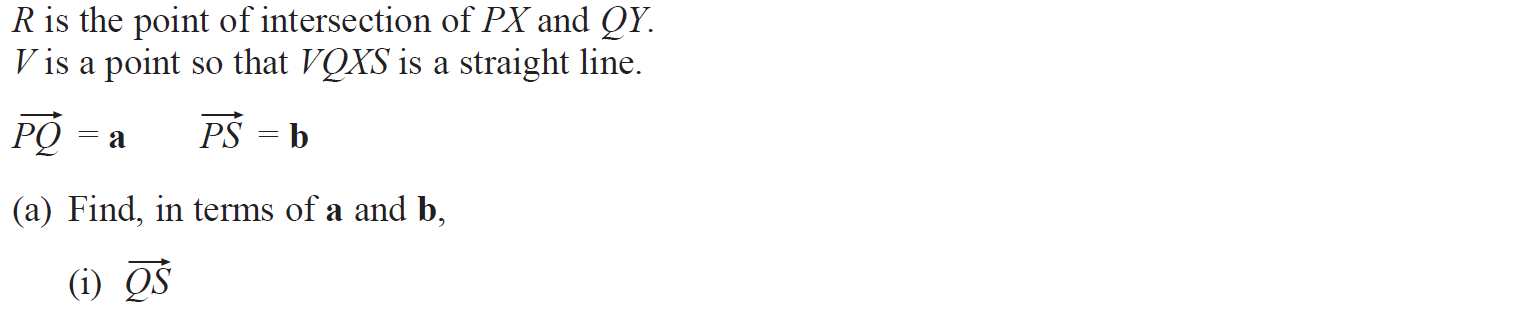 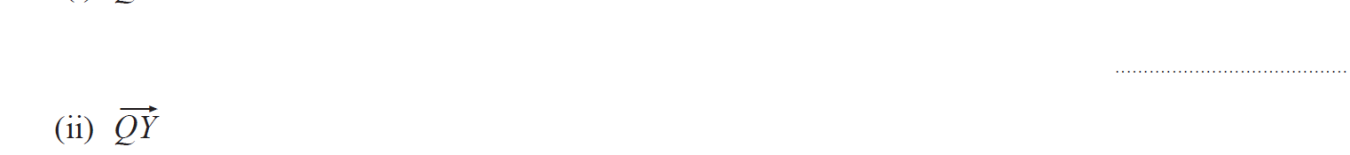 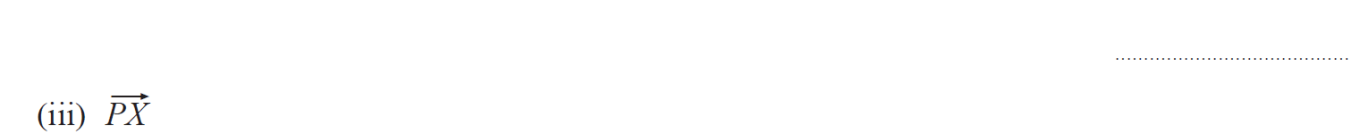 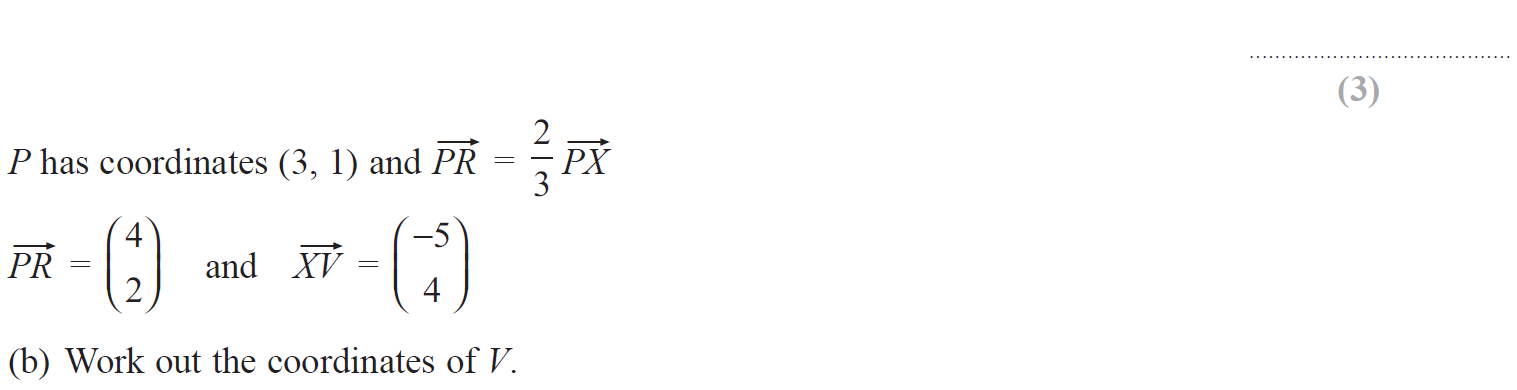 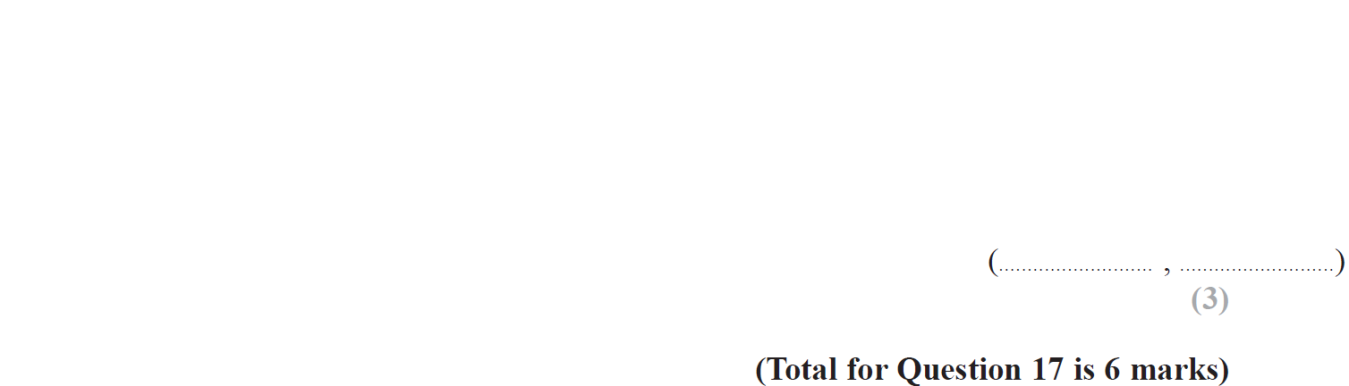 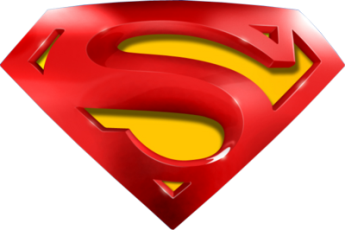 May 2017 3H Q17
Vectors
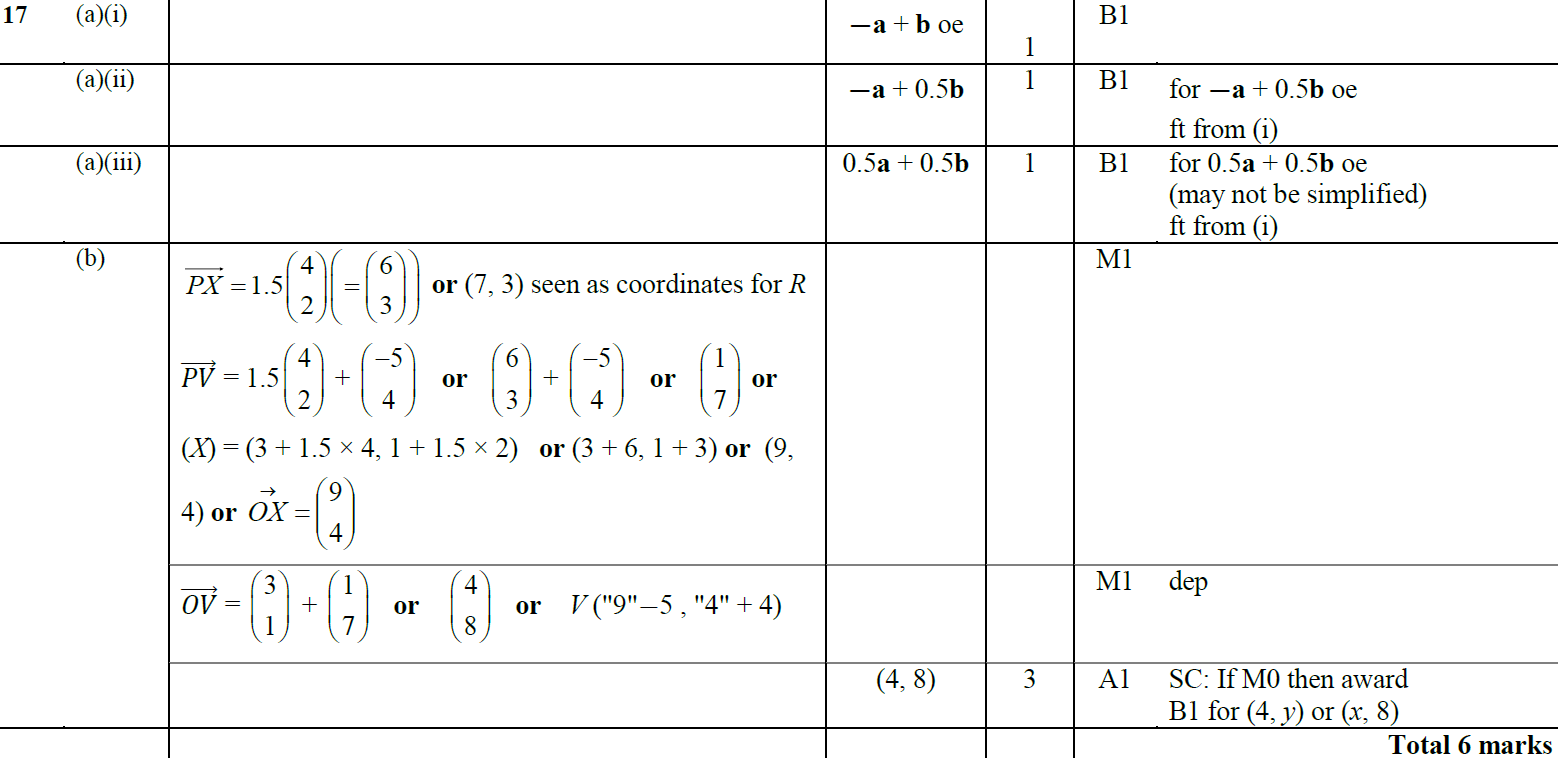 A (i)
A (ii)
A (iii)
B
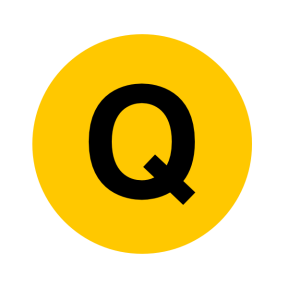 June 2017 4HR Q21
Vectors
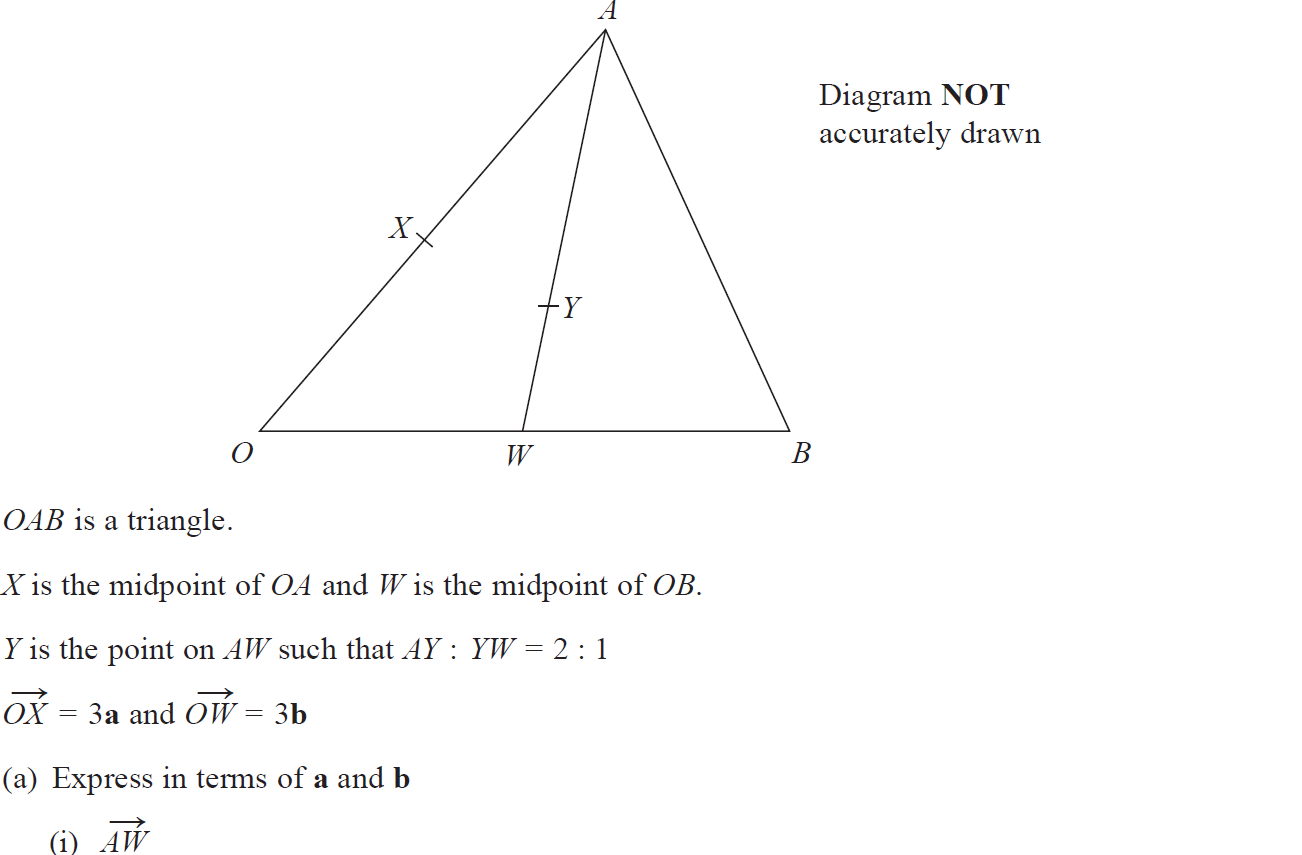 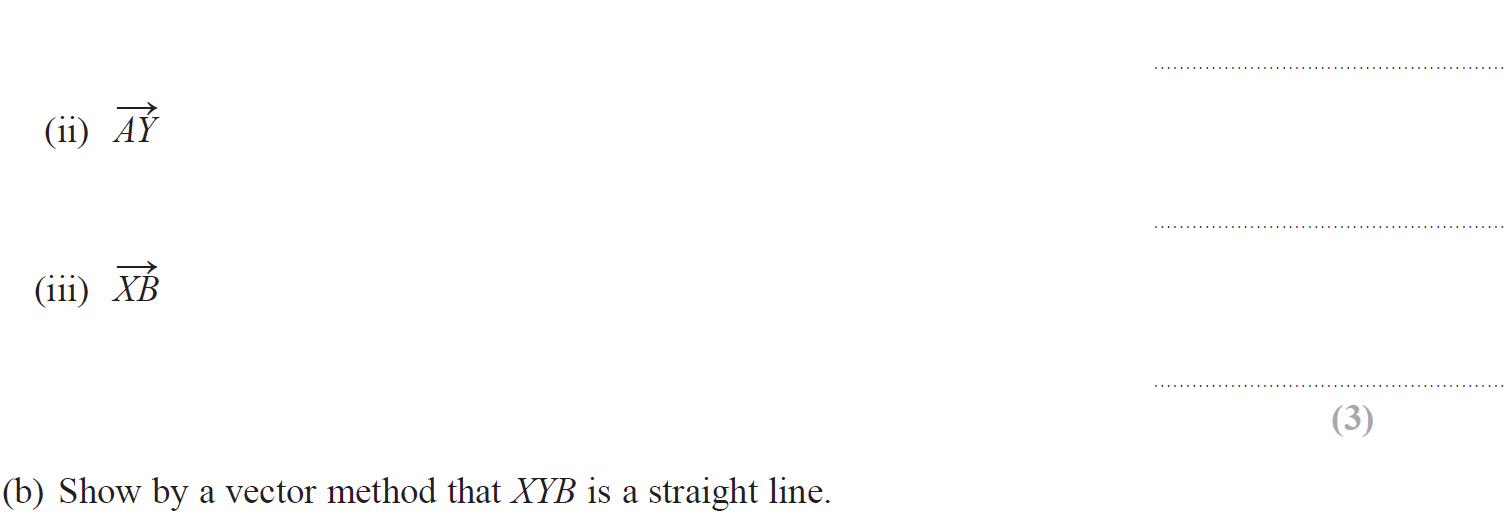 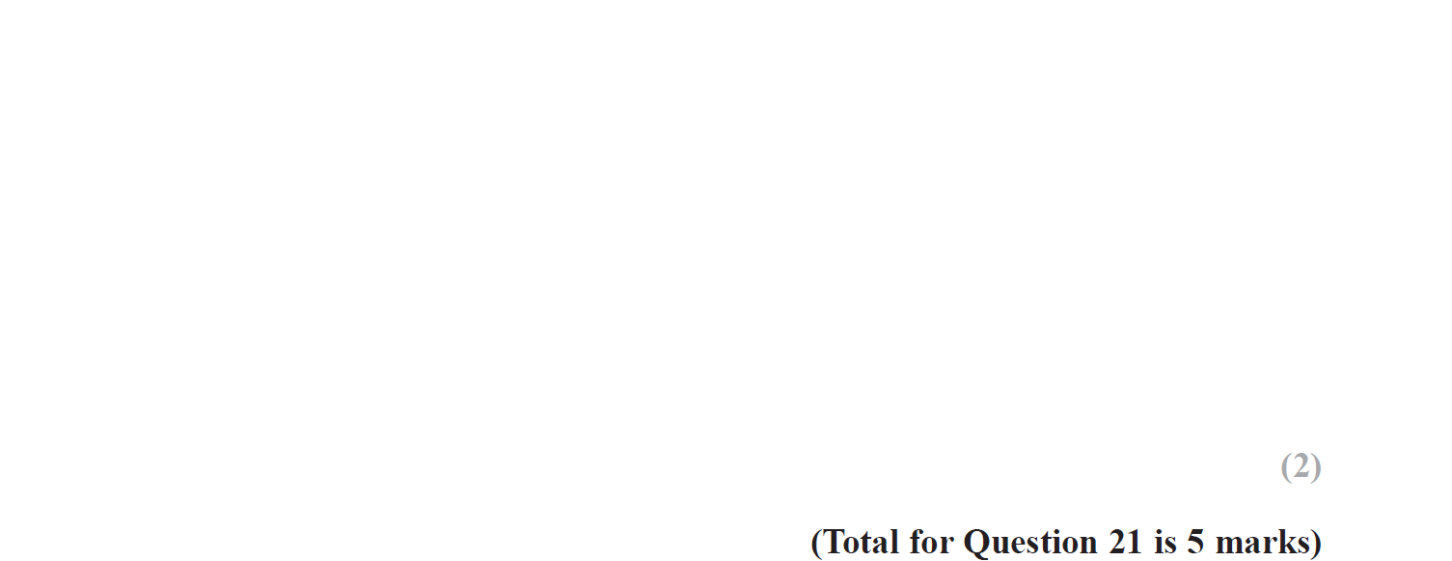 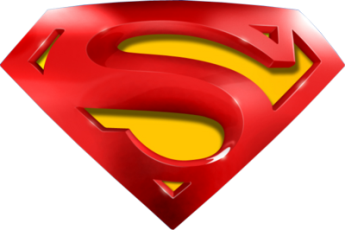 June 2017 4HR Q21
Vectors
A (i)
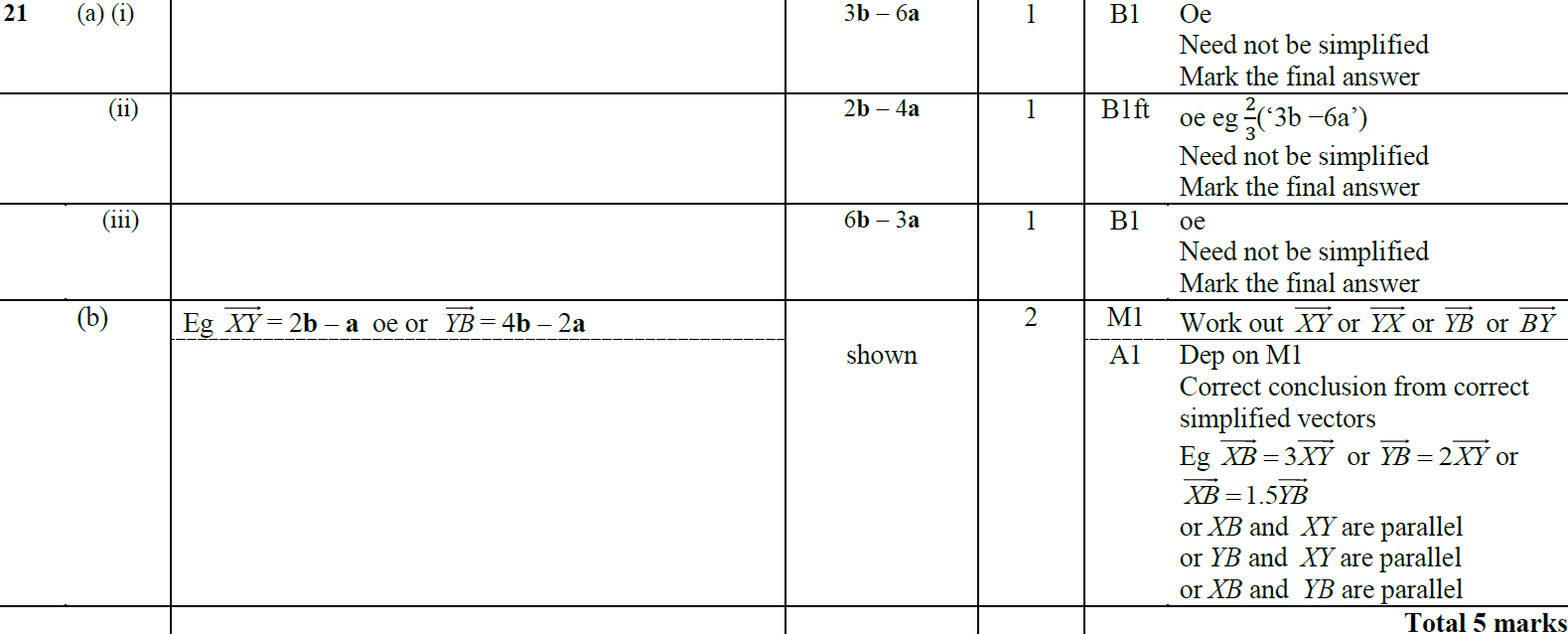 A (ii)
A (iii)
B
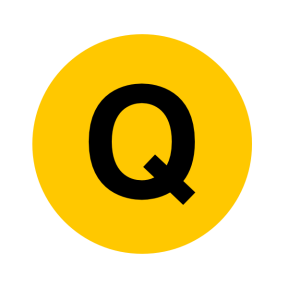 Jan 2018 3H Q24
Vectors
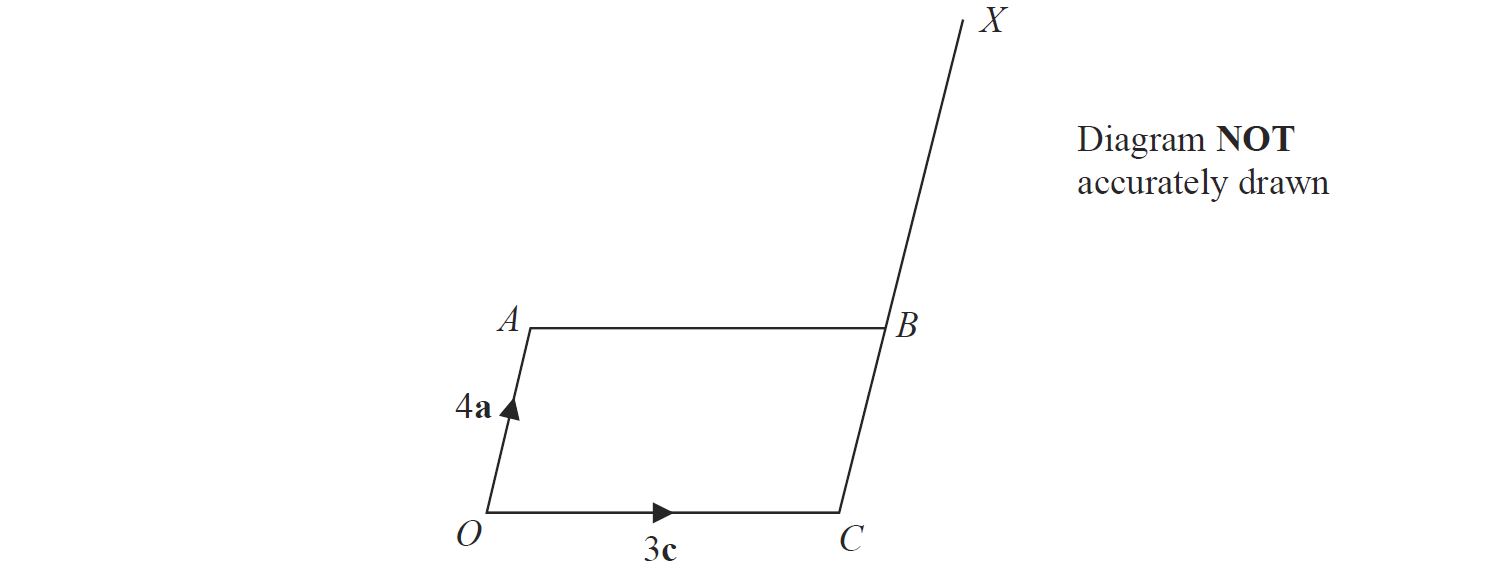 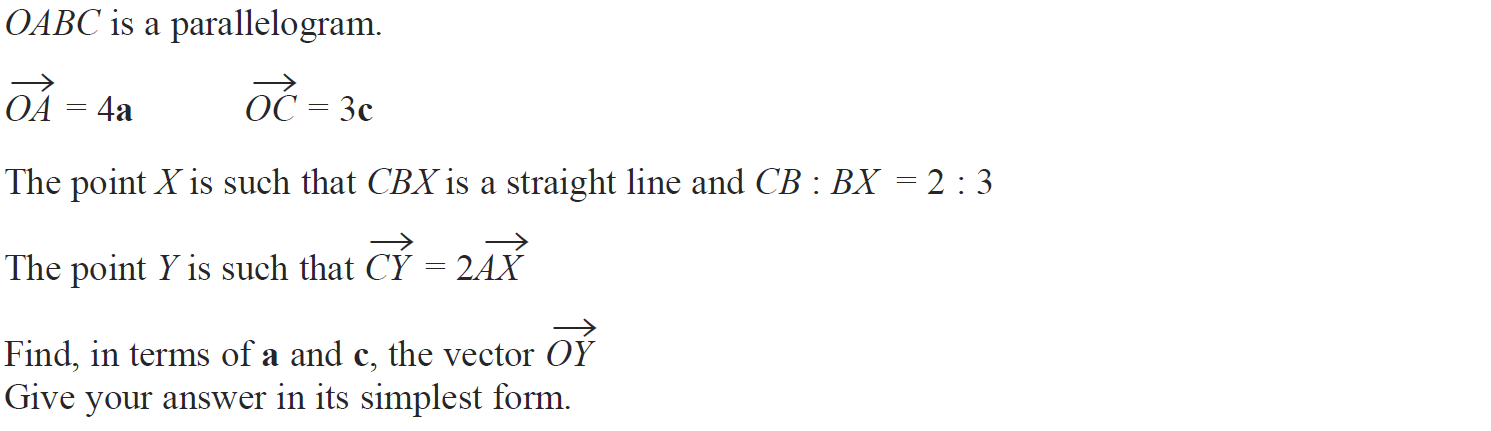 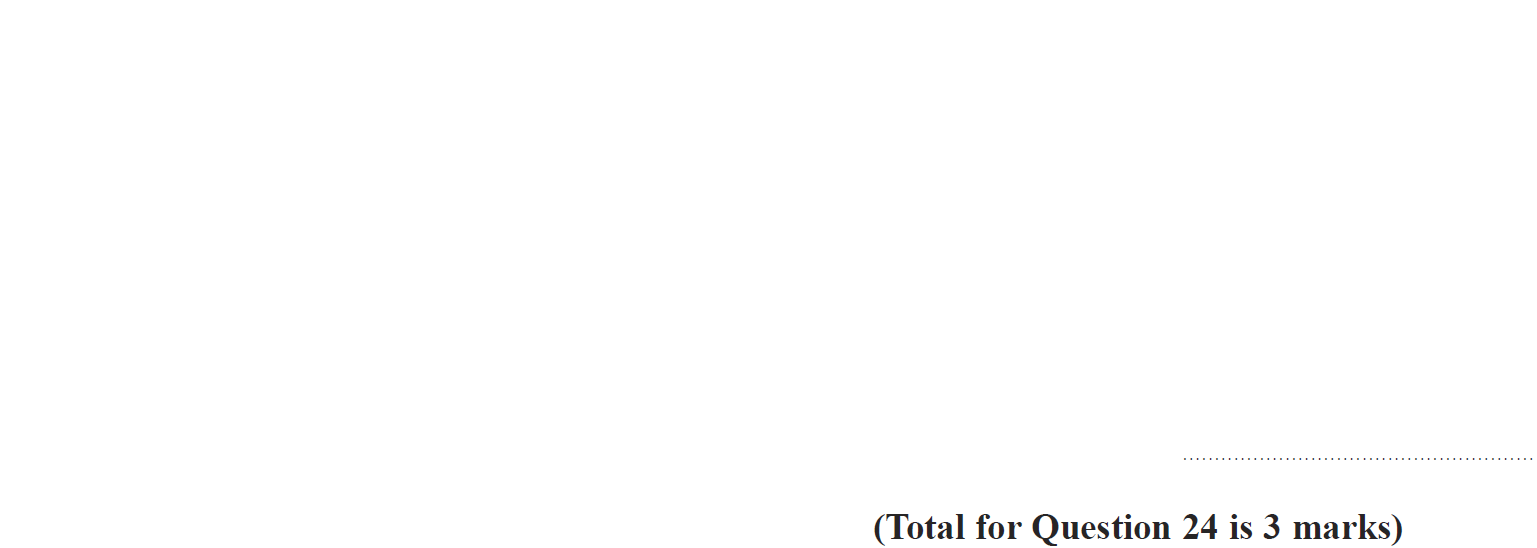 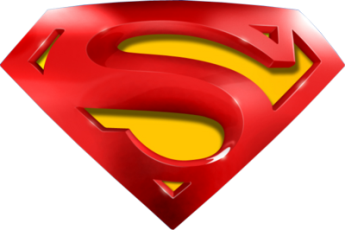 Jan 2018 3H Q24
Vectors
A
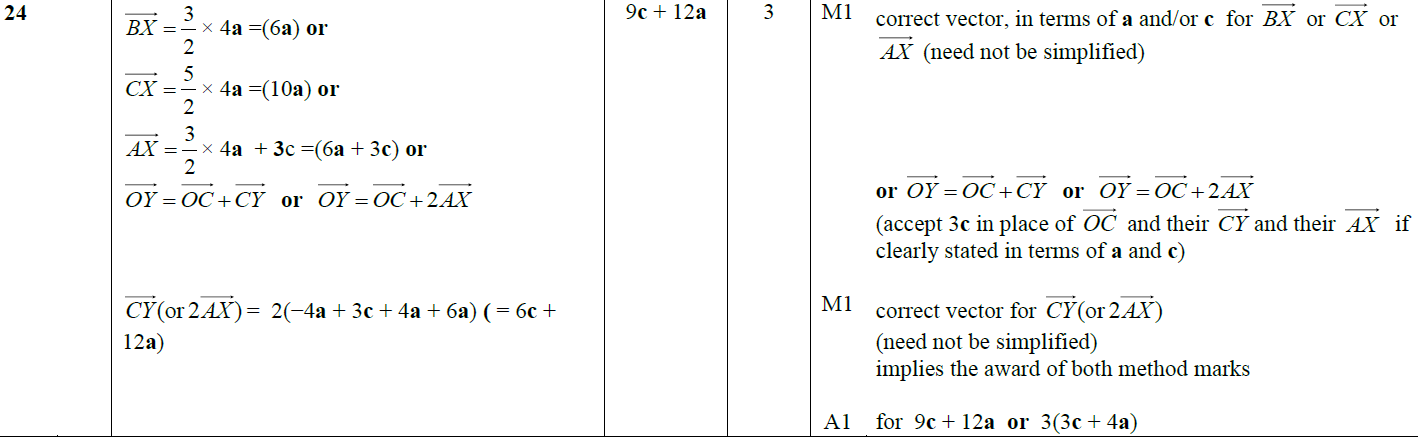 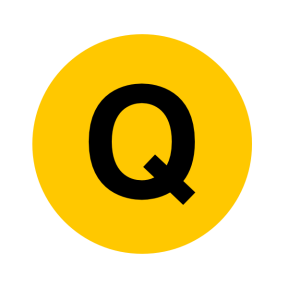 Jan 2018 4H Q18
Vectors
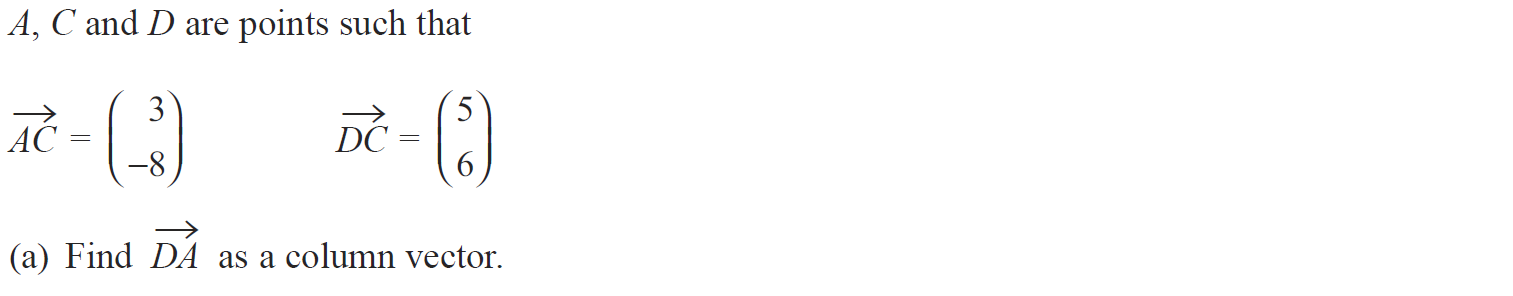 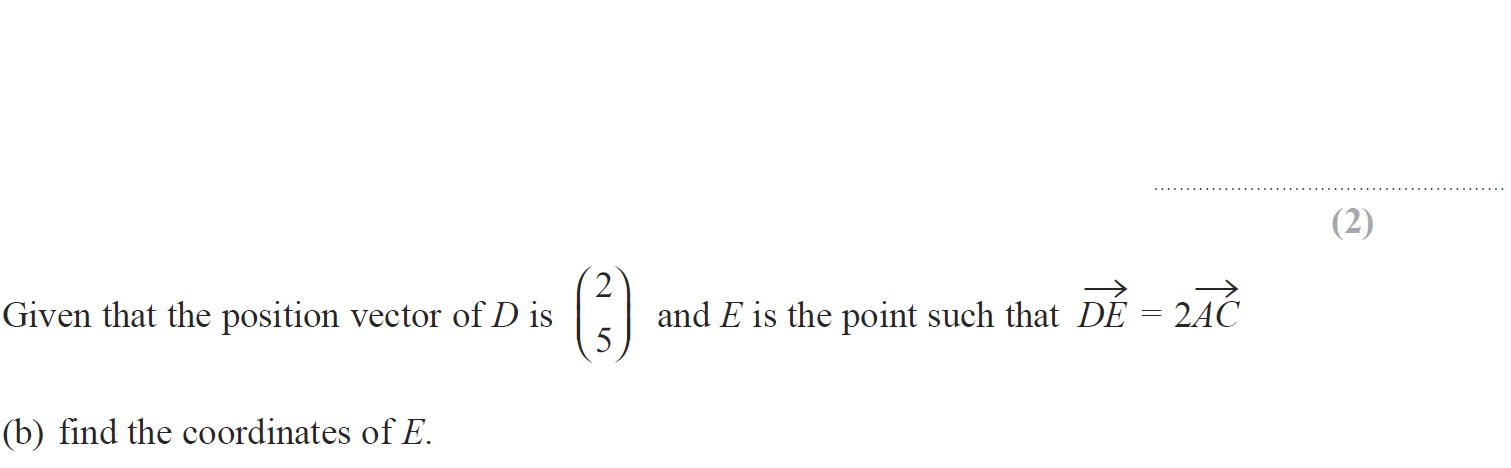 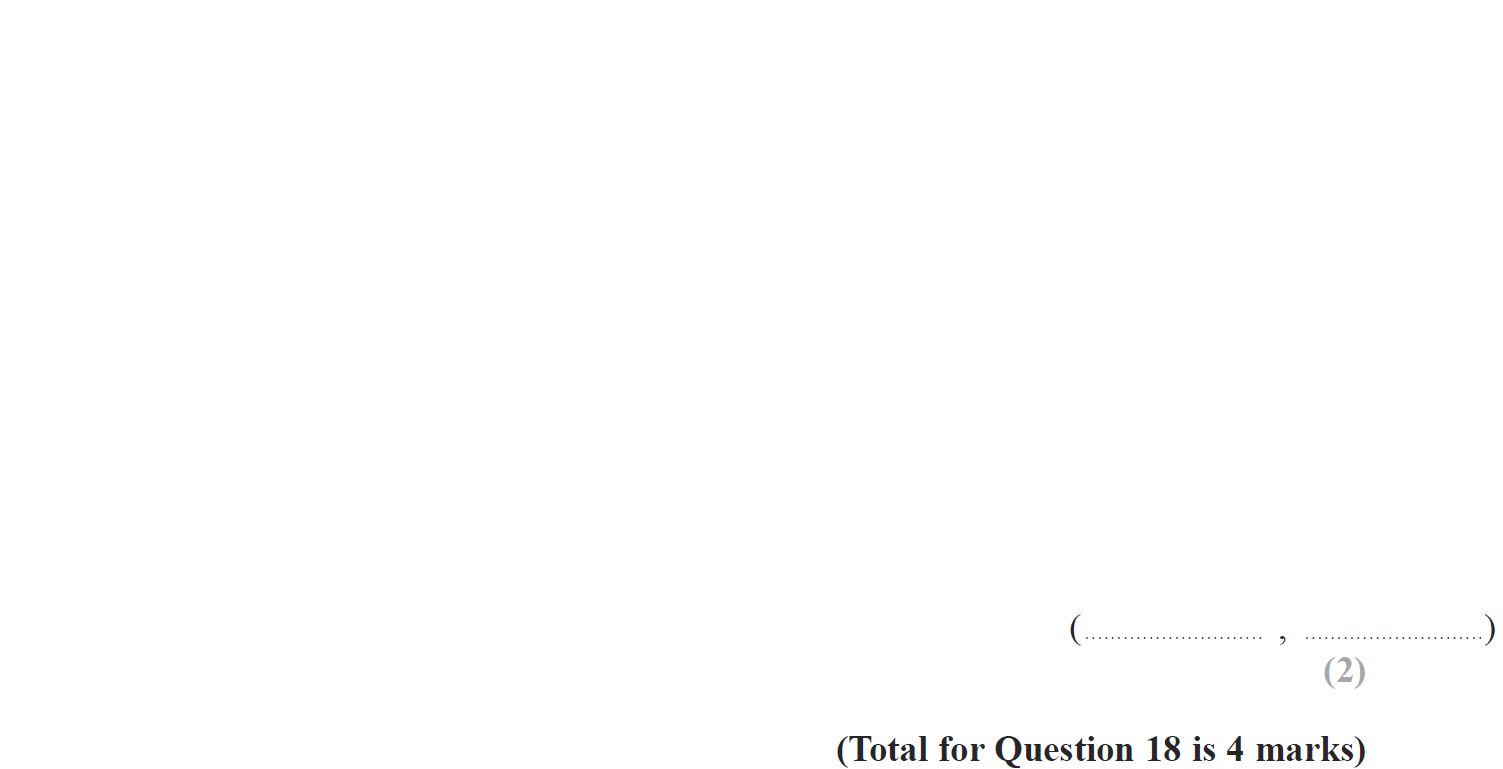 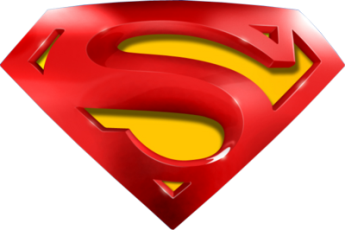 Jan 2018 4H Q18
Vectors
A
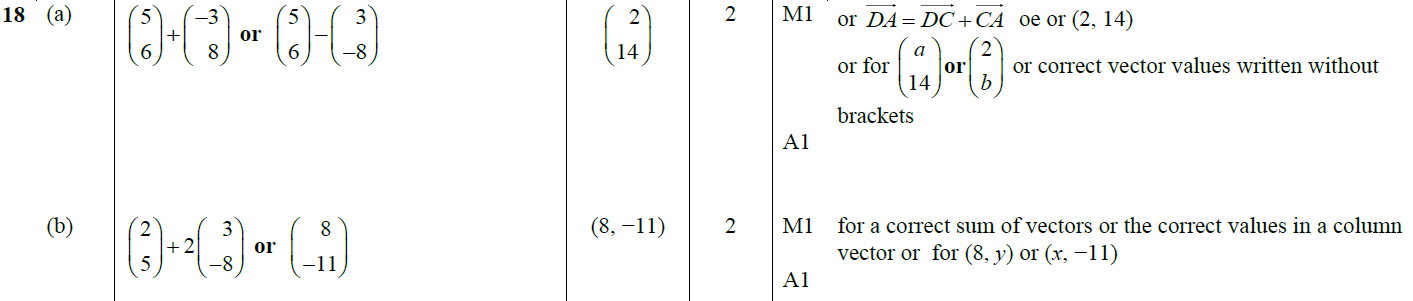 B
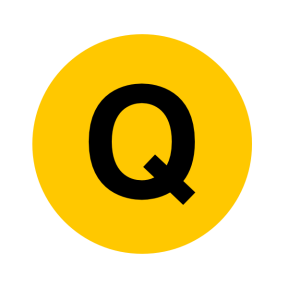 Jan 2018 4HR Q17
Vectors
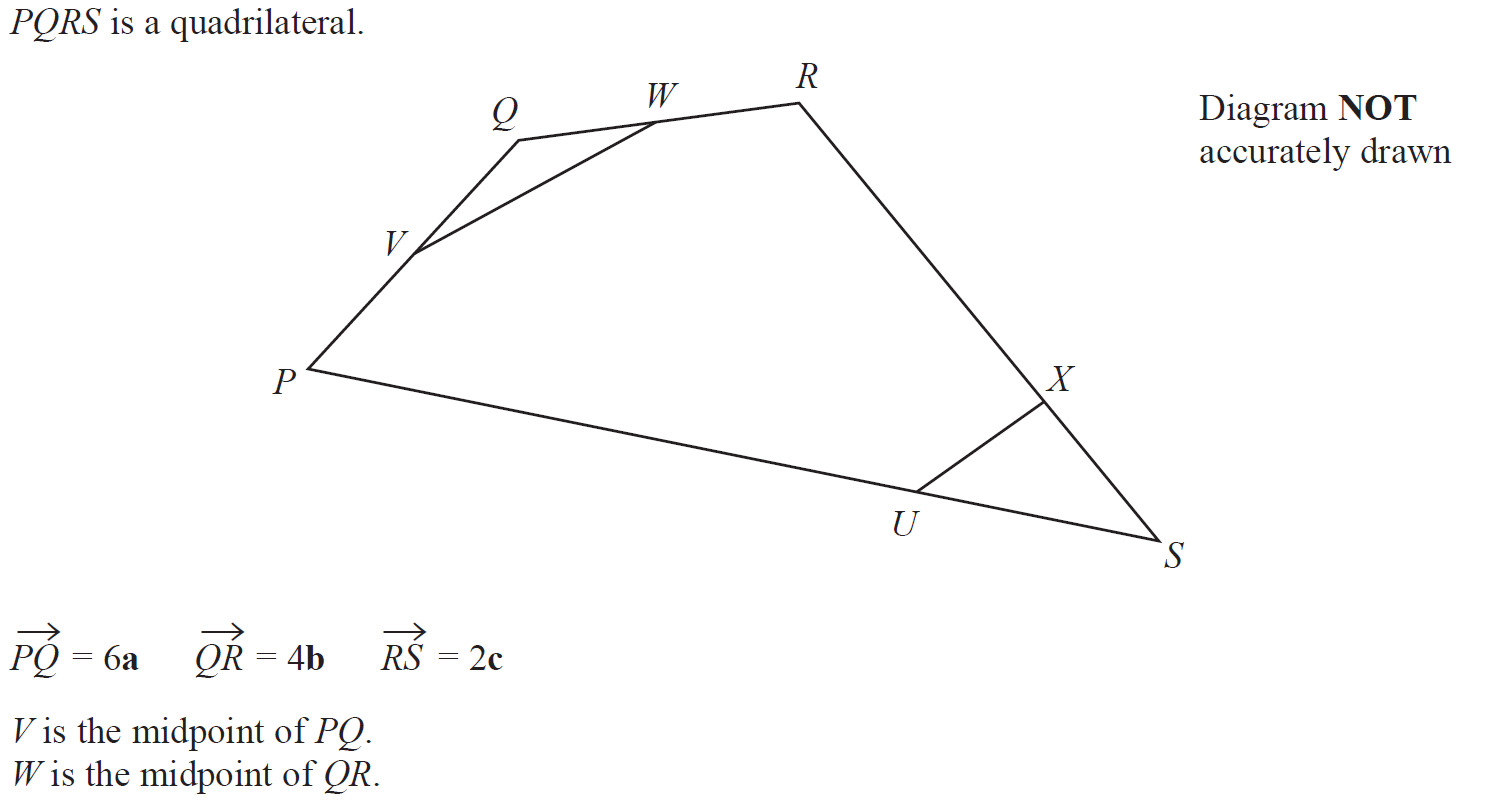 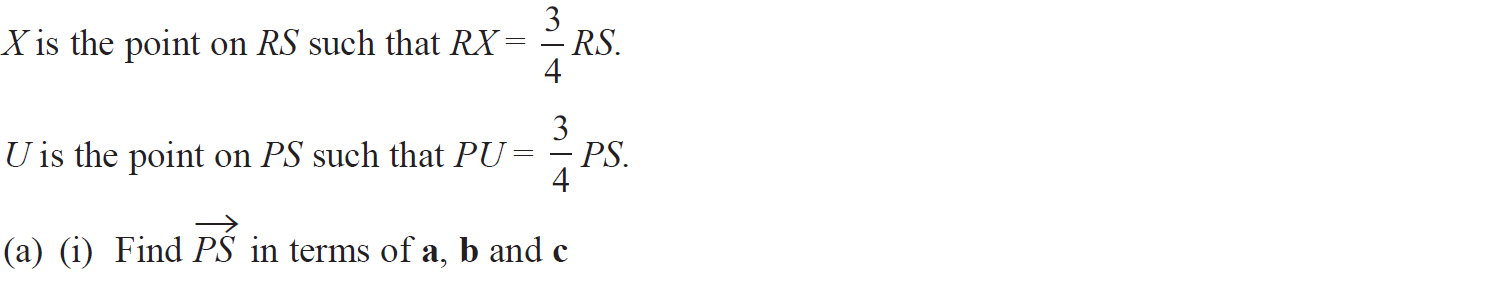 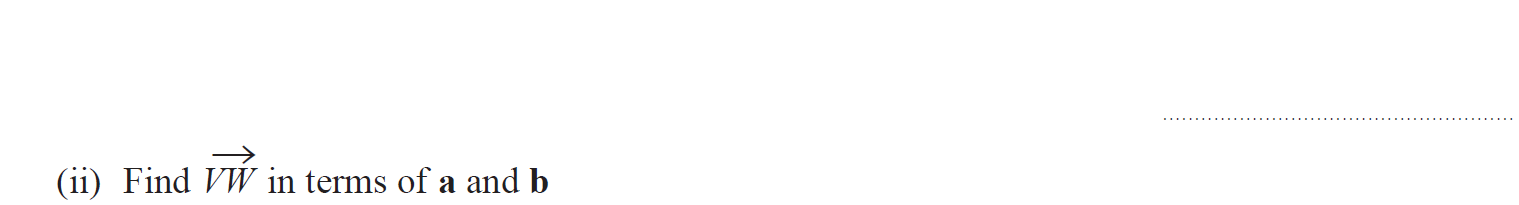 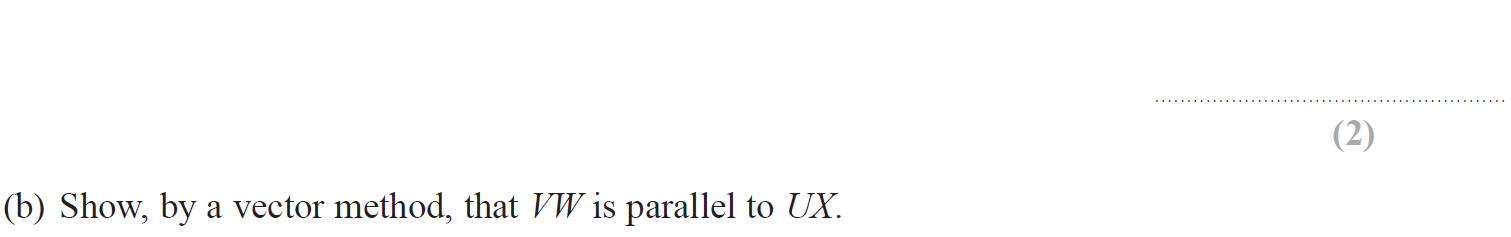 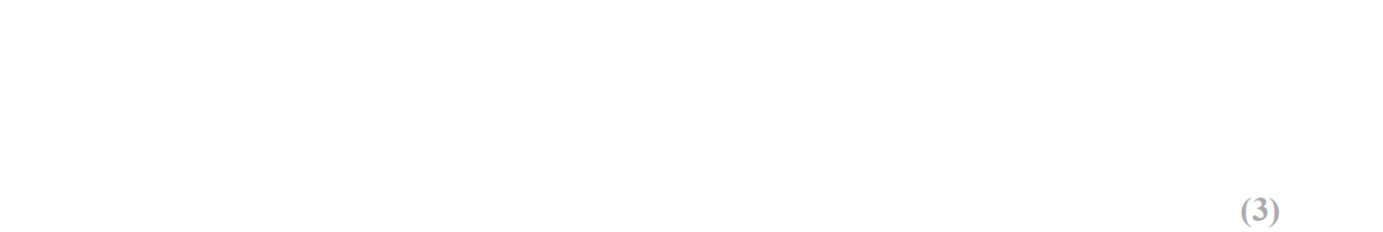 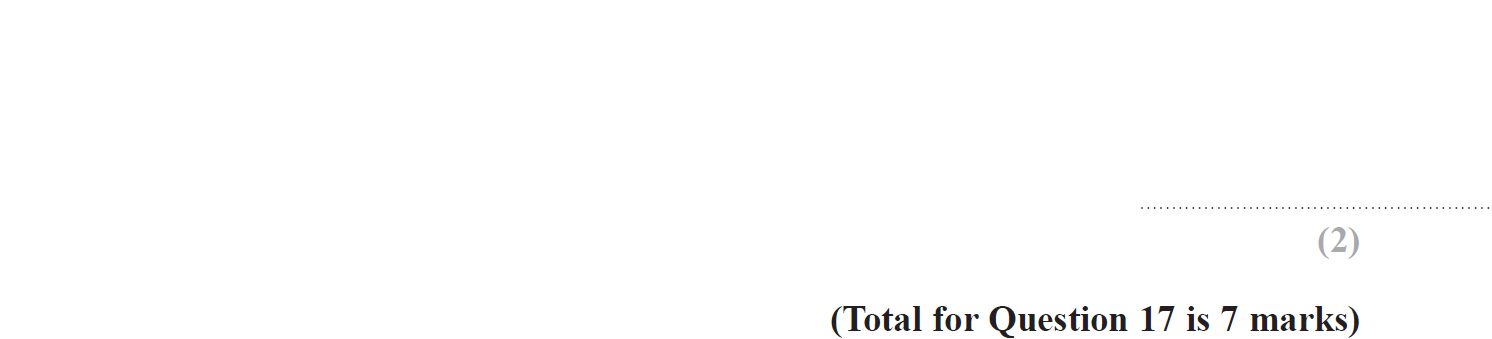 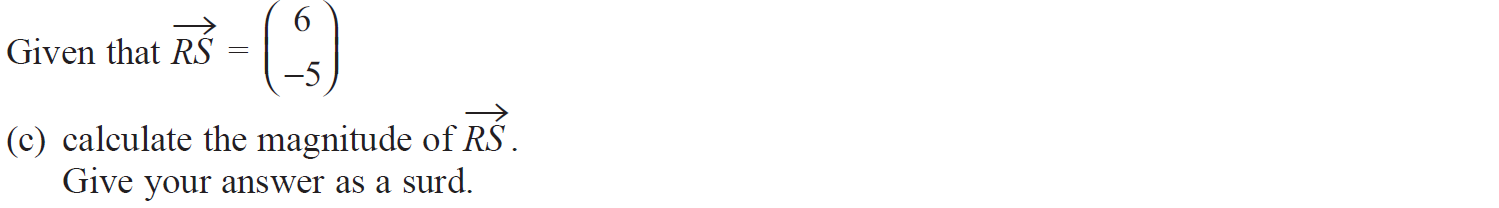 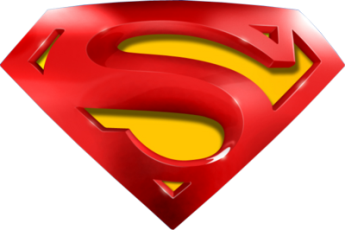 Jan 2018 4HR Q17
Vectors
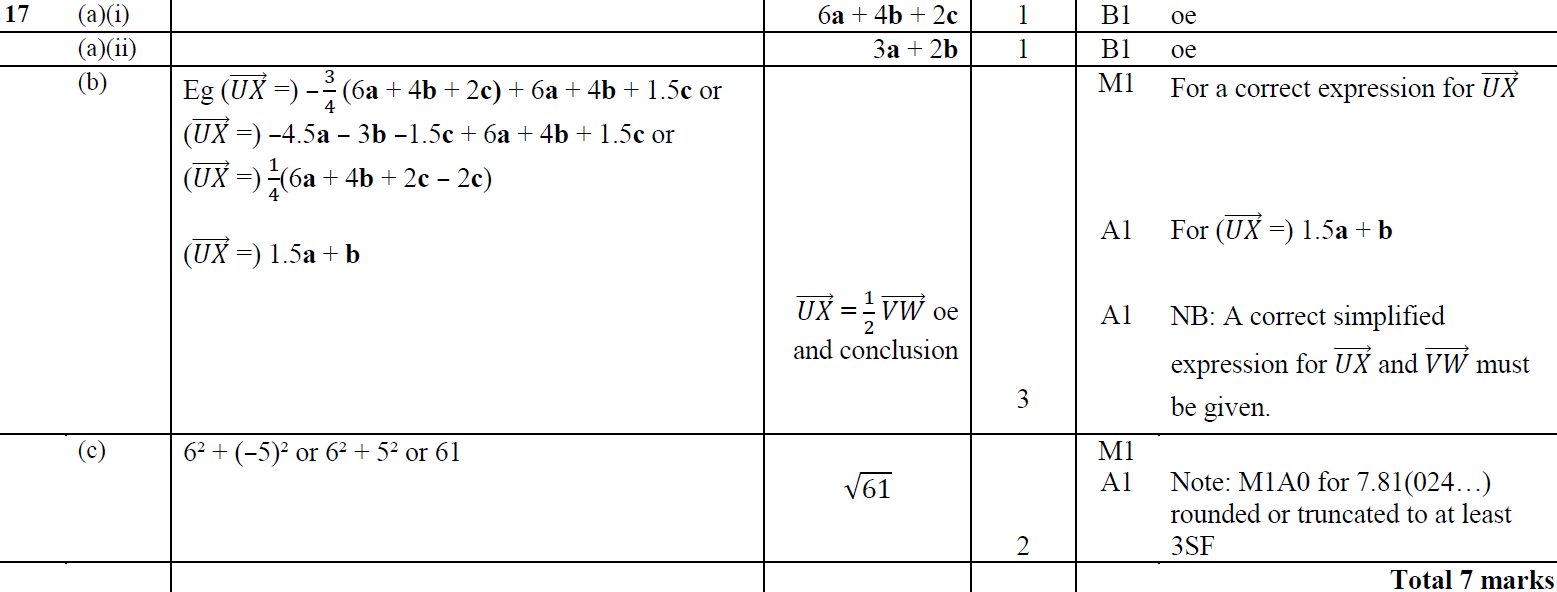 A (i)
A (ii)
B
C
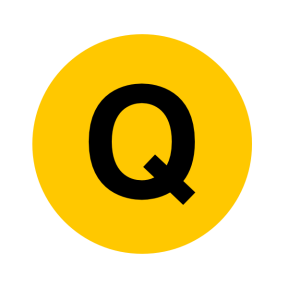 June 2018 4H Q10
Vectors
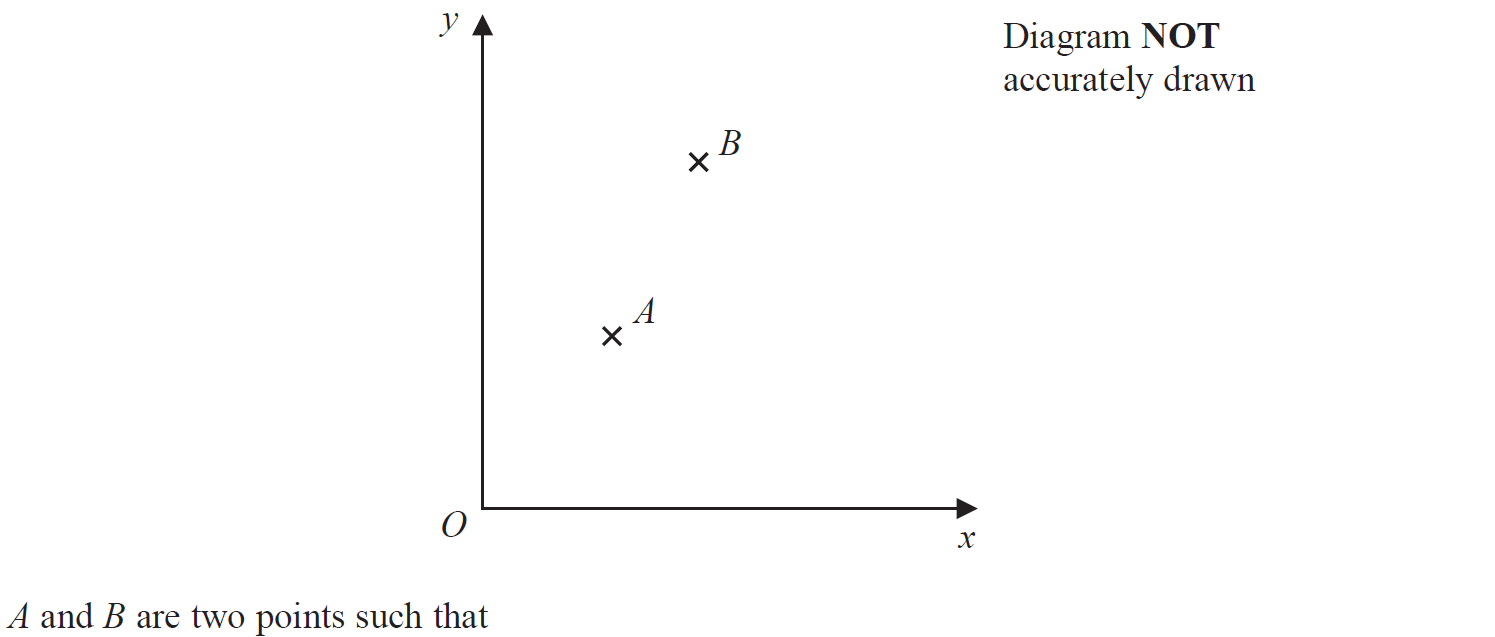 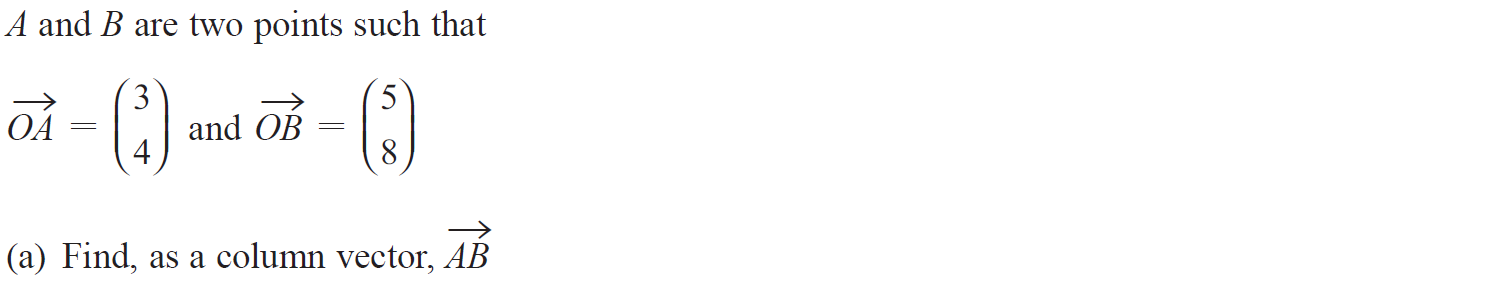 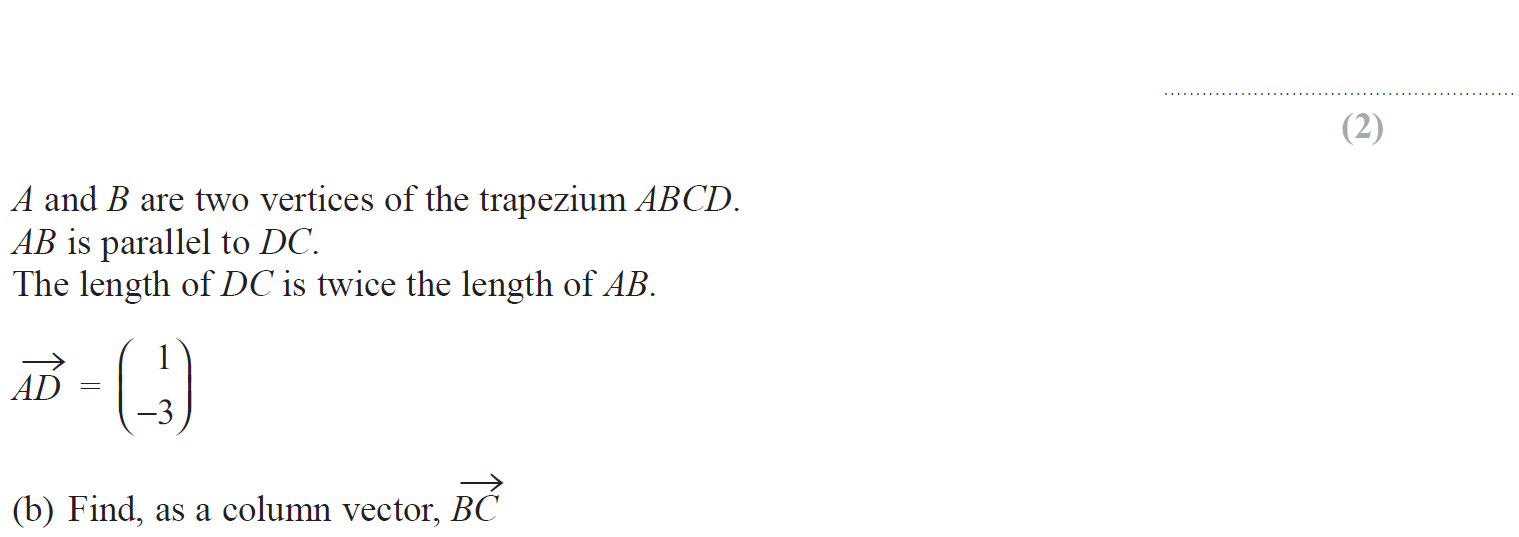 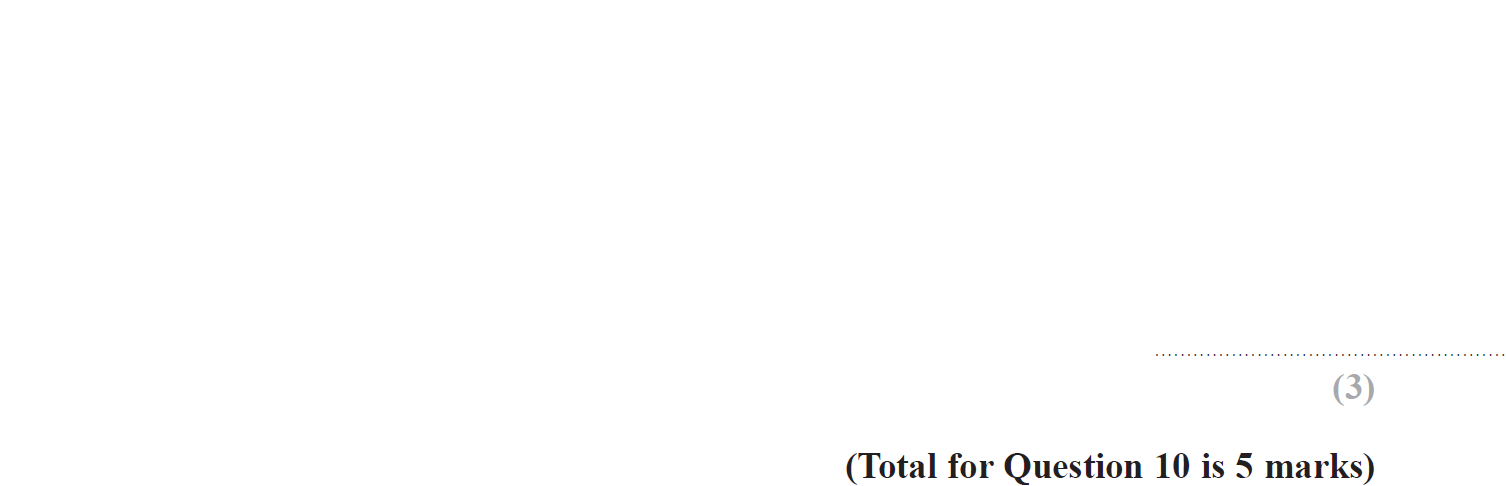 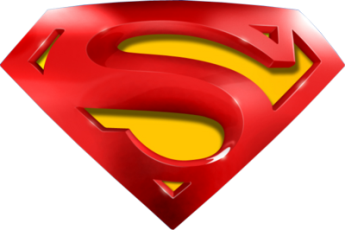 June 2018 4H Q10
Vectors
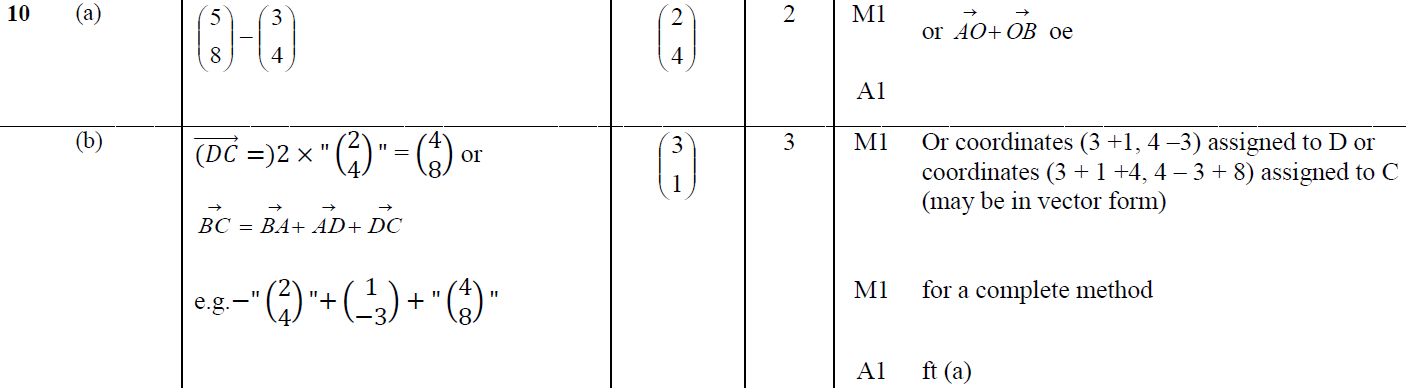 A
B
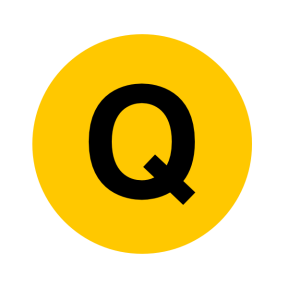